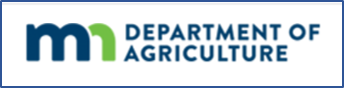 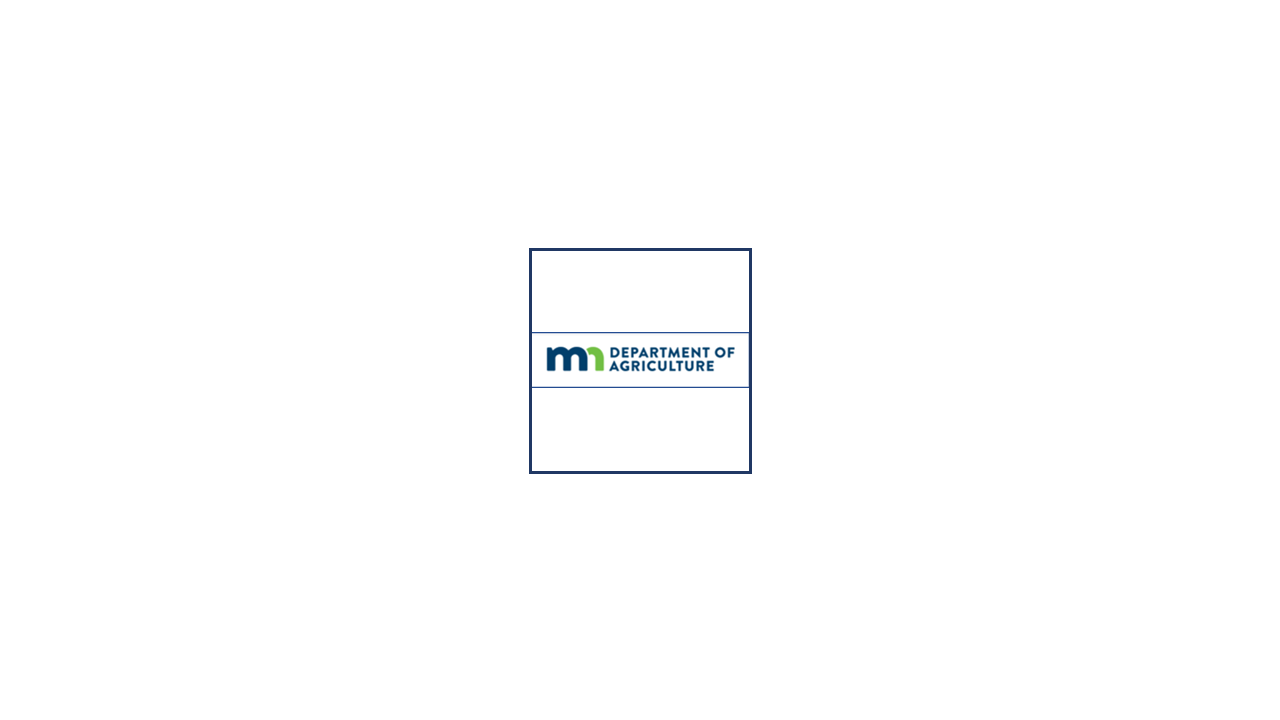 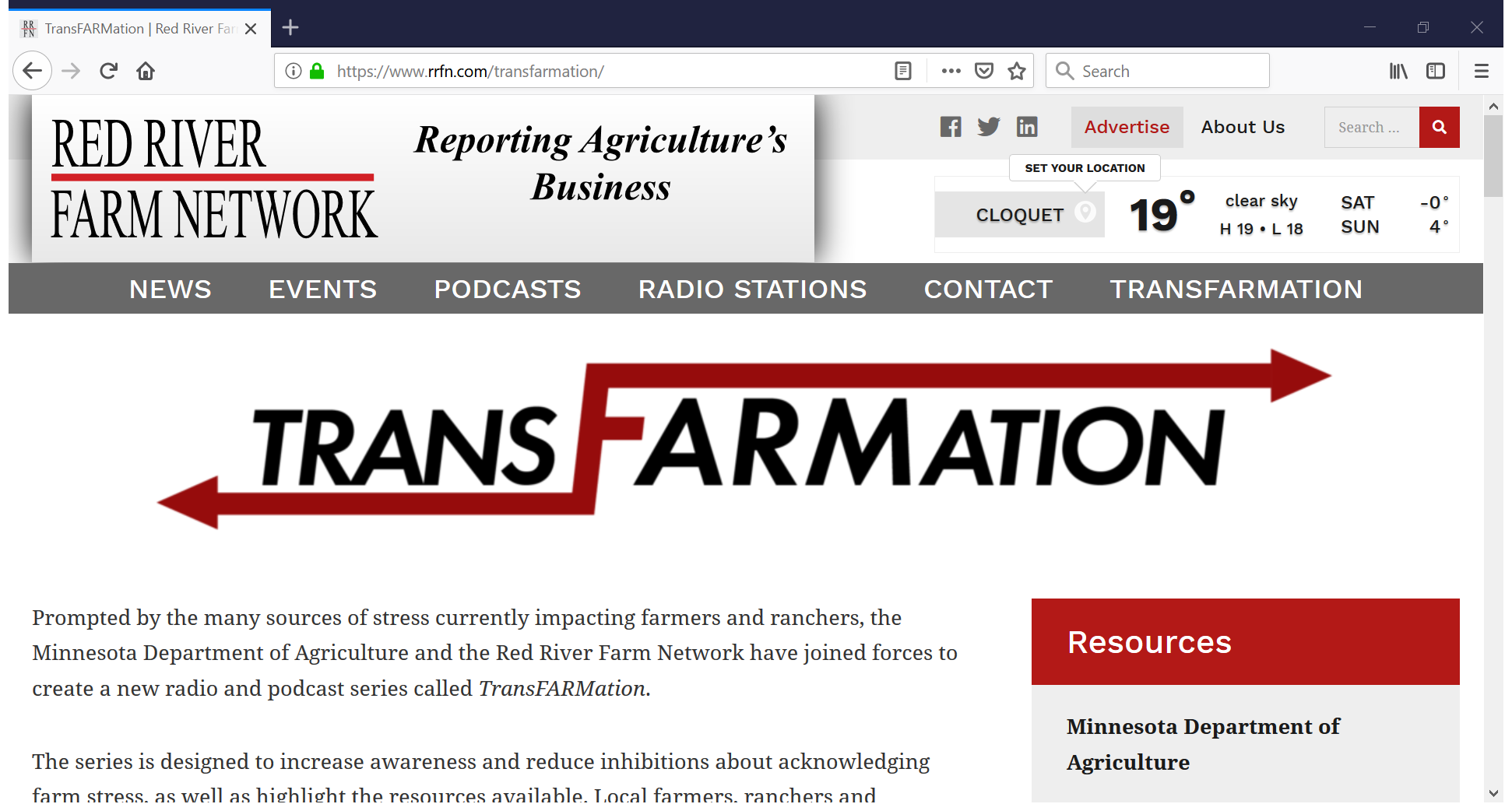 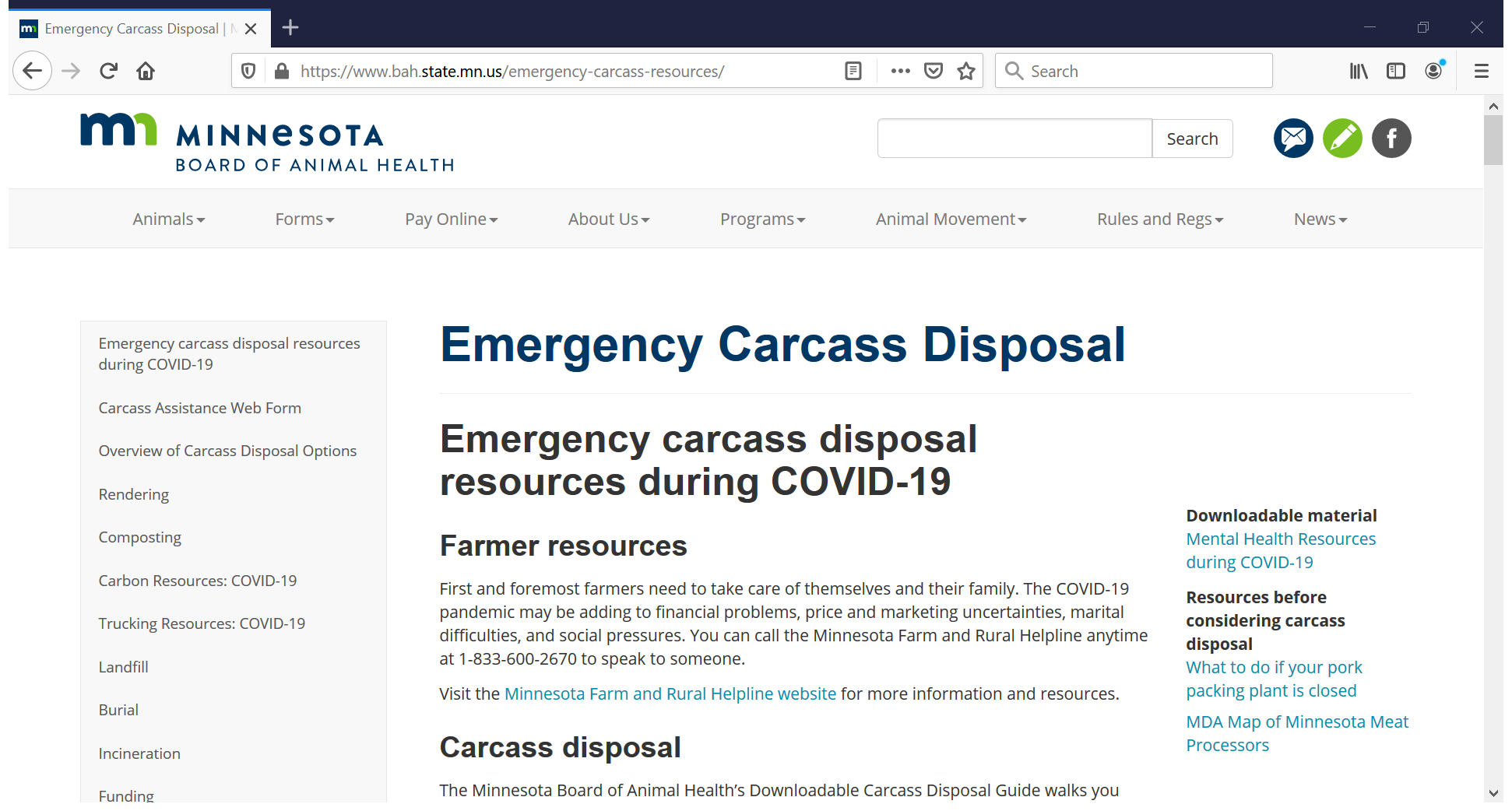 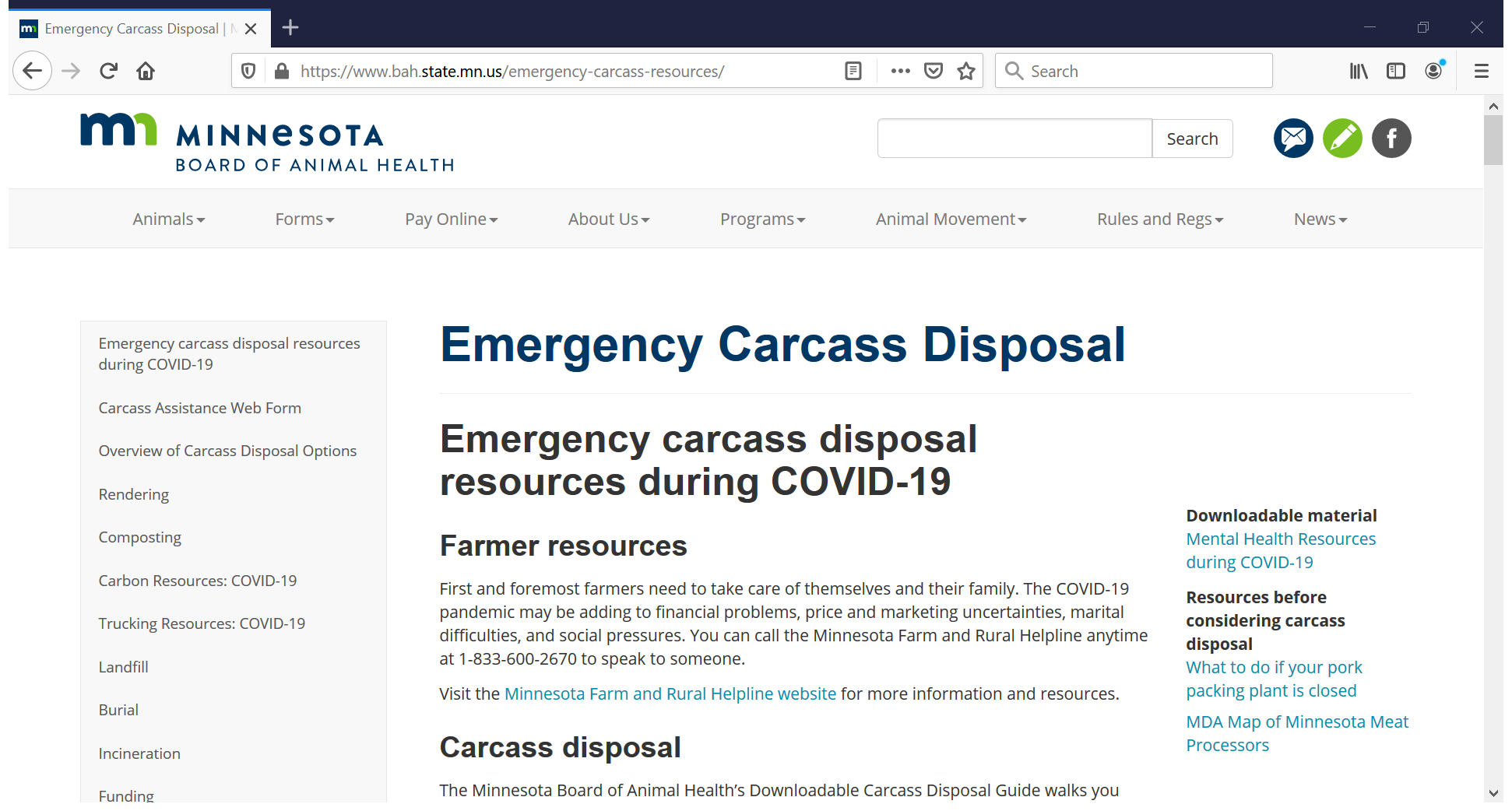 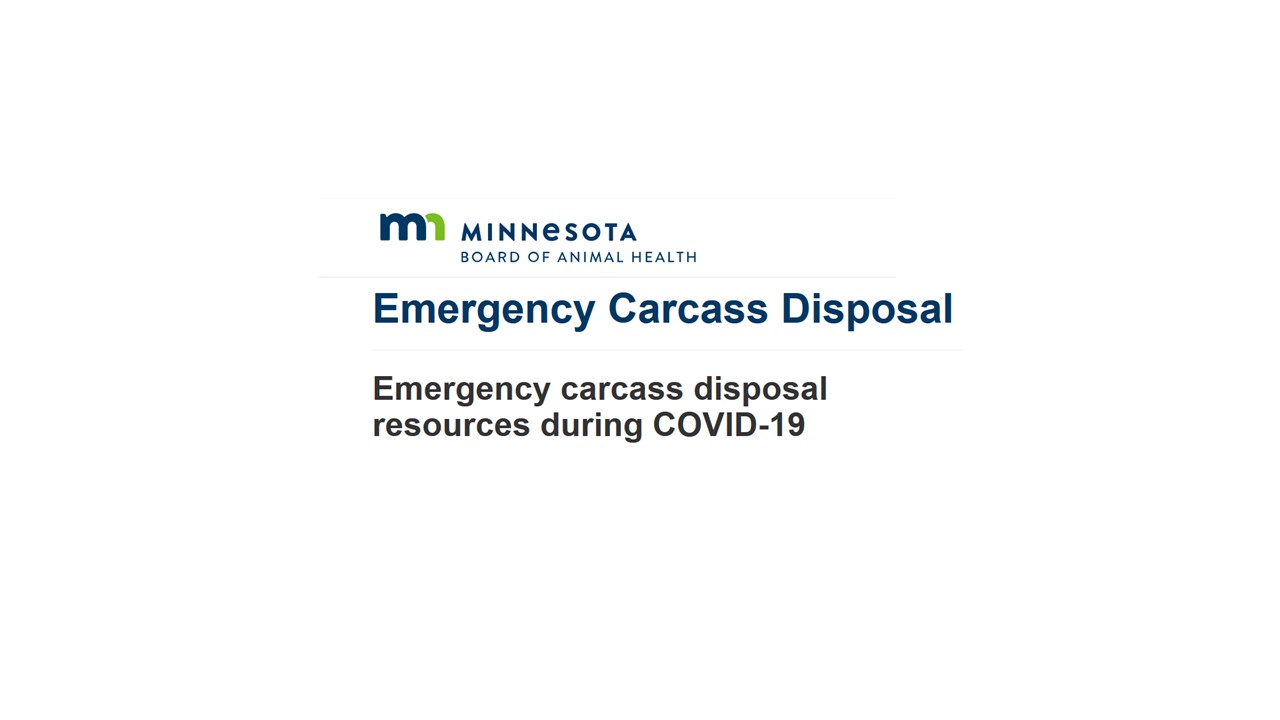 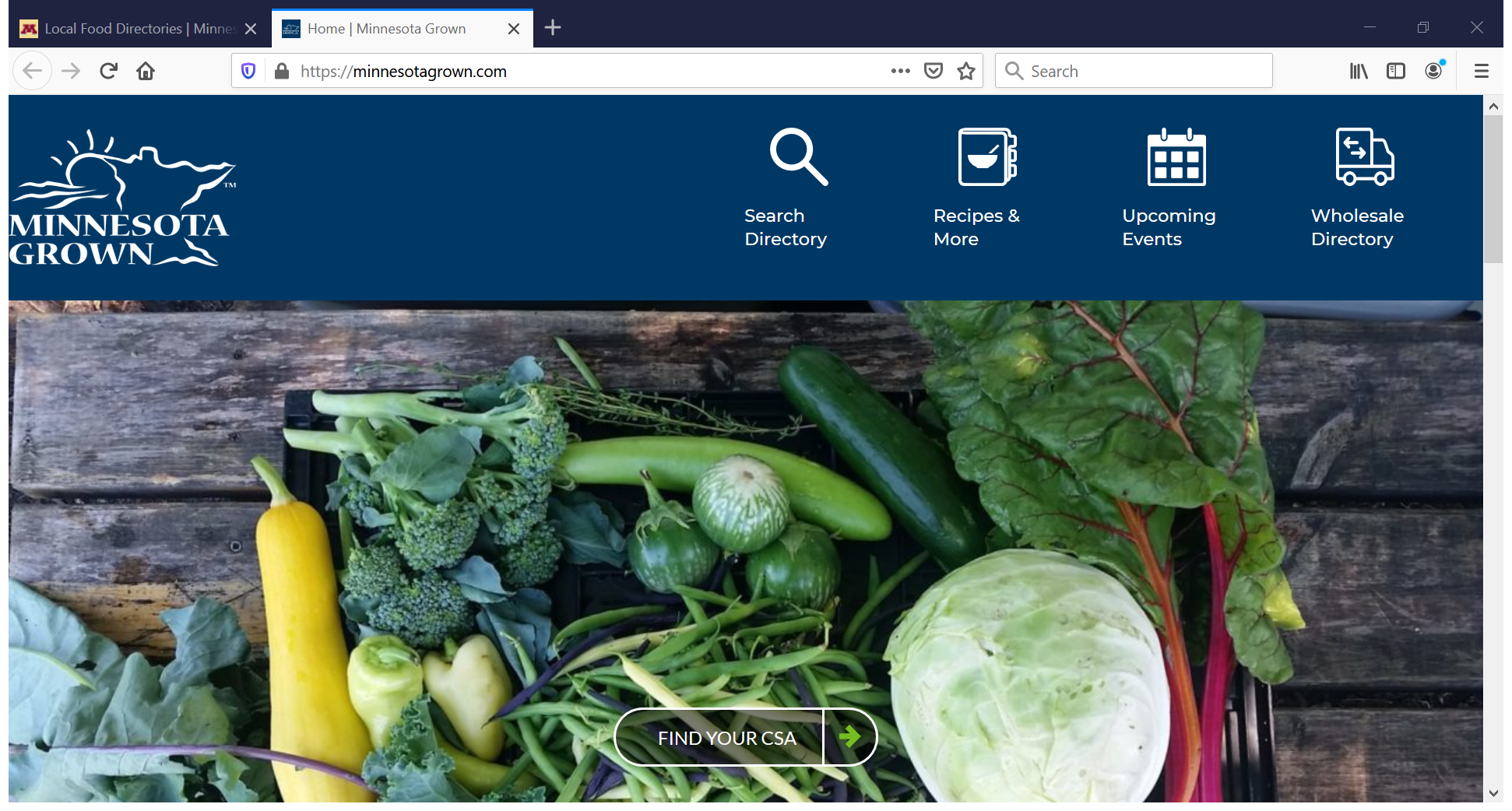 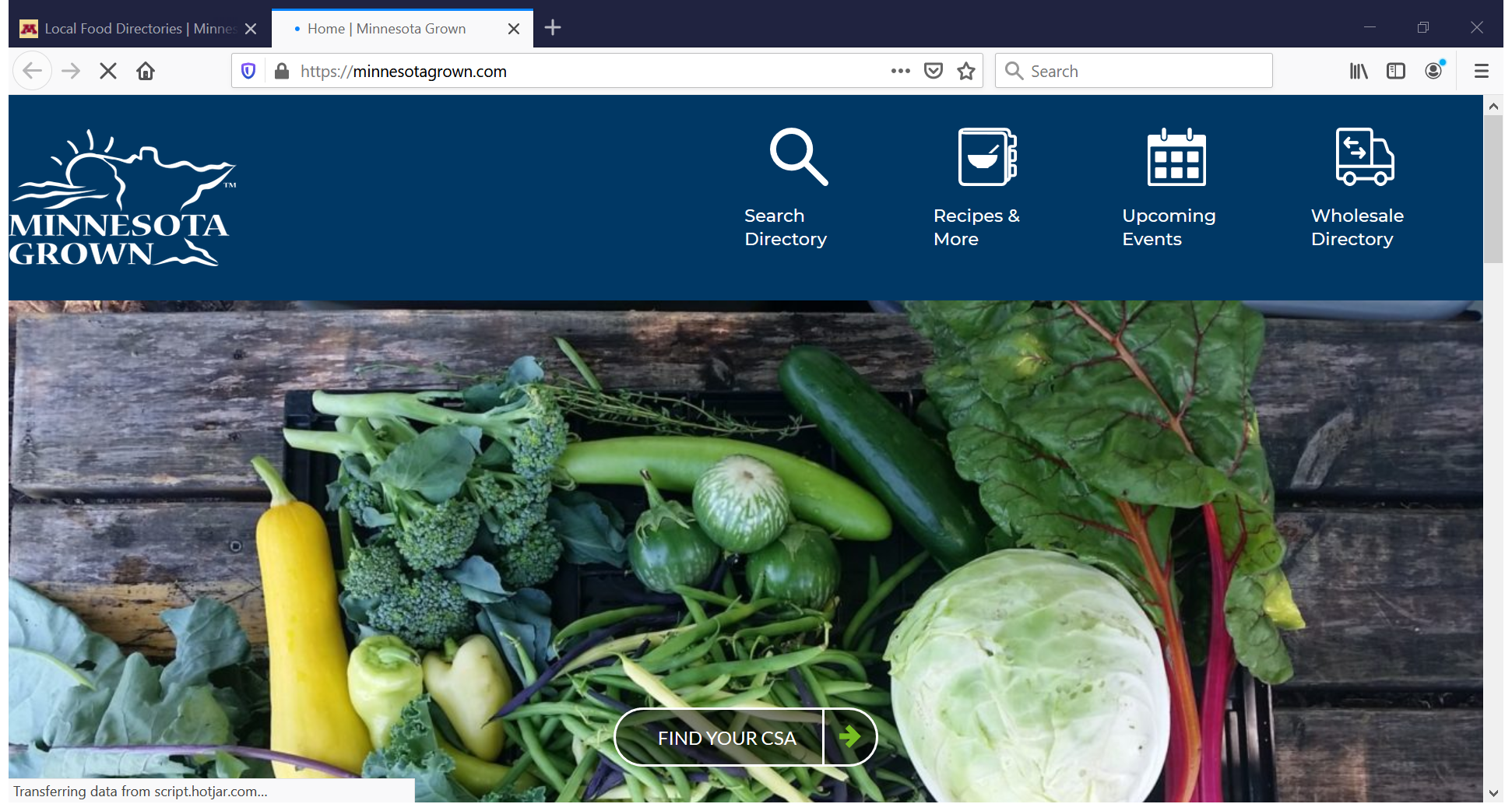 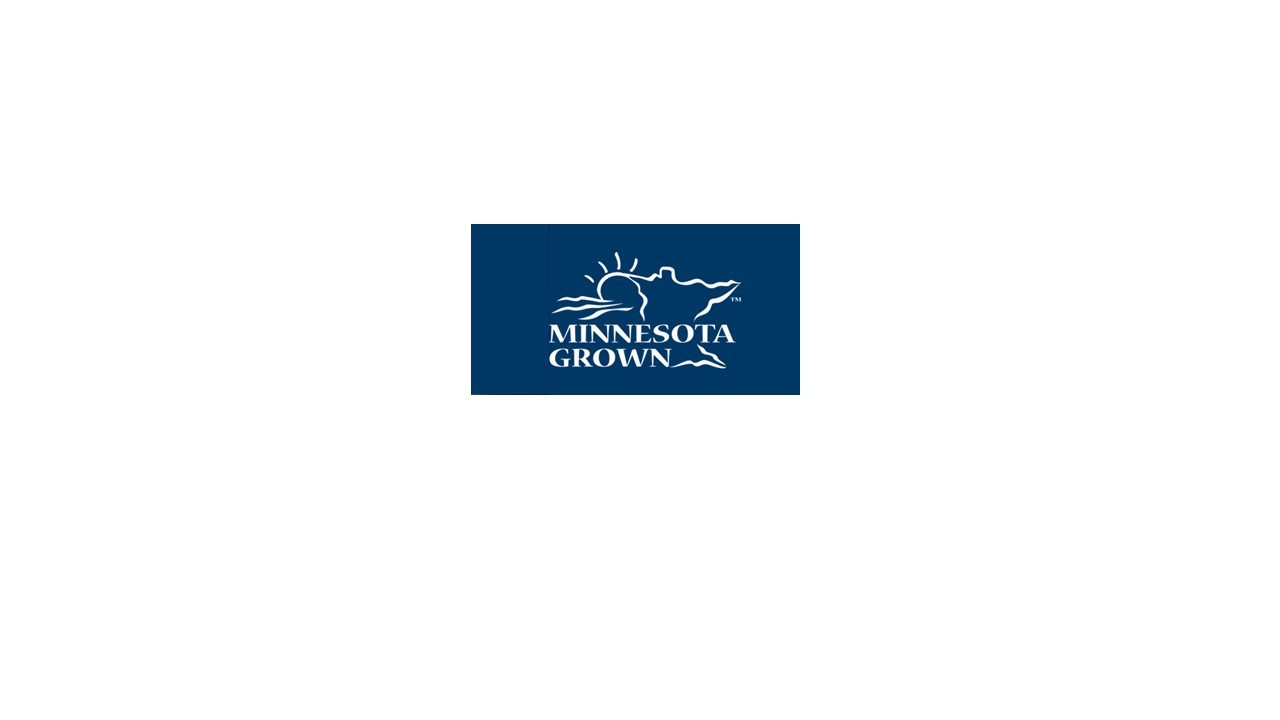 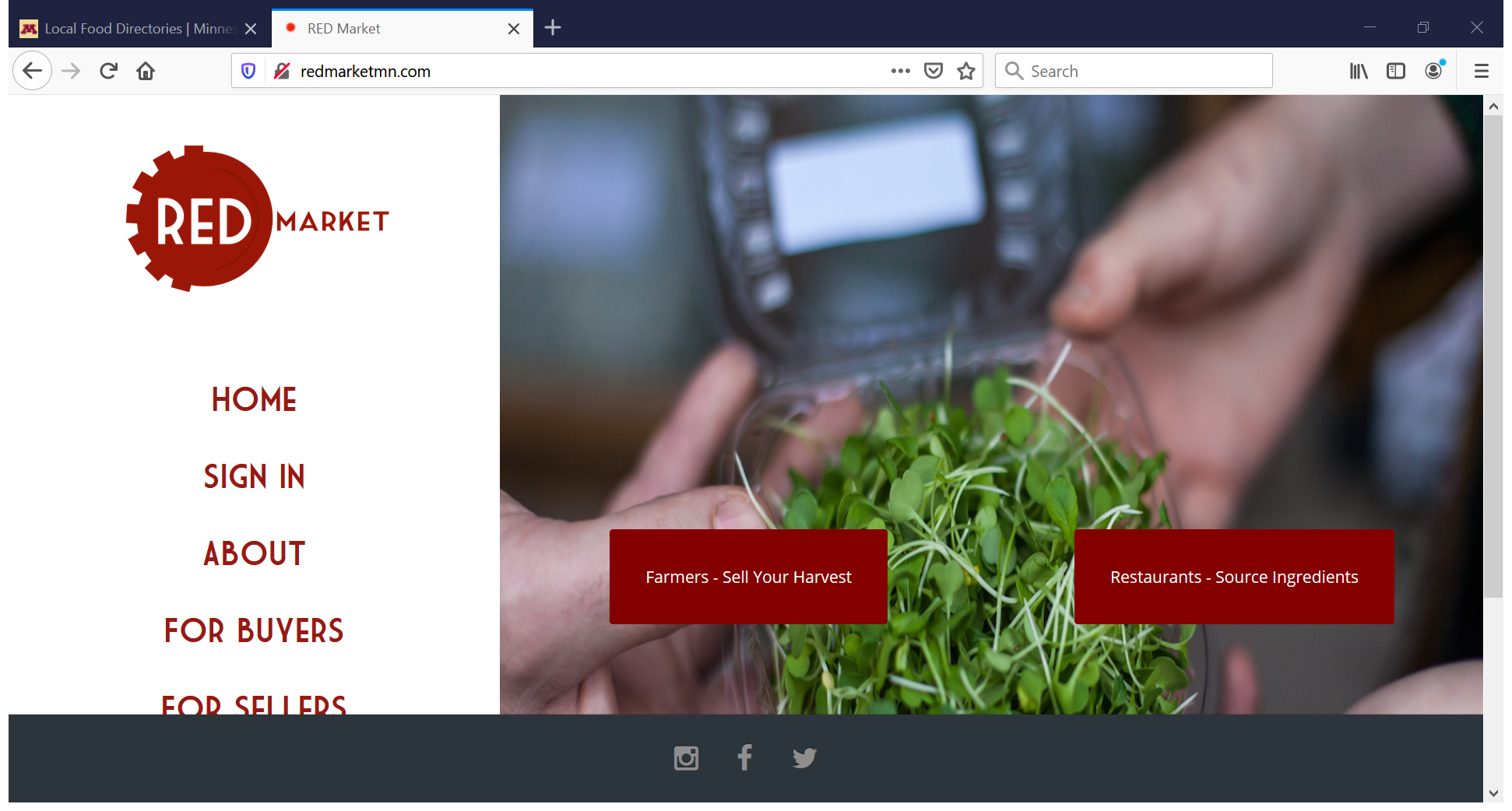 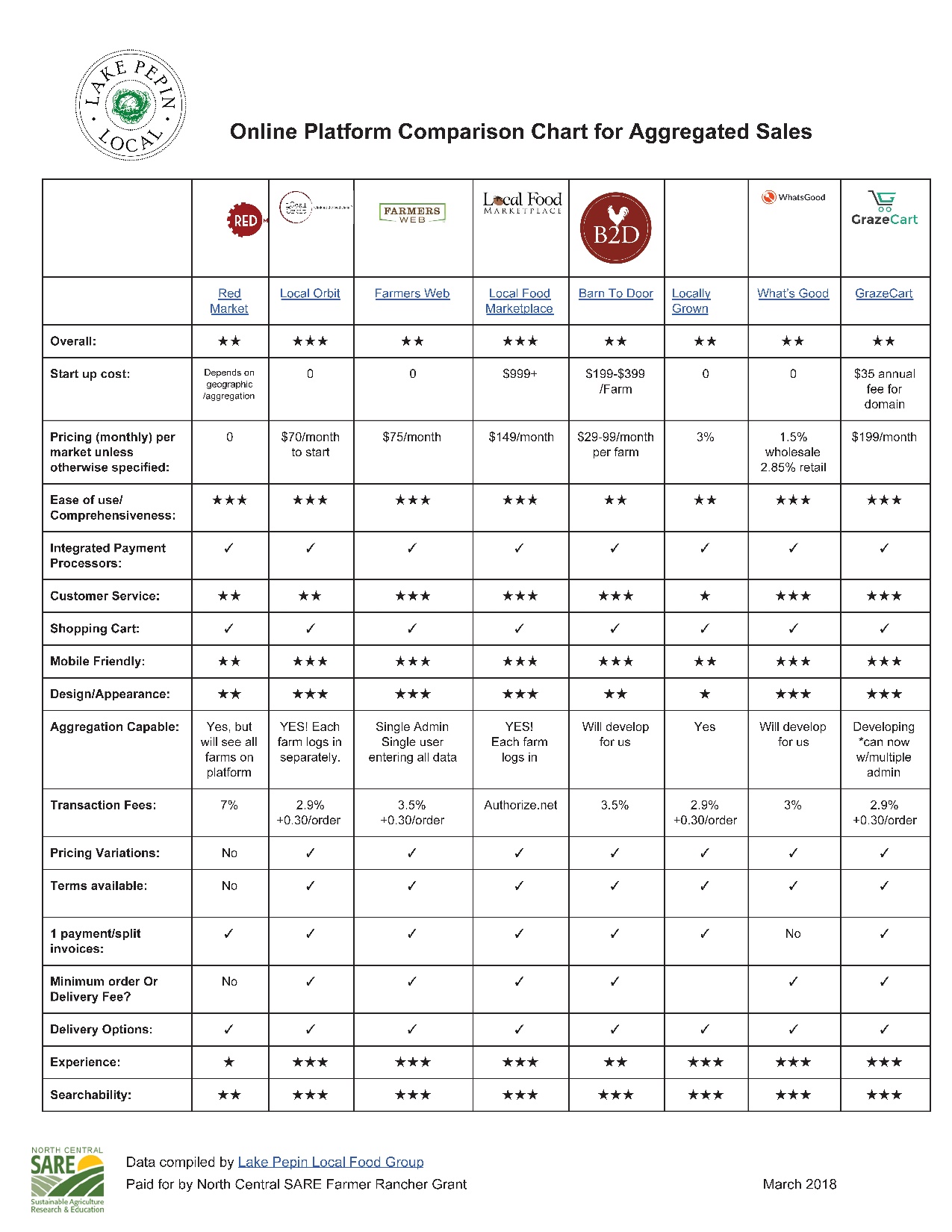 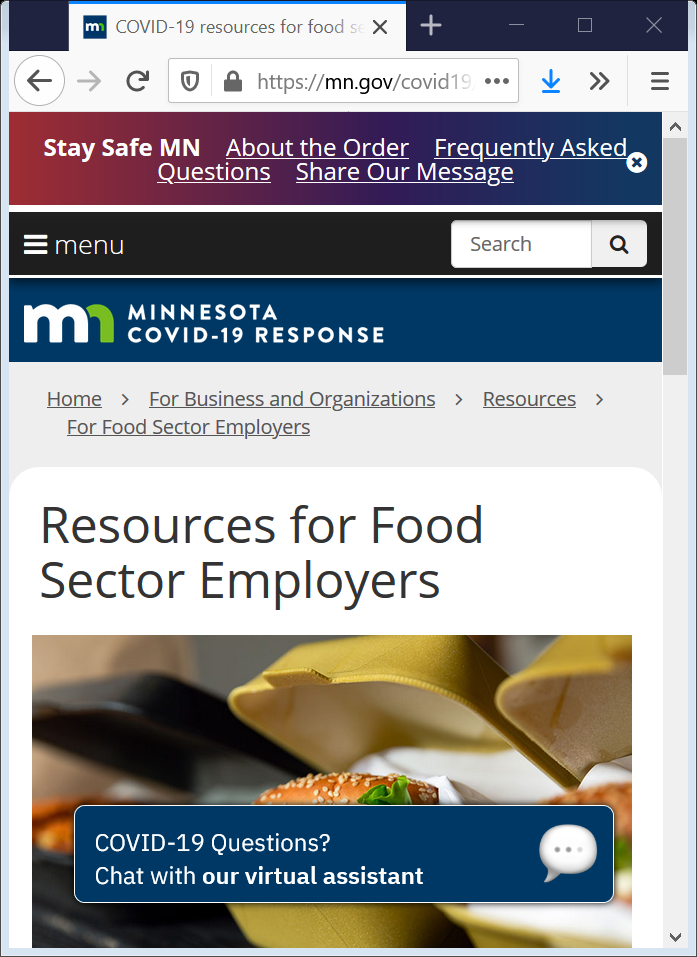 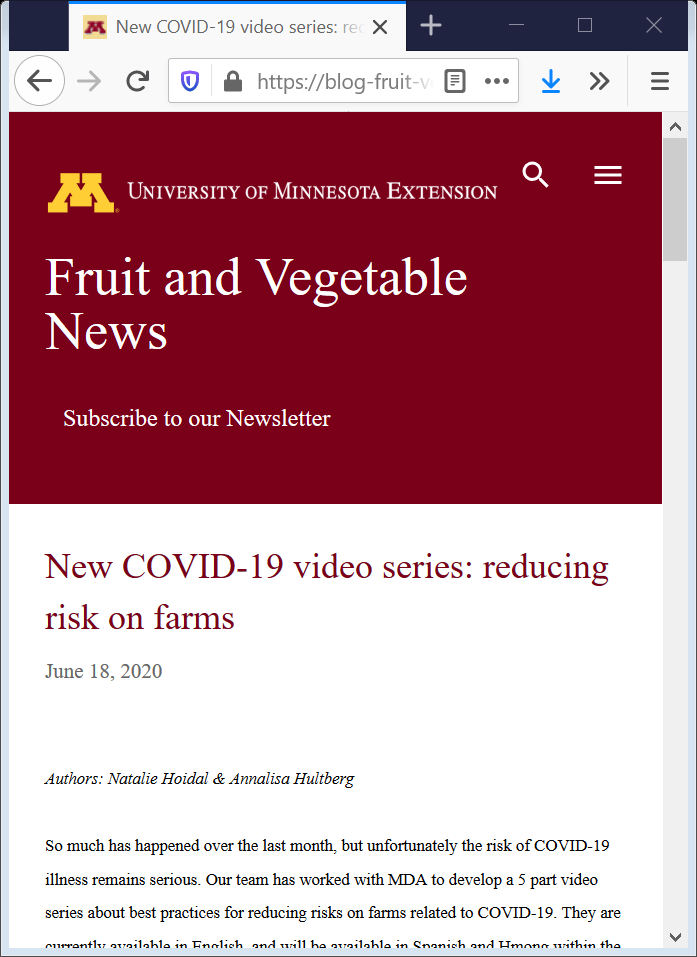 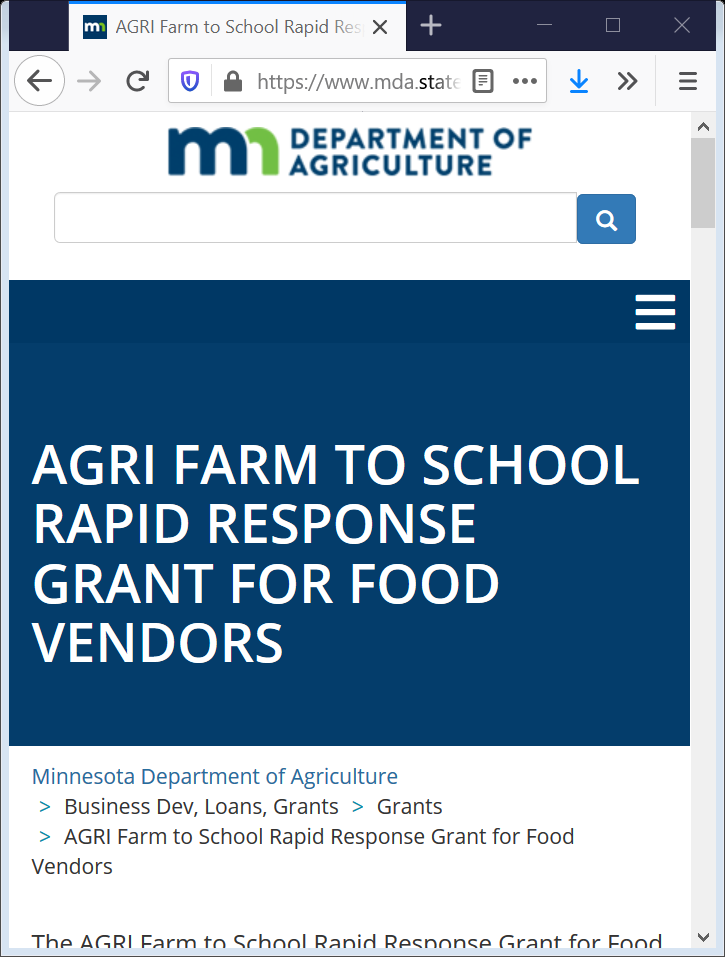 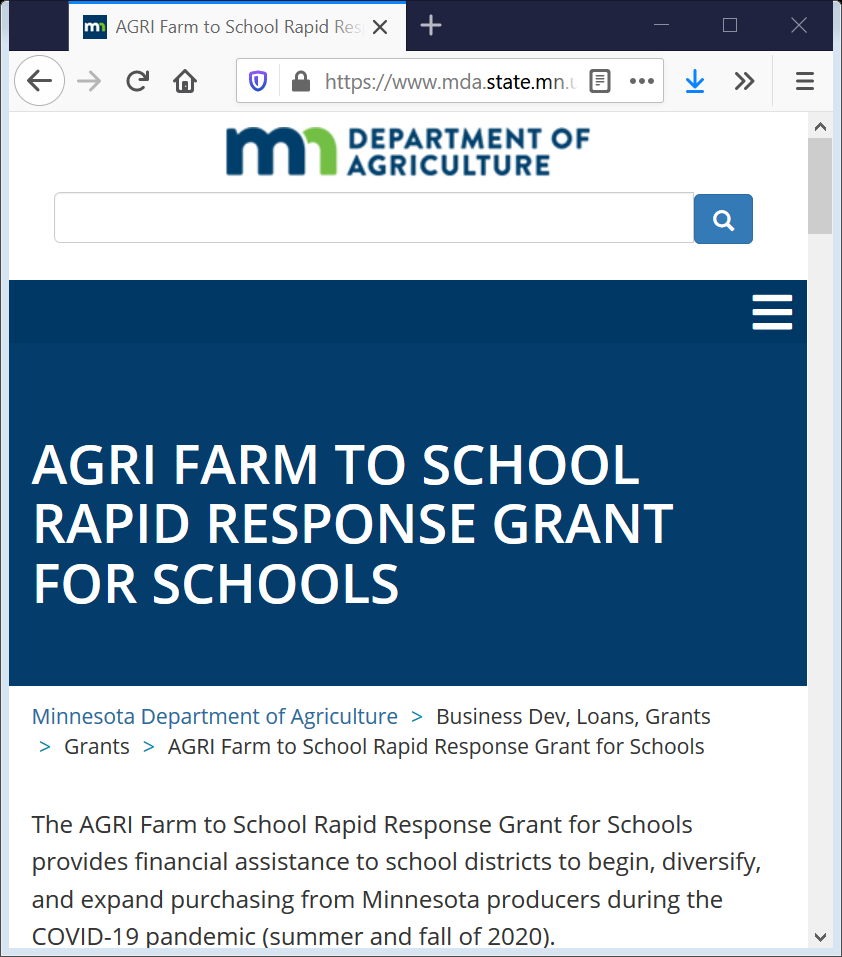 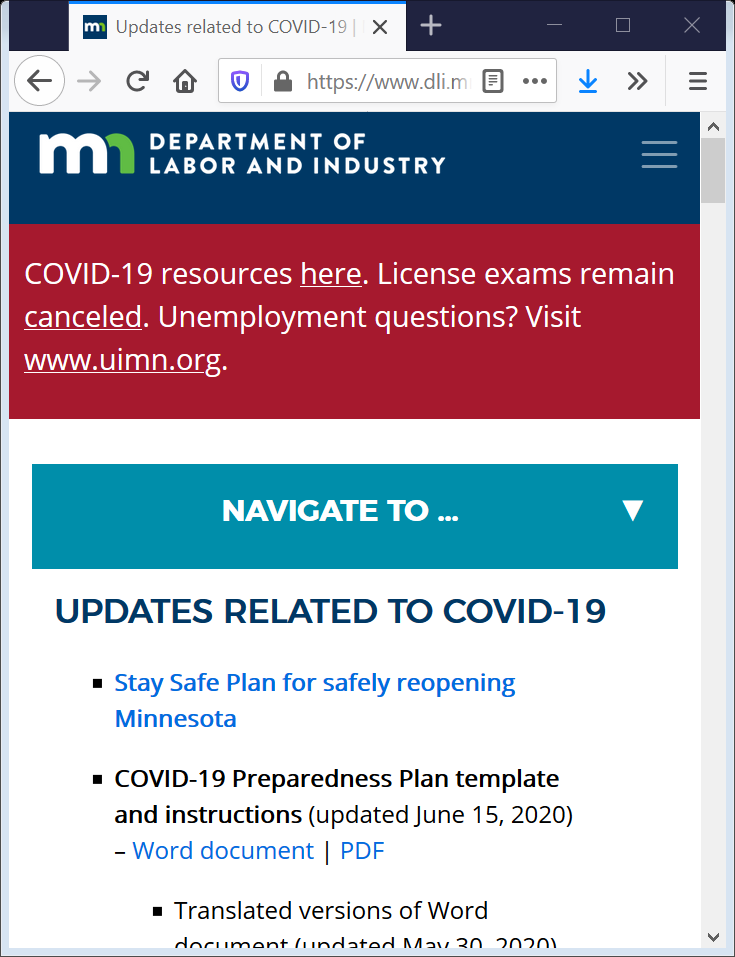 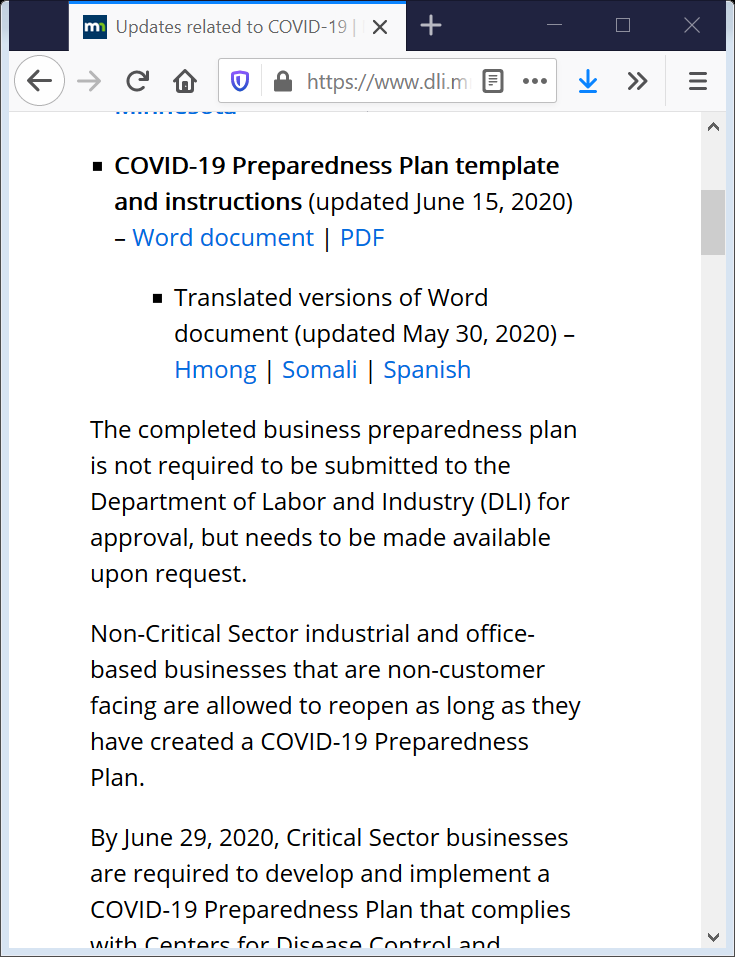 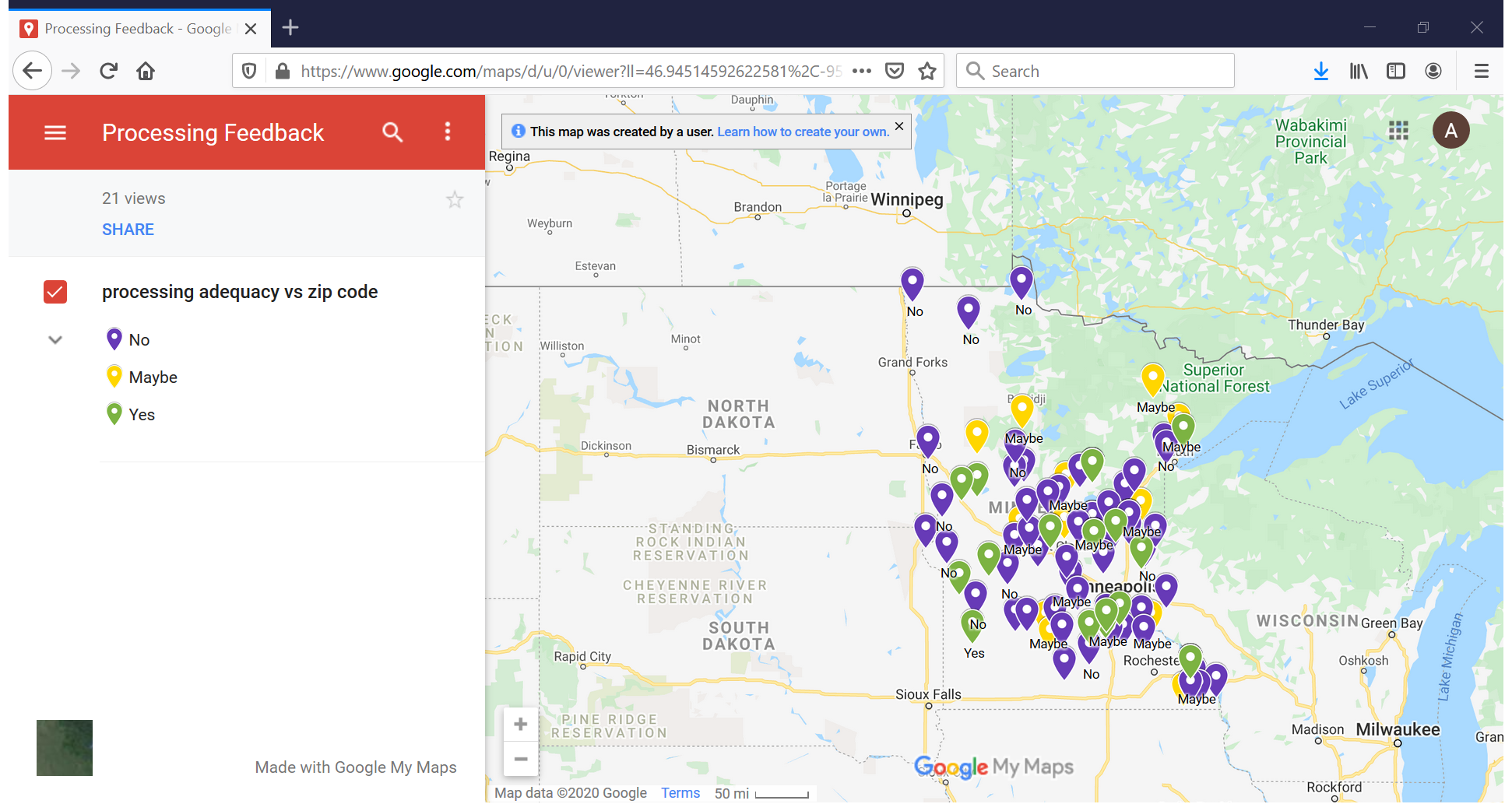 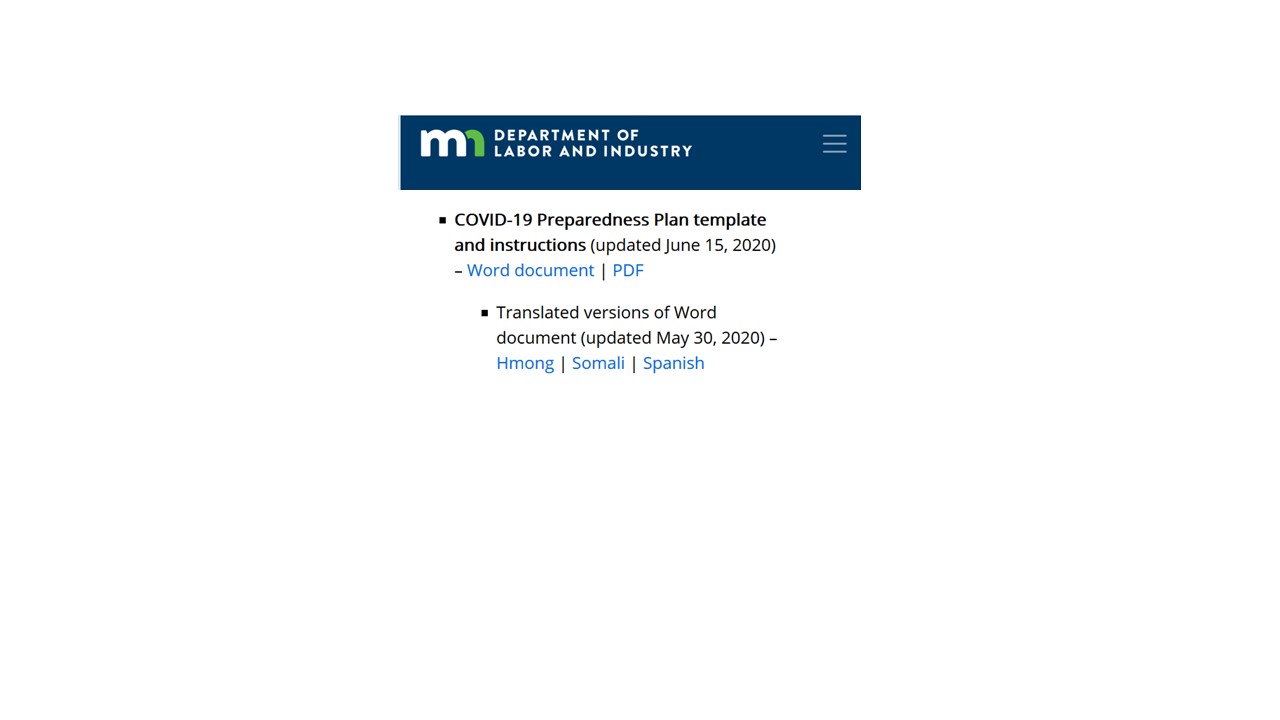 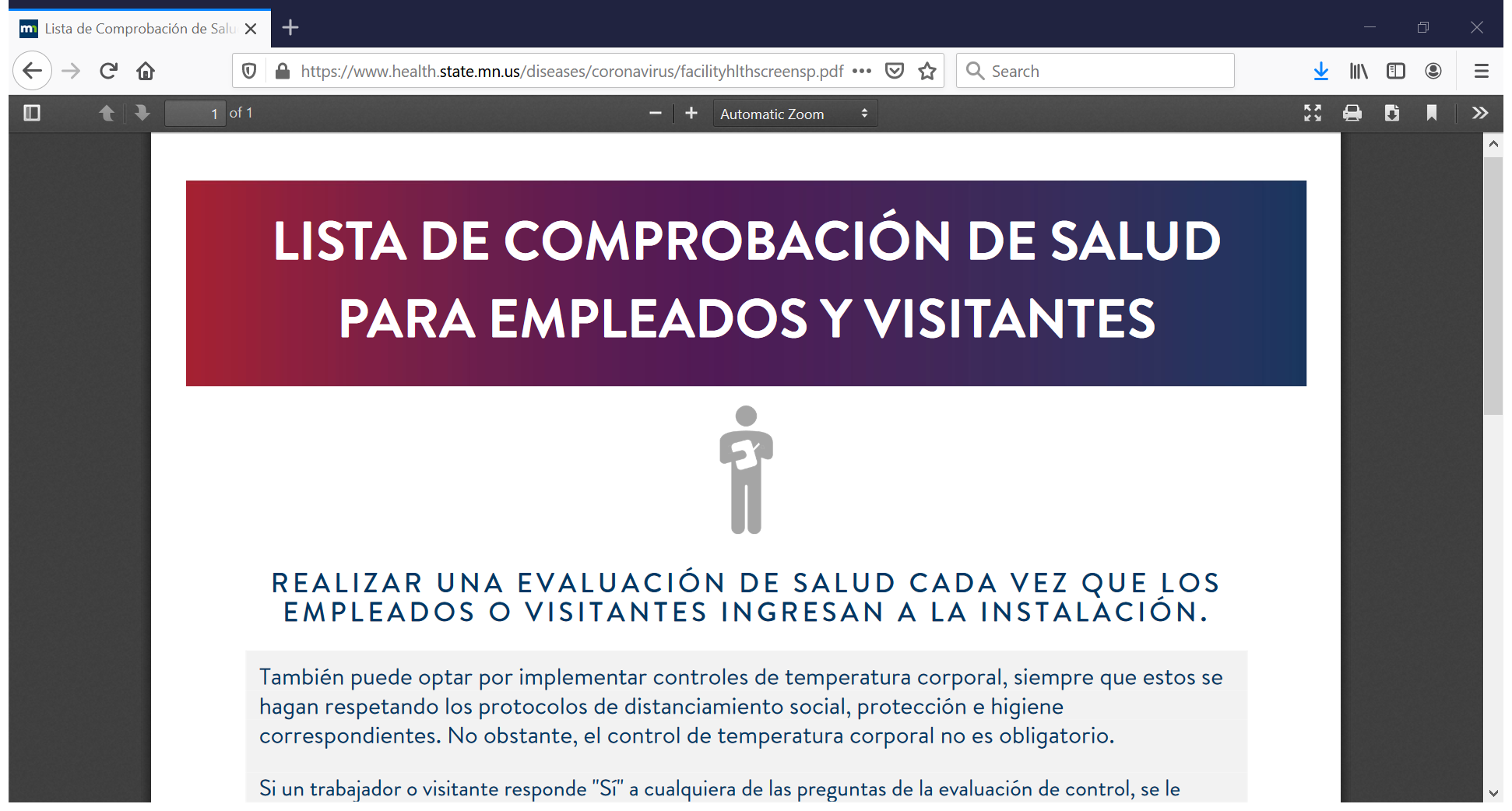 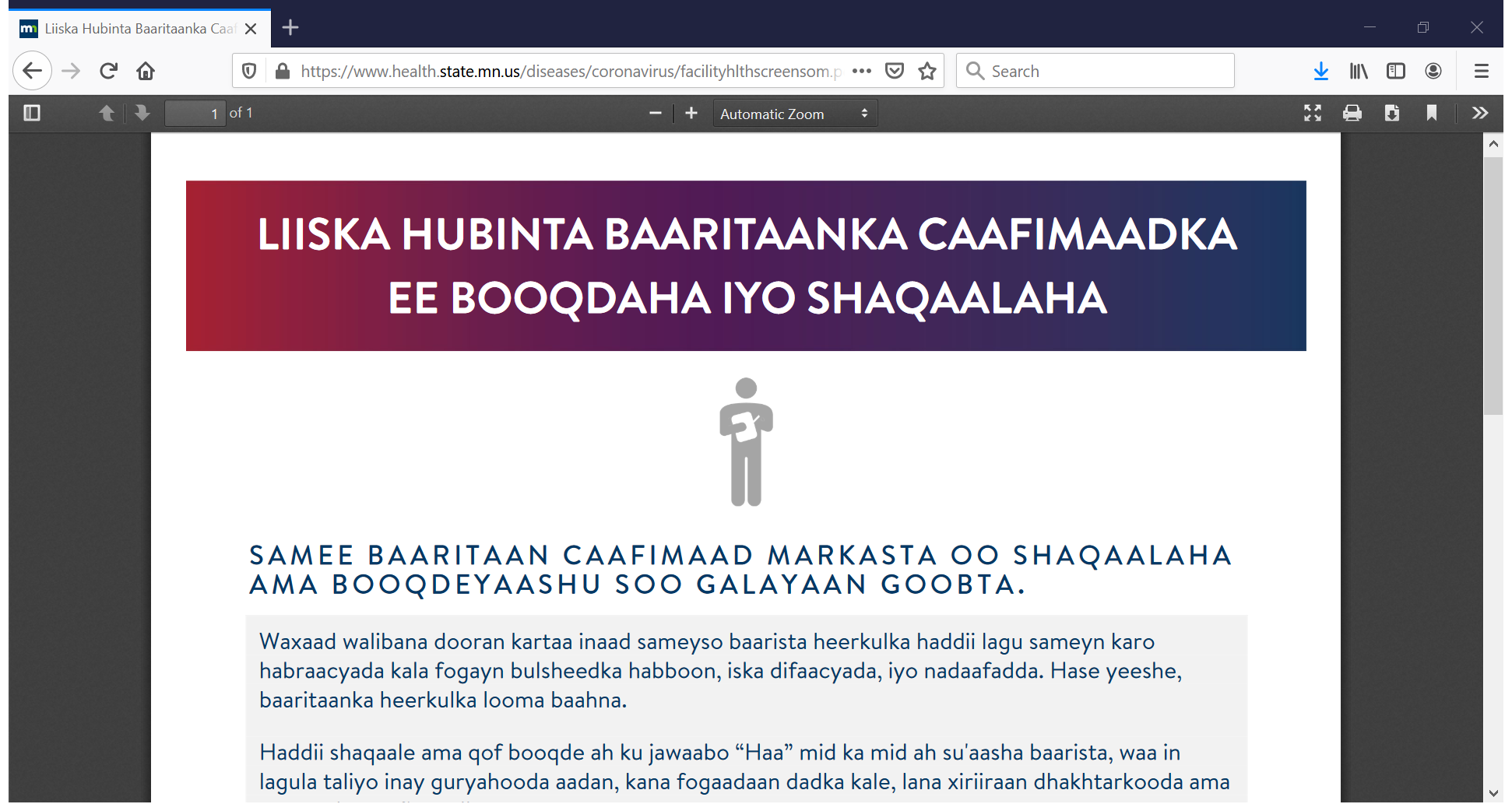 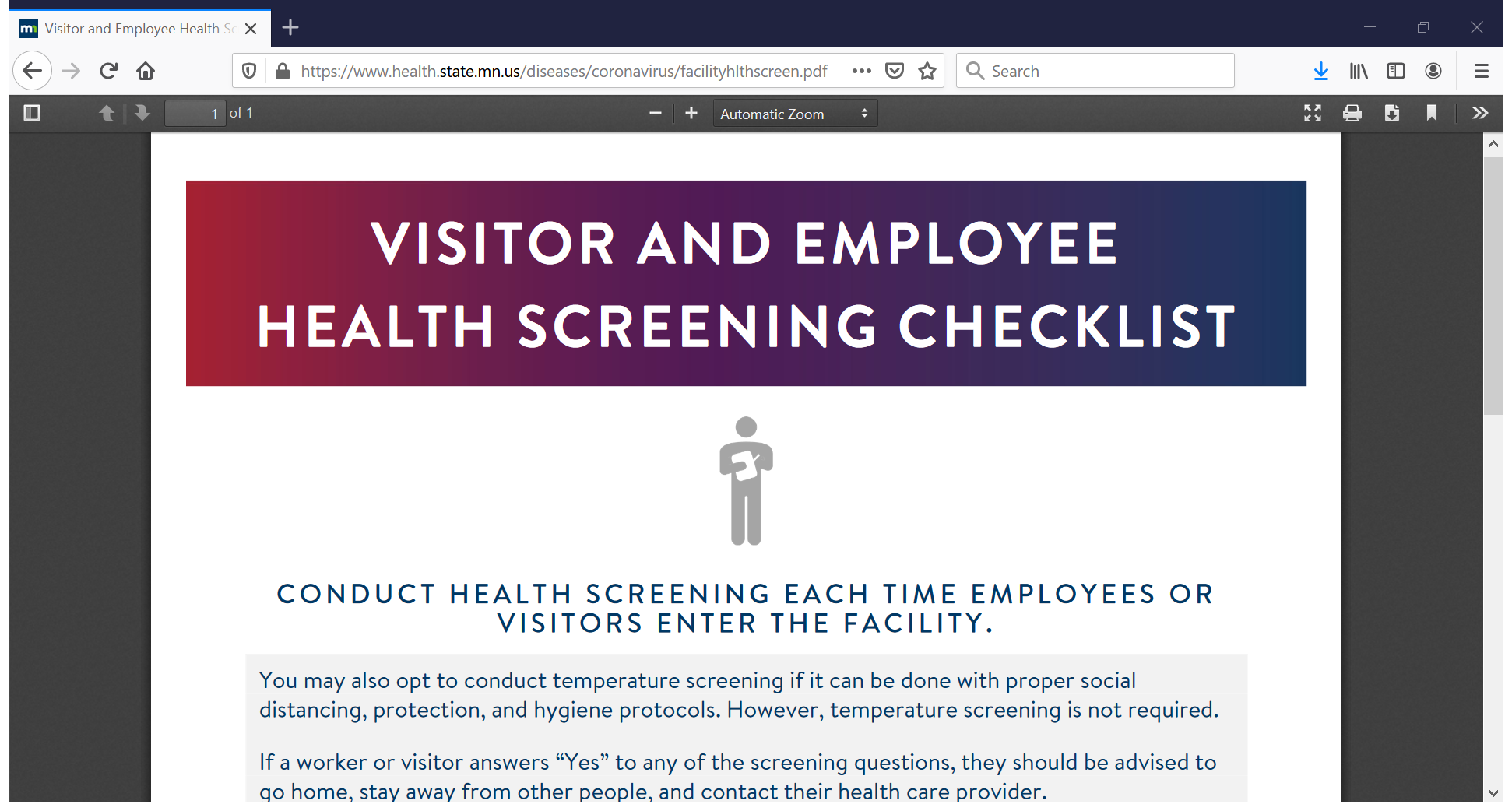 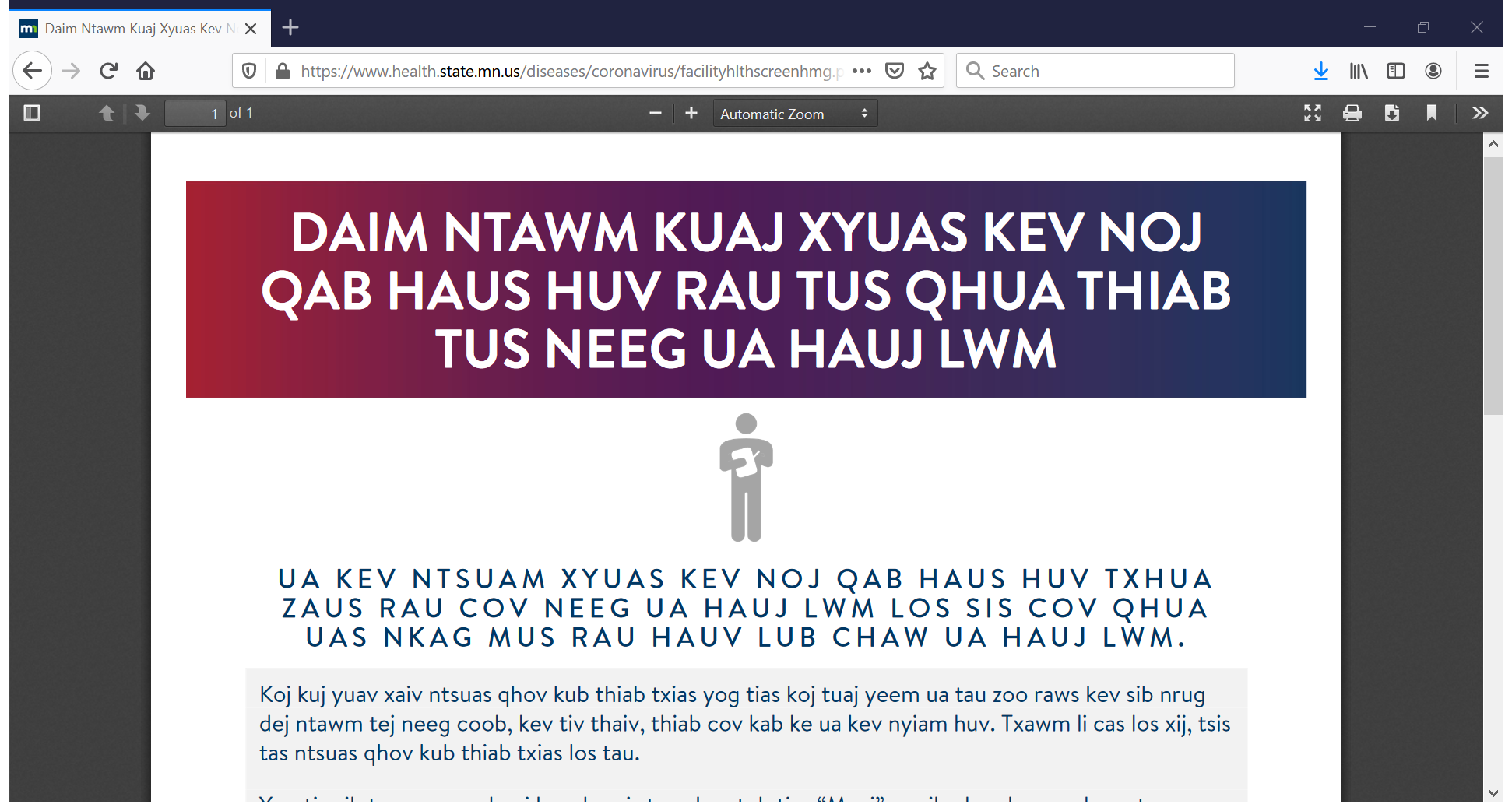 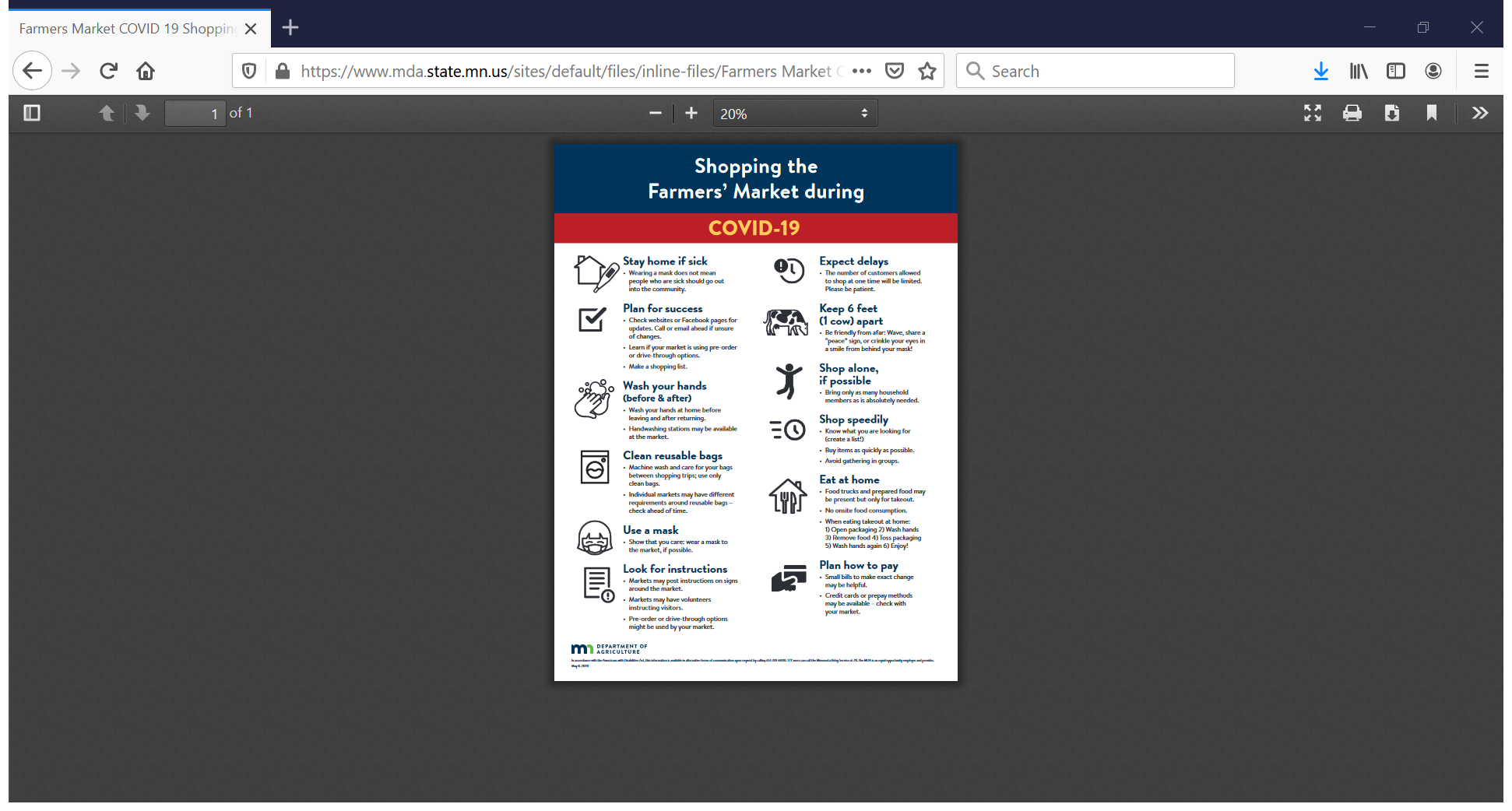 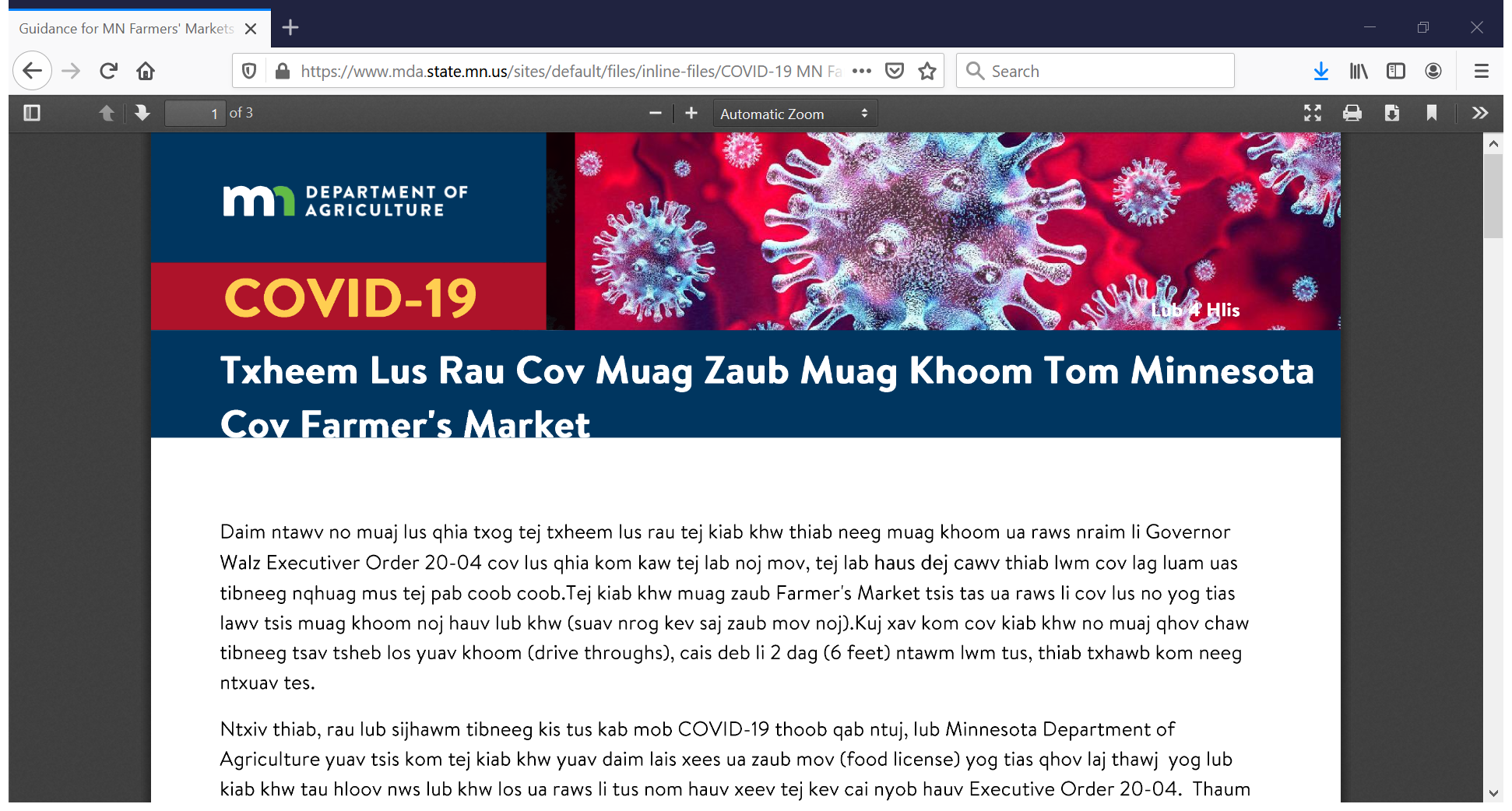 https://www.mda.state.mn.us/sites/default/files/inline-files/COVID-19%20MN%20Farmers%27%20Markets-Vendors%20Guidance%20Hmong%20June%202020.pdf
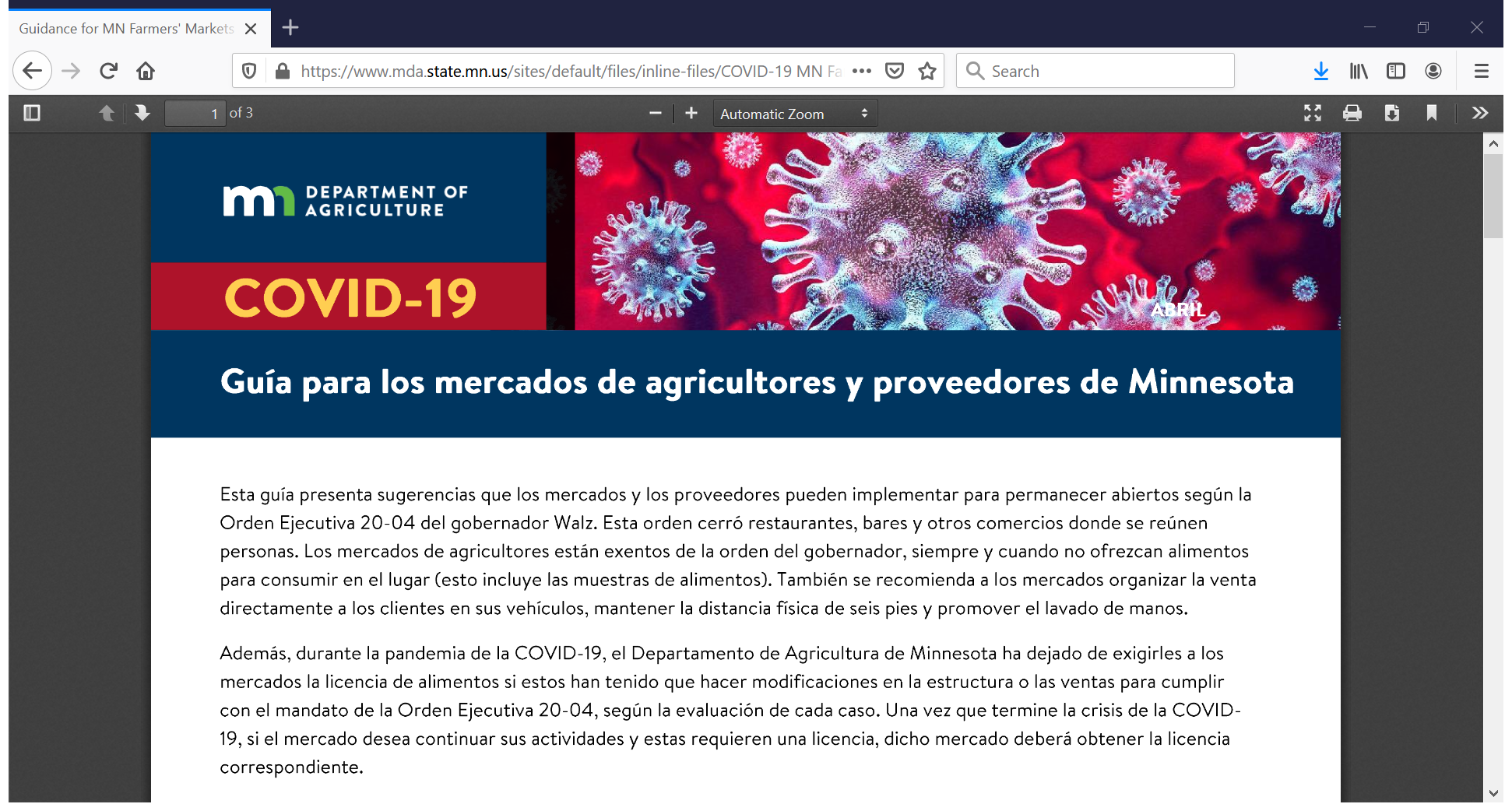 https://www.mda.state.mn.us/sites/default/files/inline-files/COVID-19%20MN%20Farmers%27%20Markets-Vendors%20Guidance%20Spanish%20June%202020.pdf
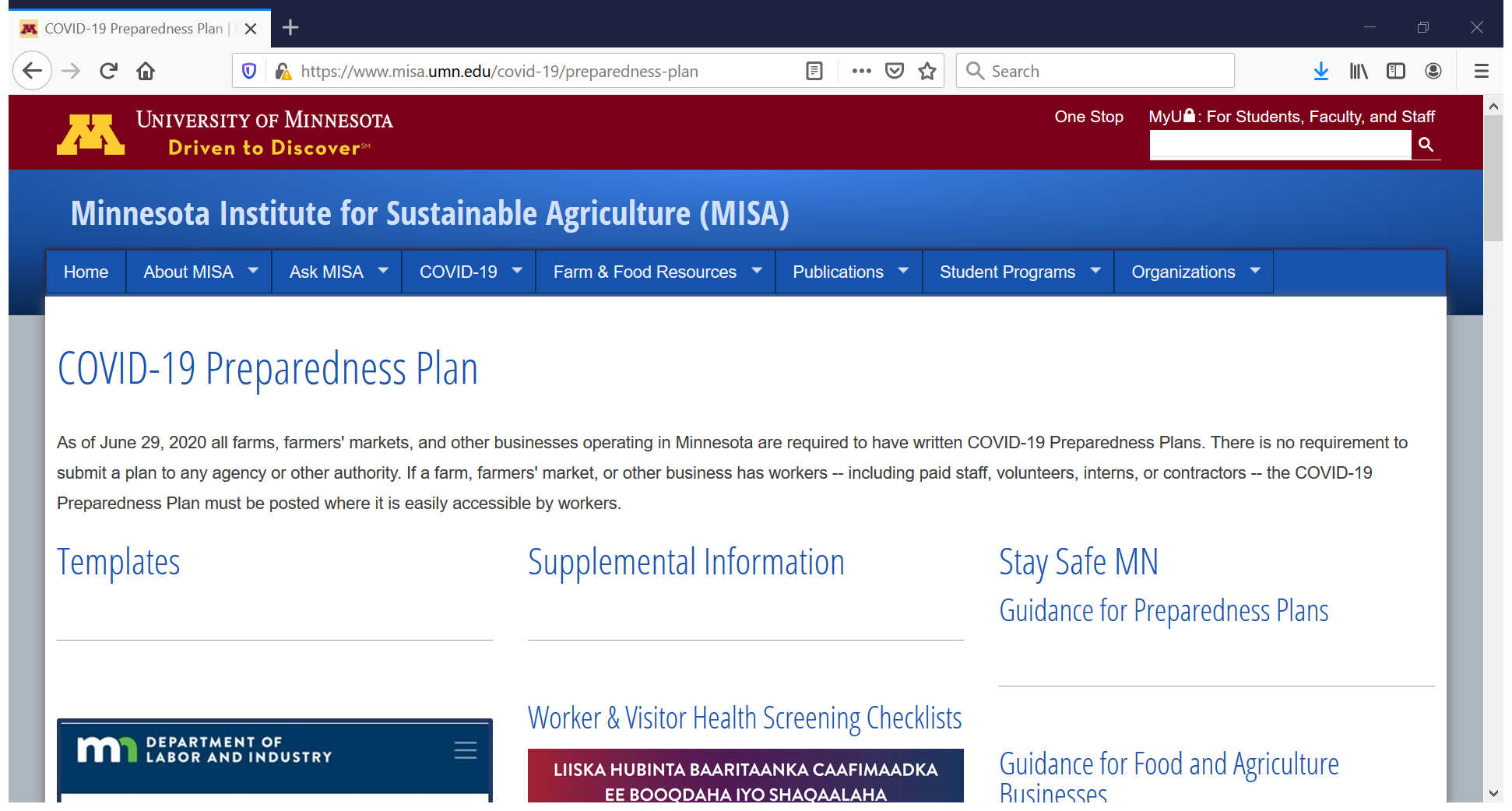 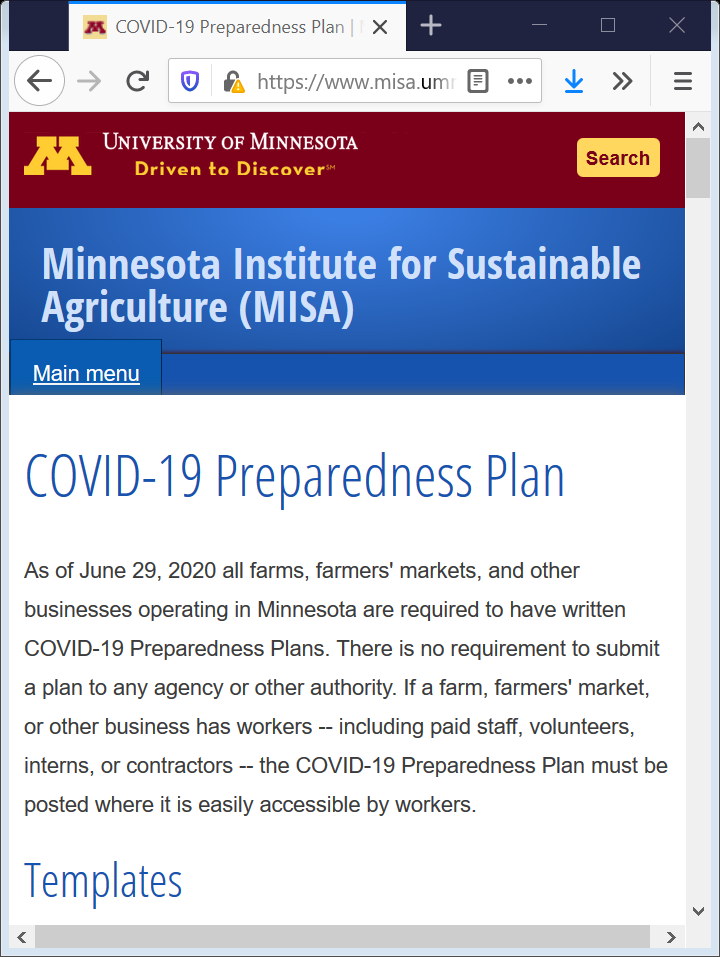 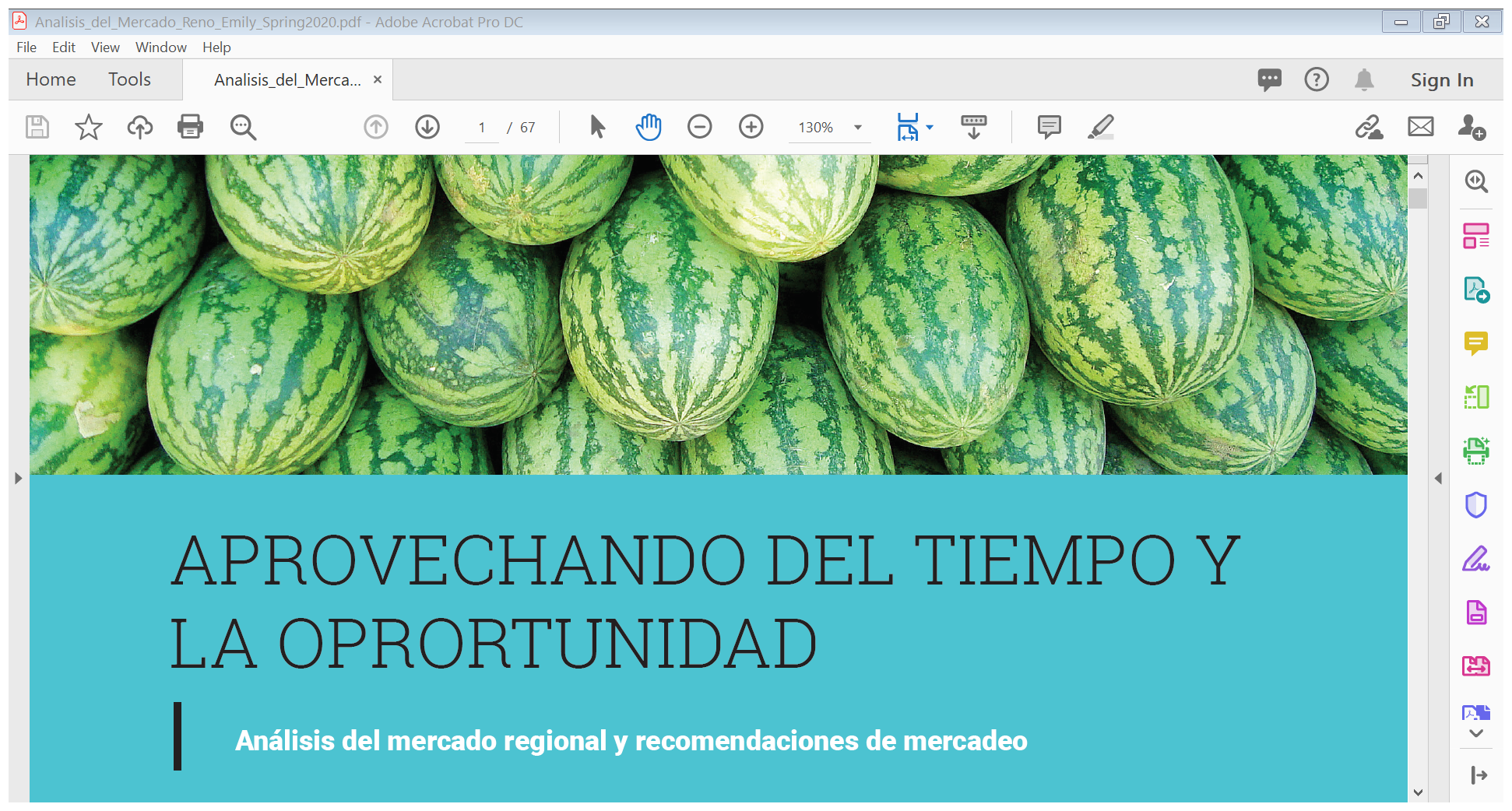 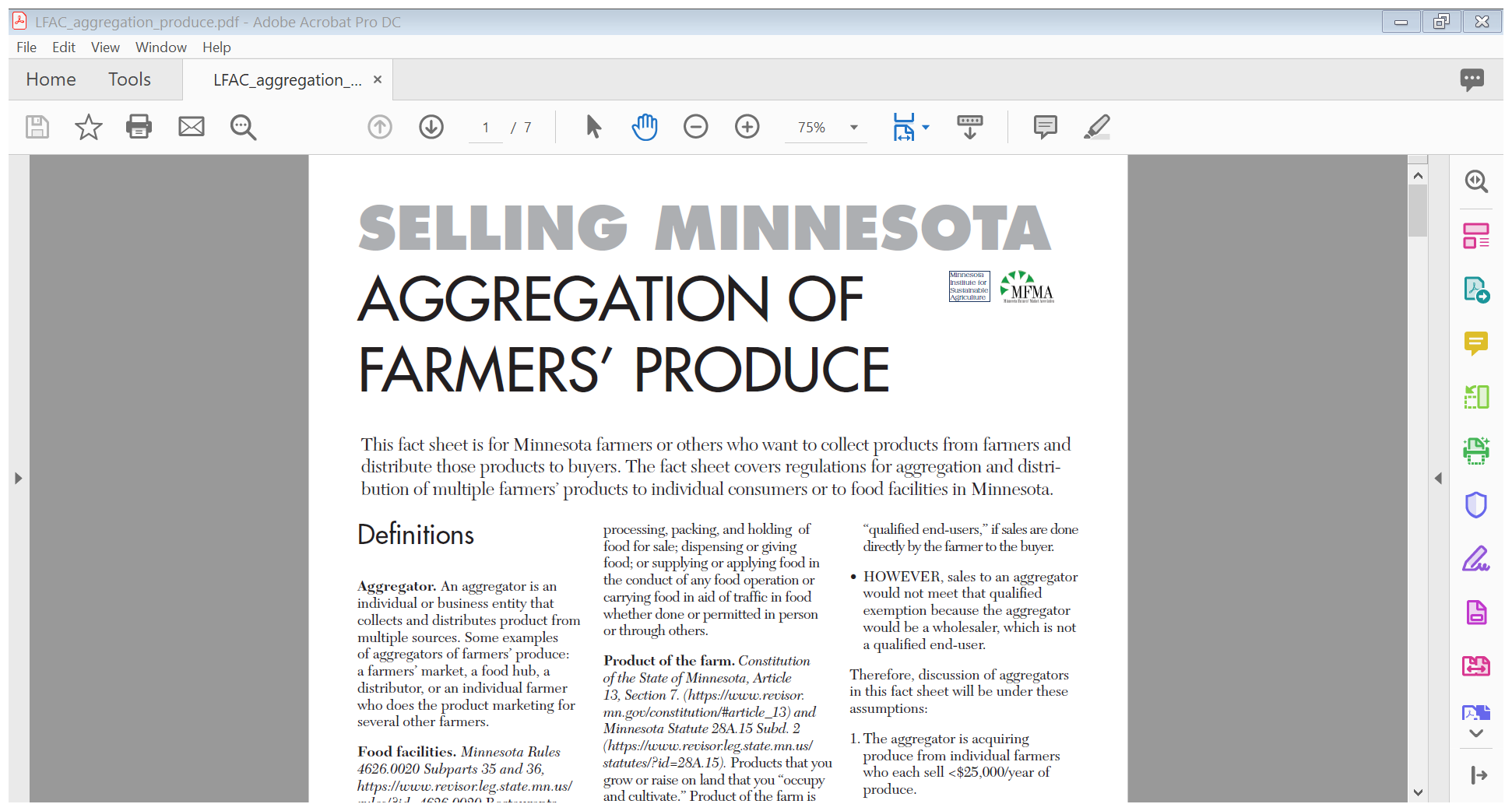 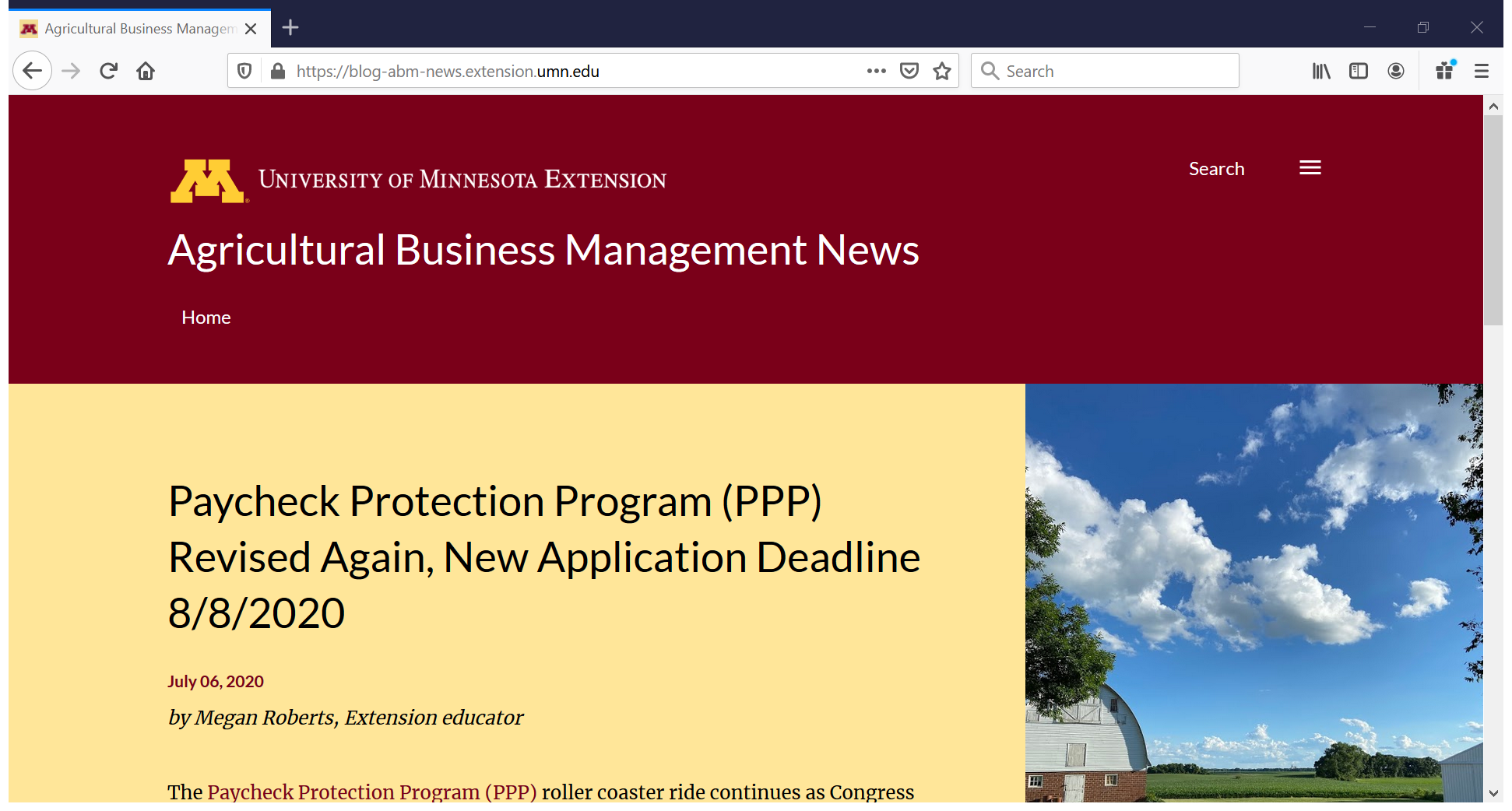 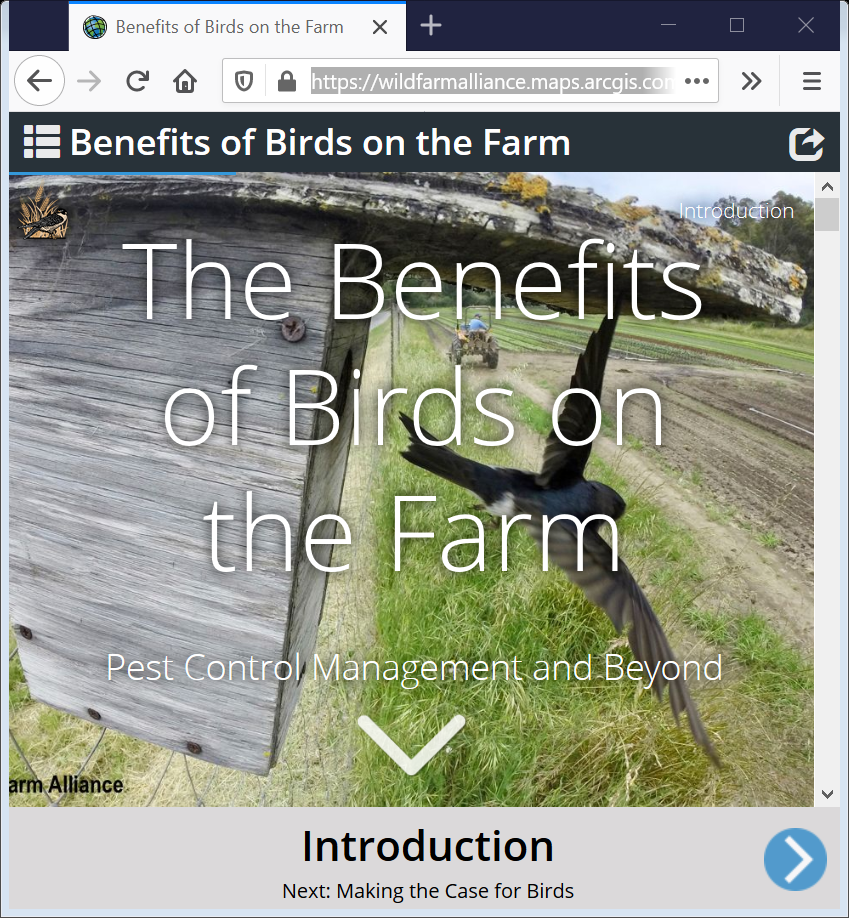 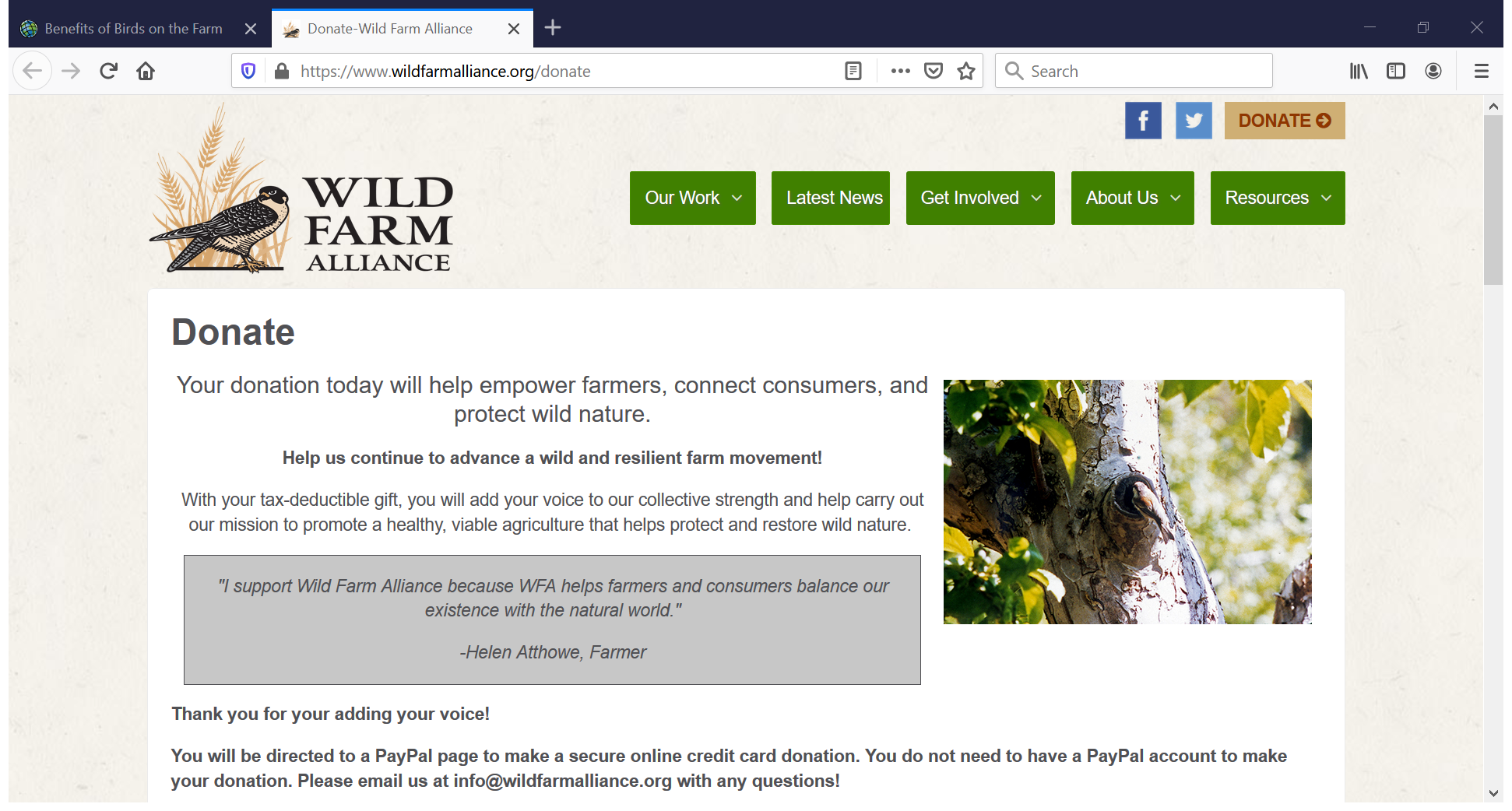 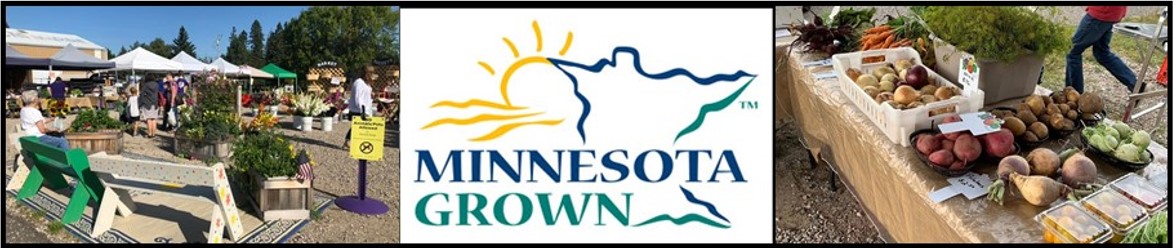 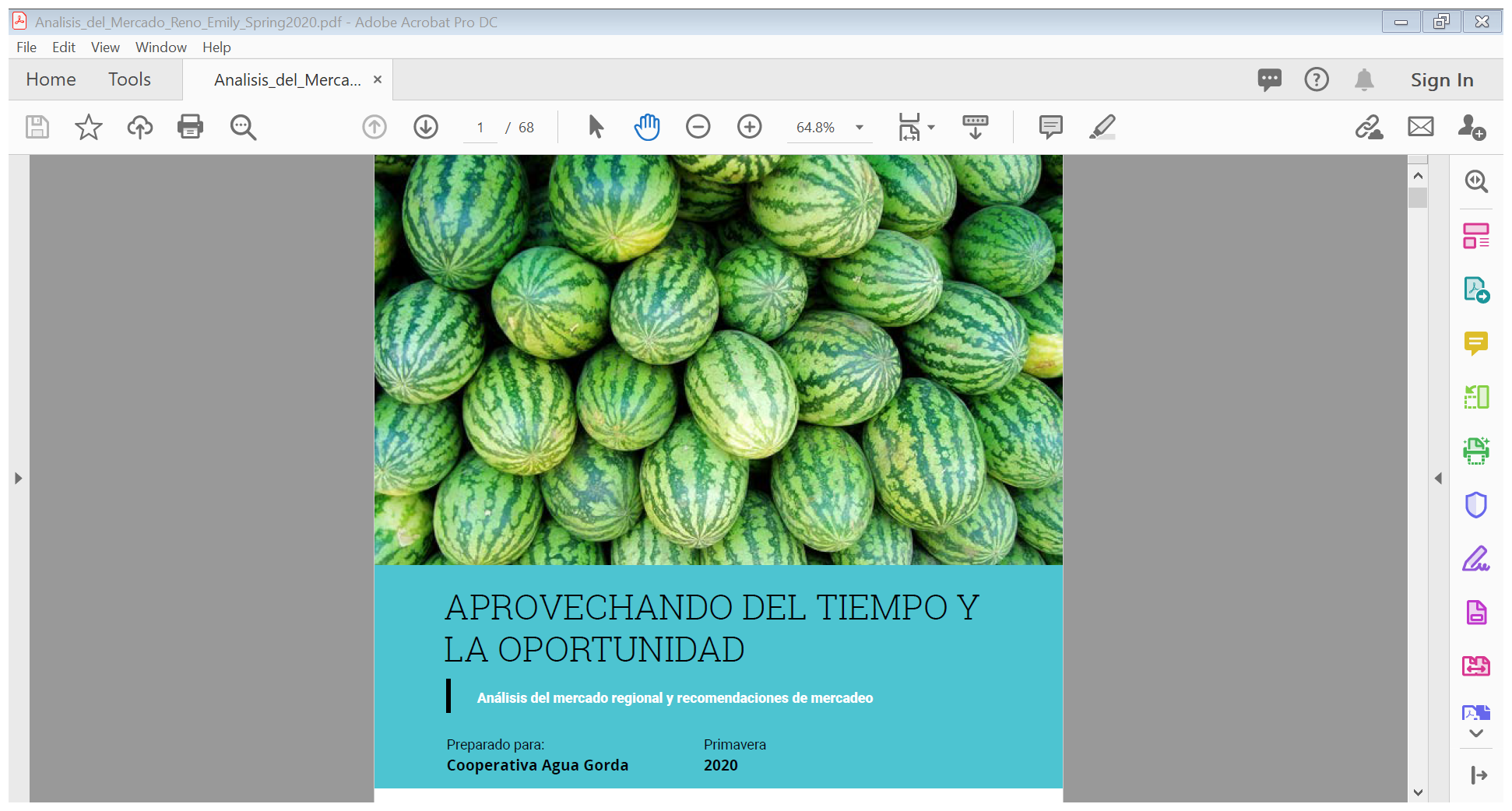 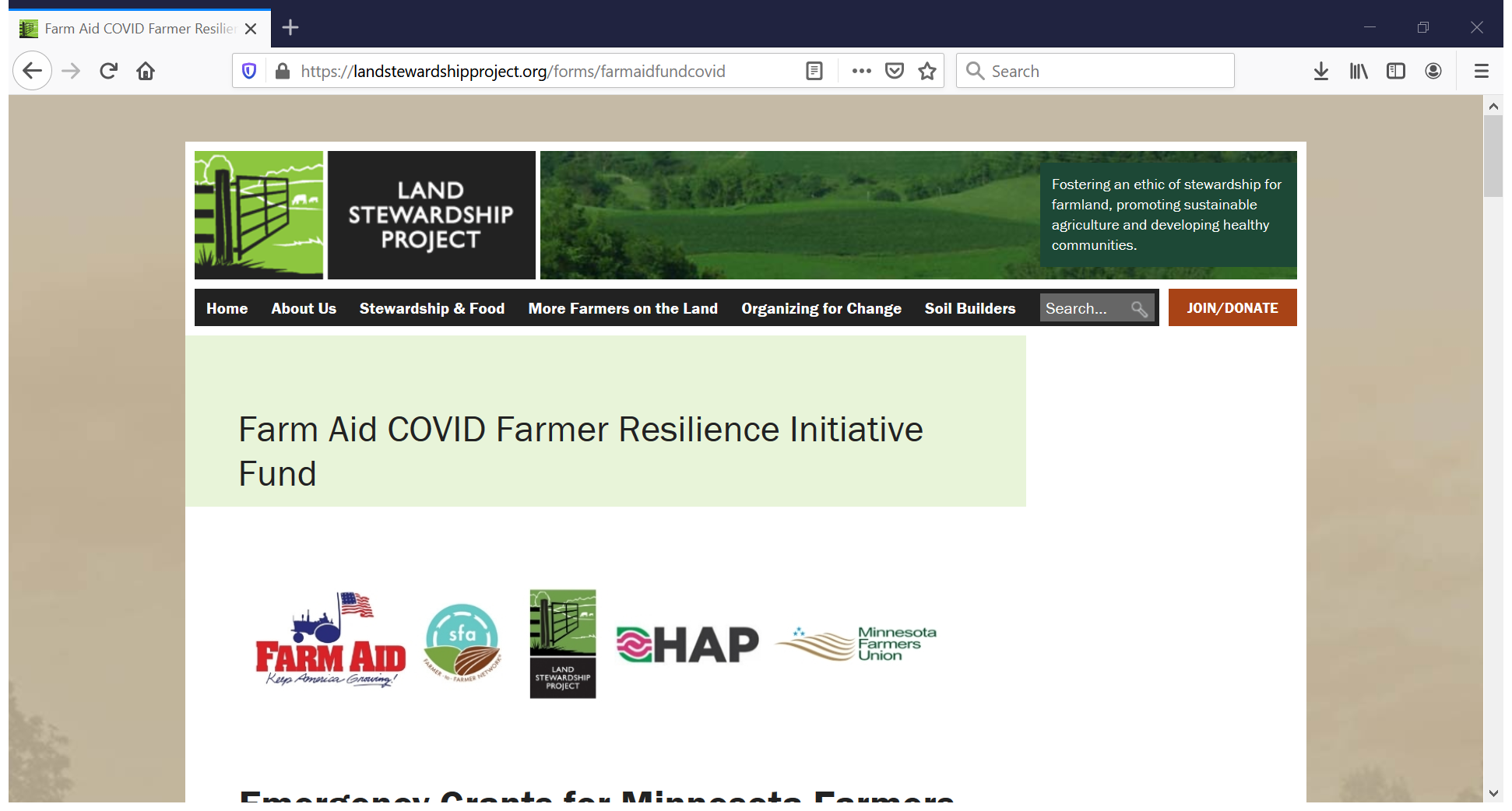 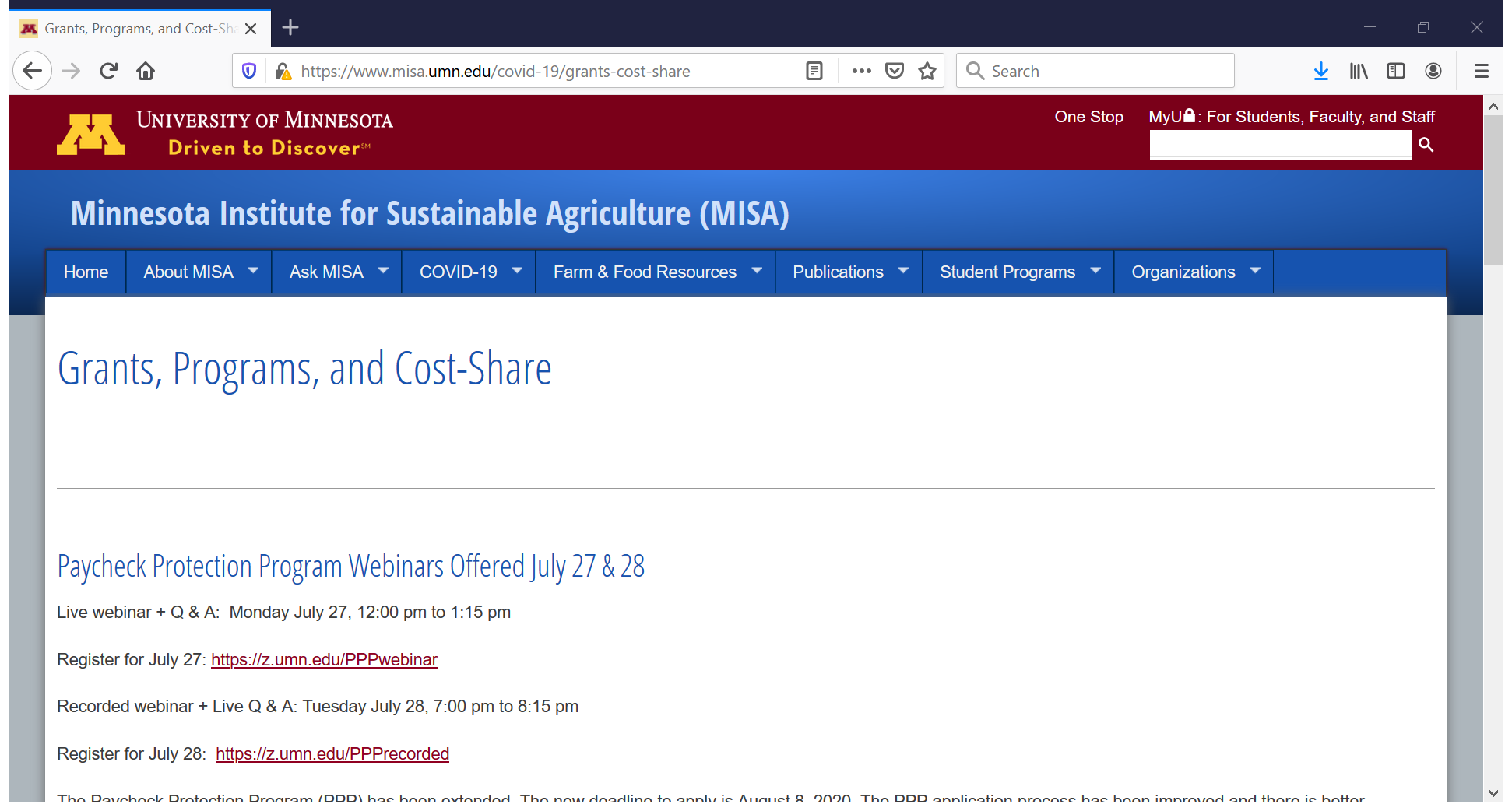 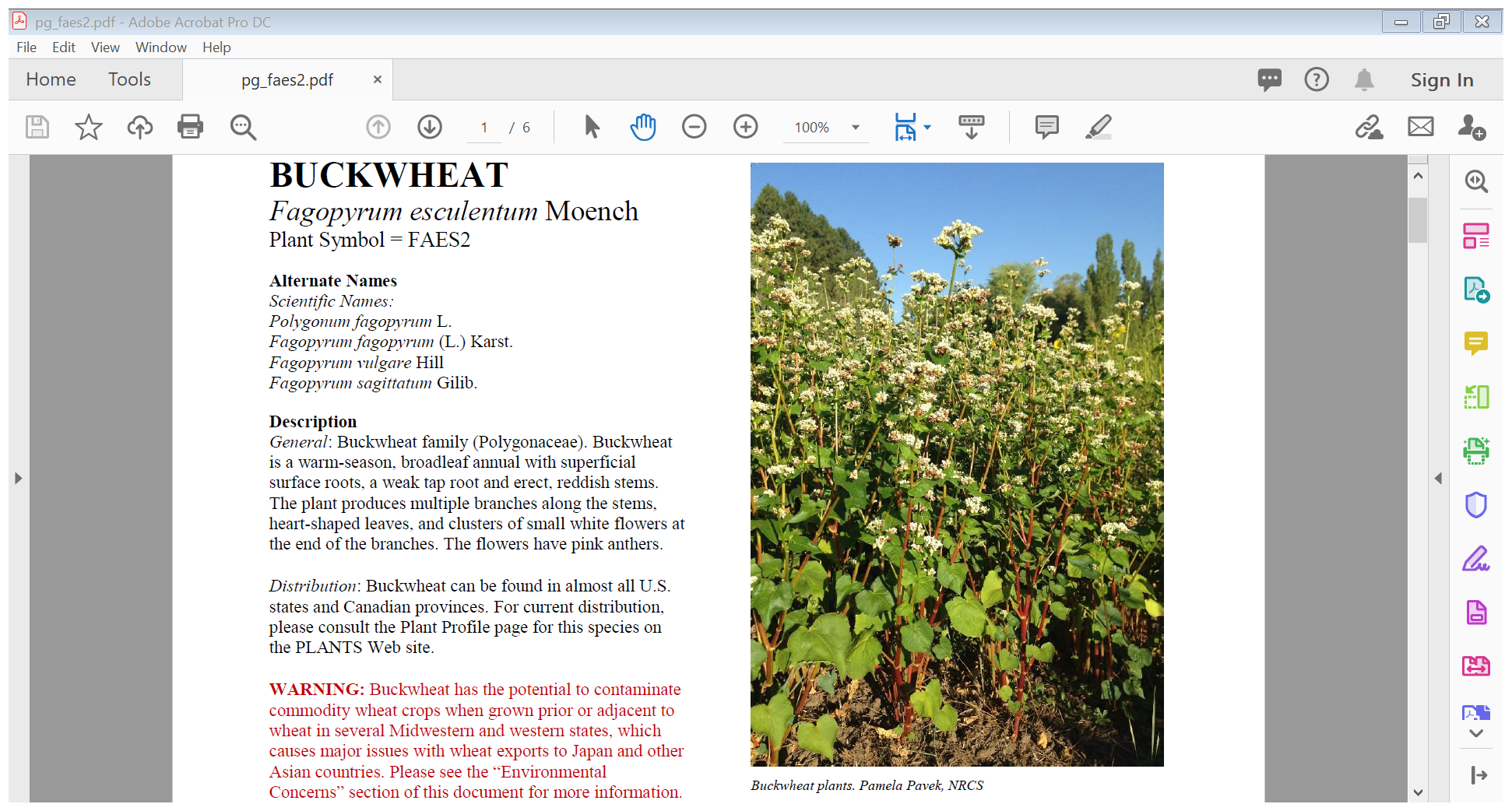 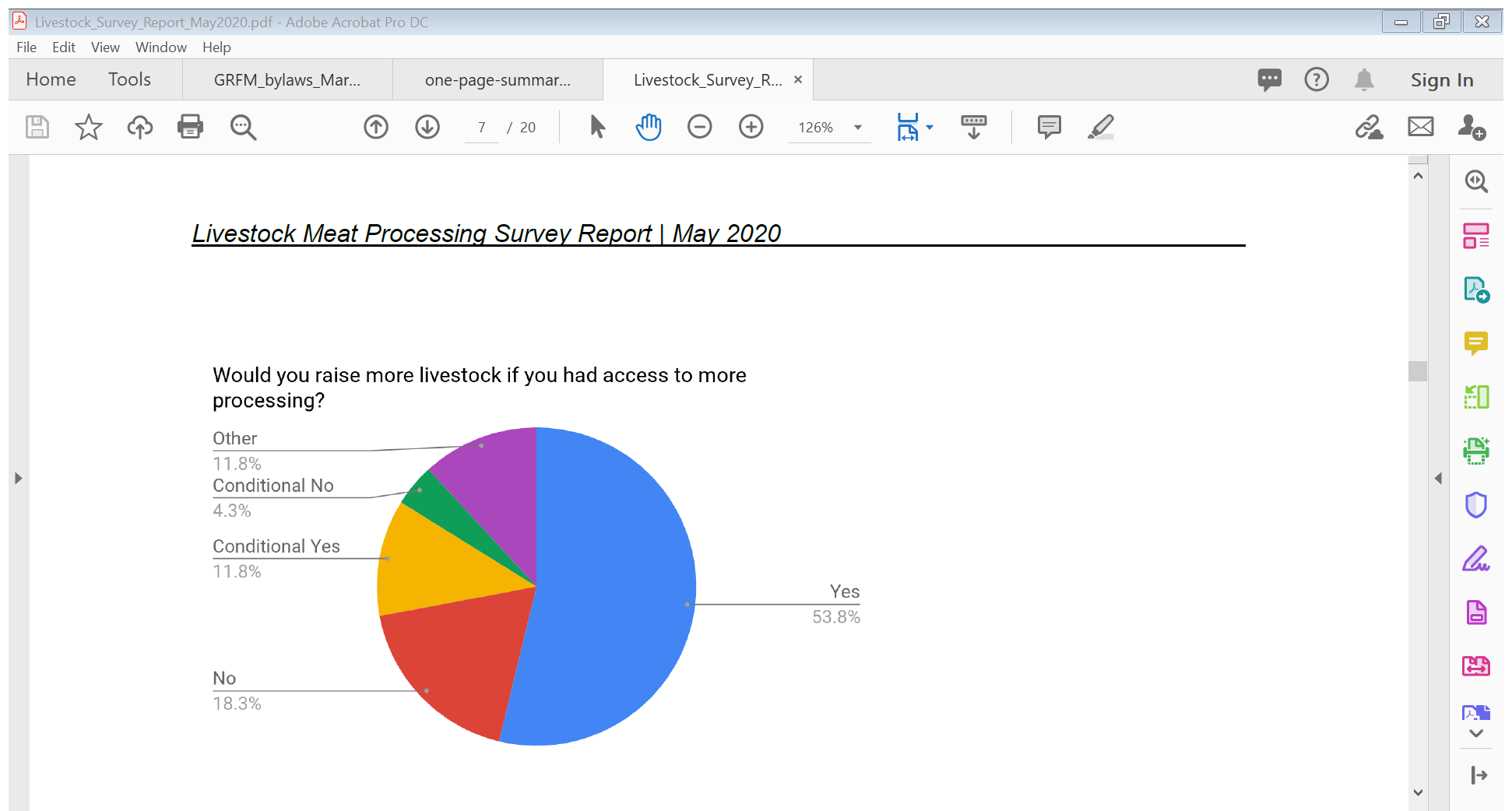 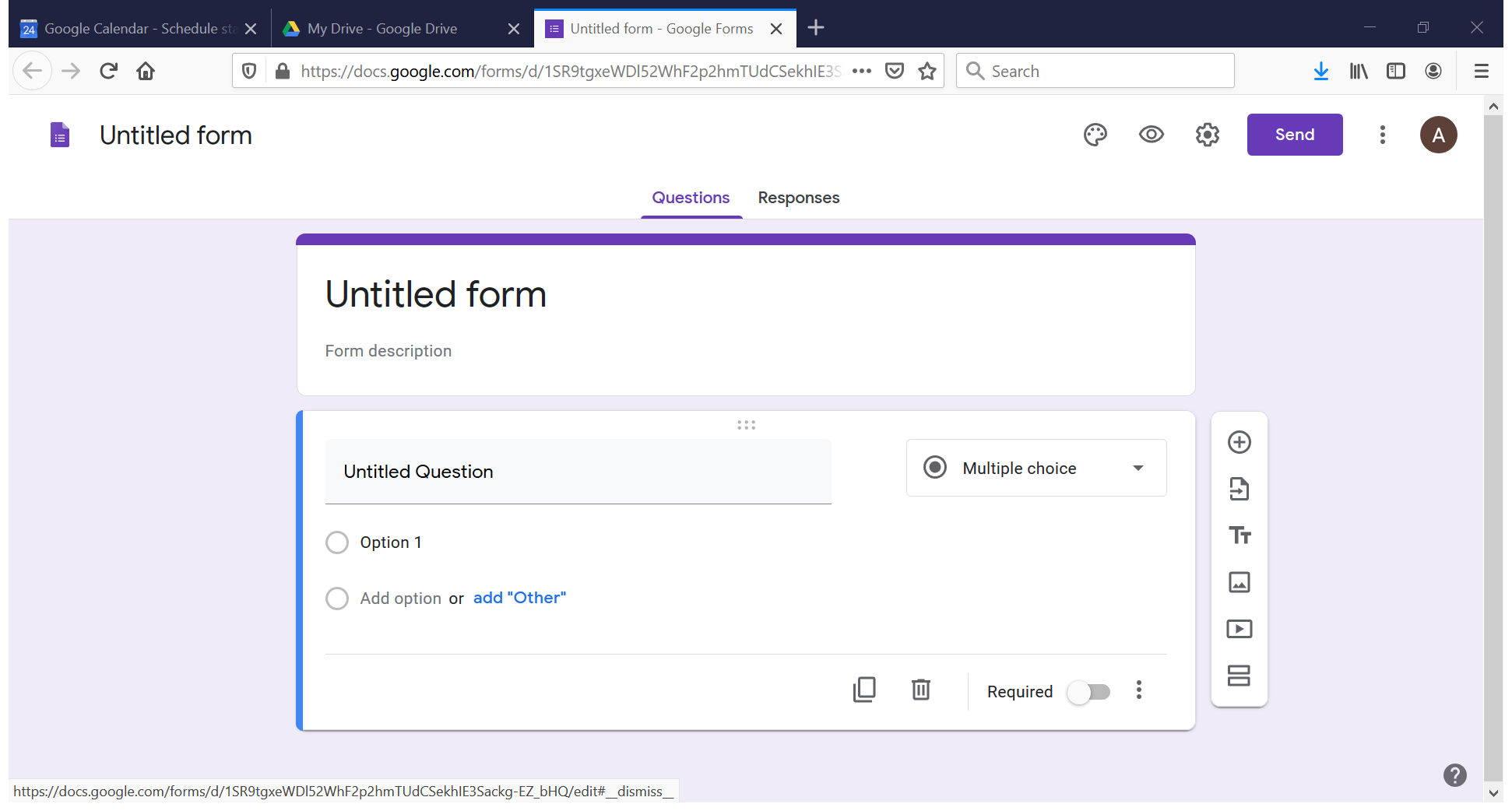 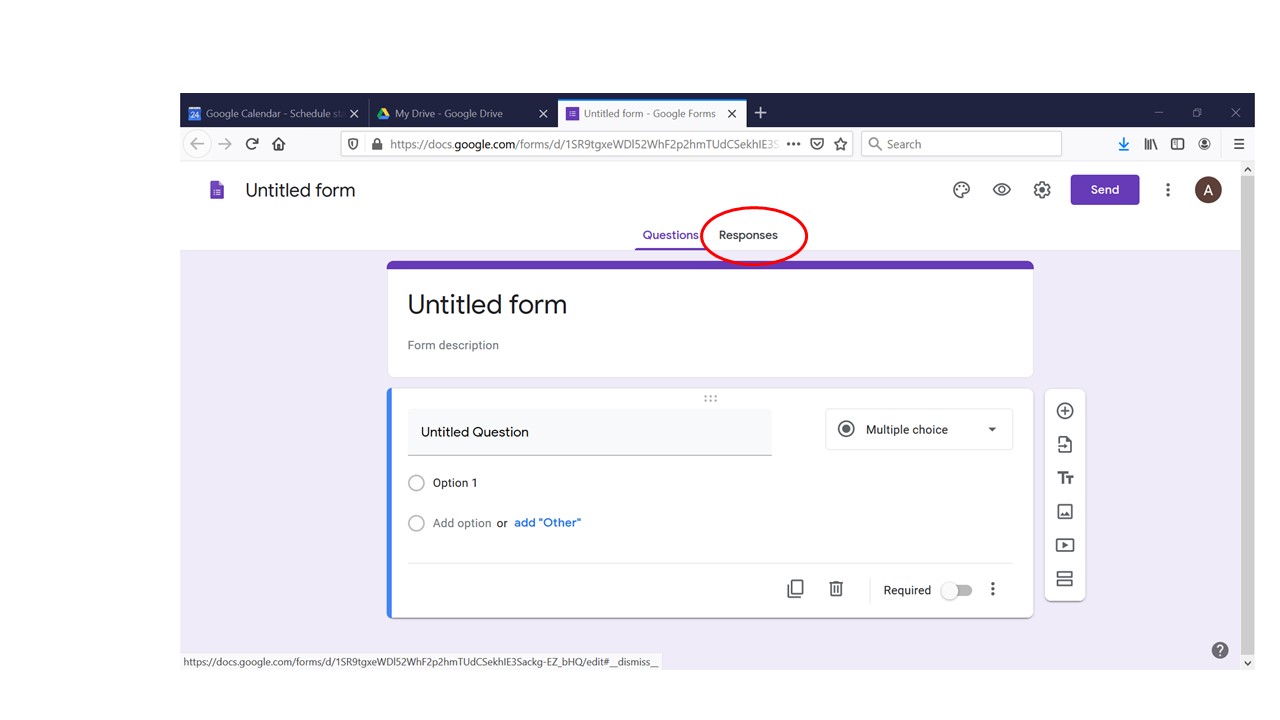 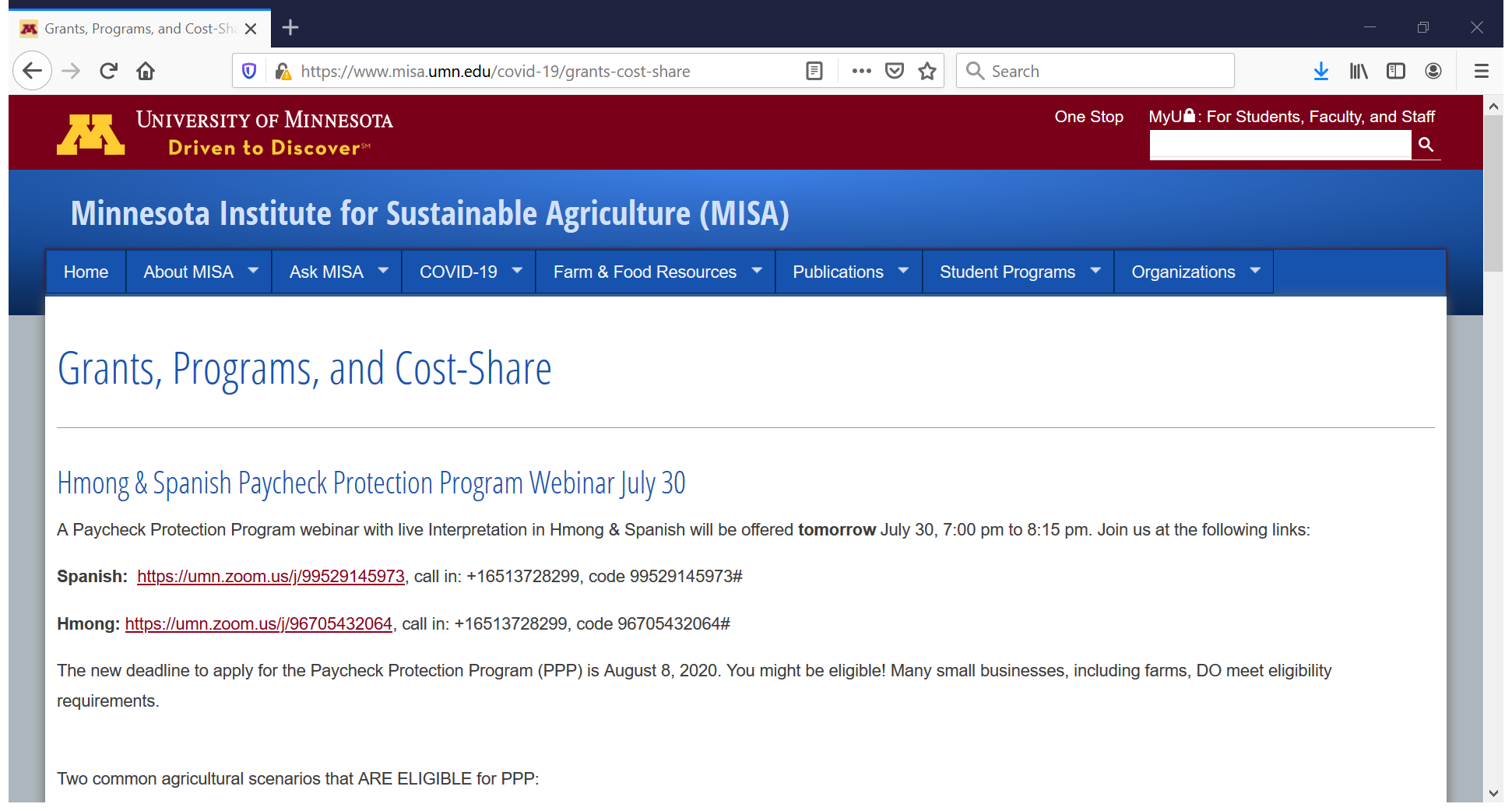 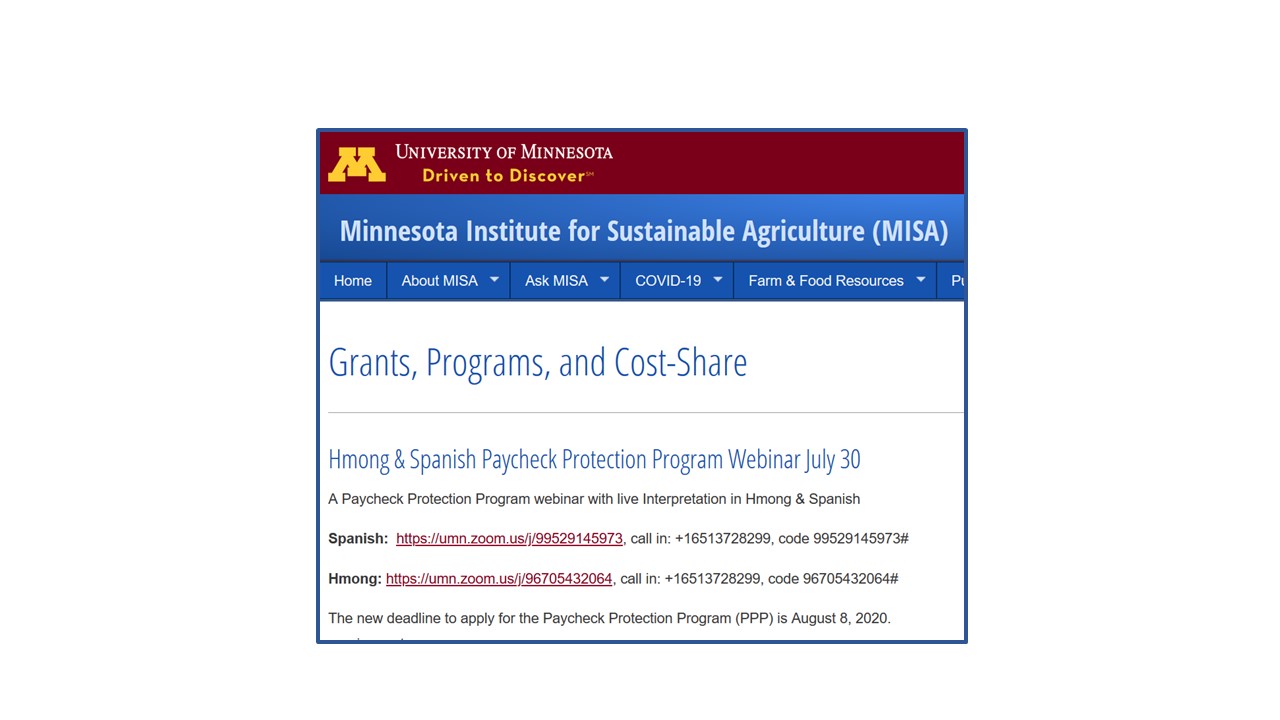 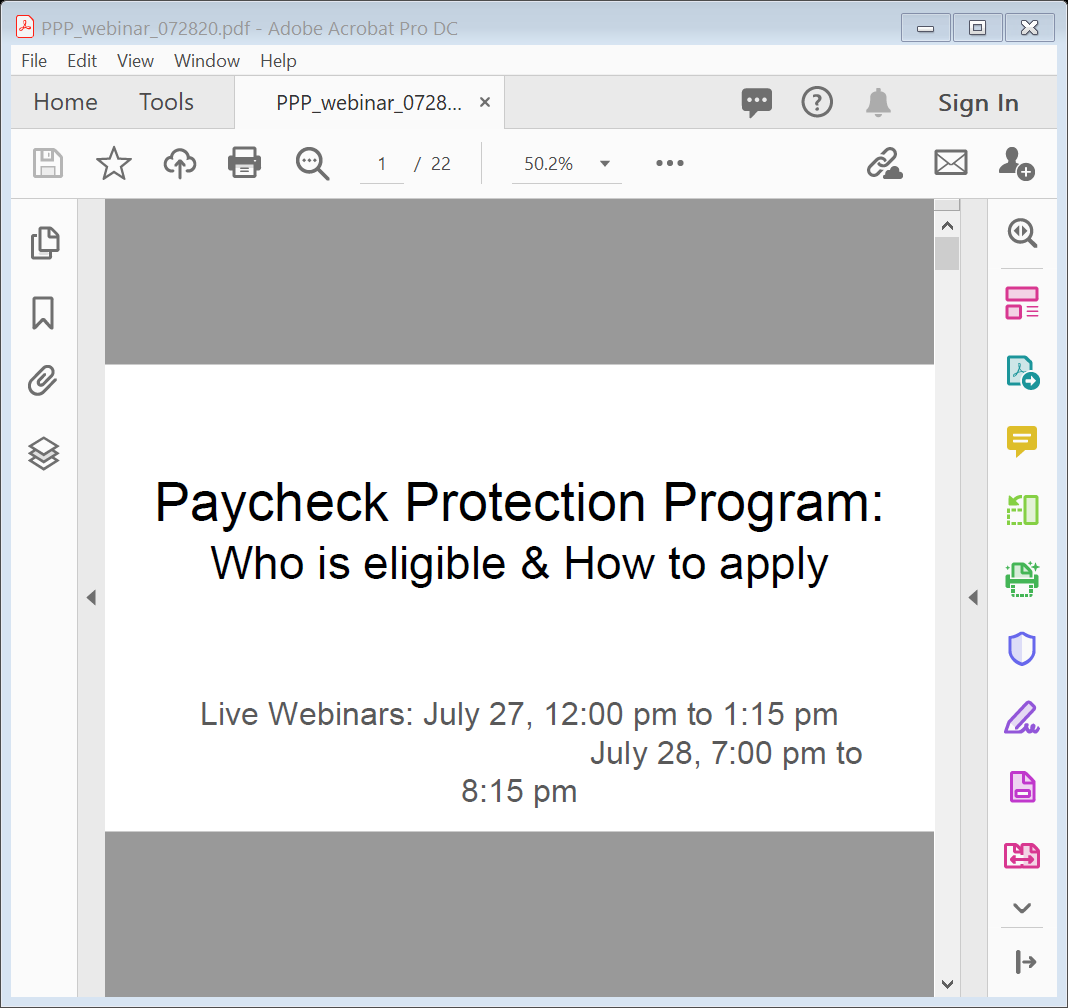 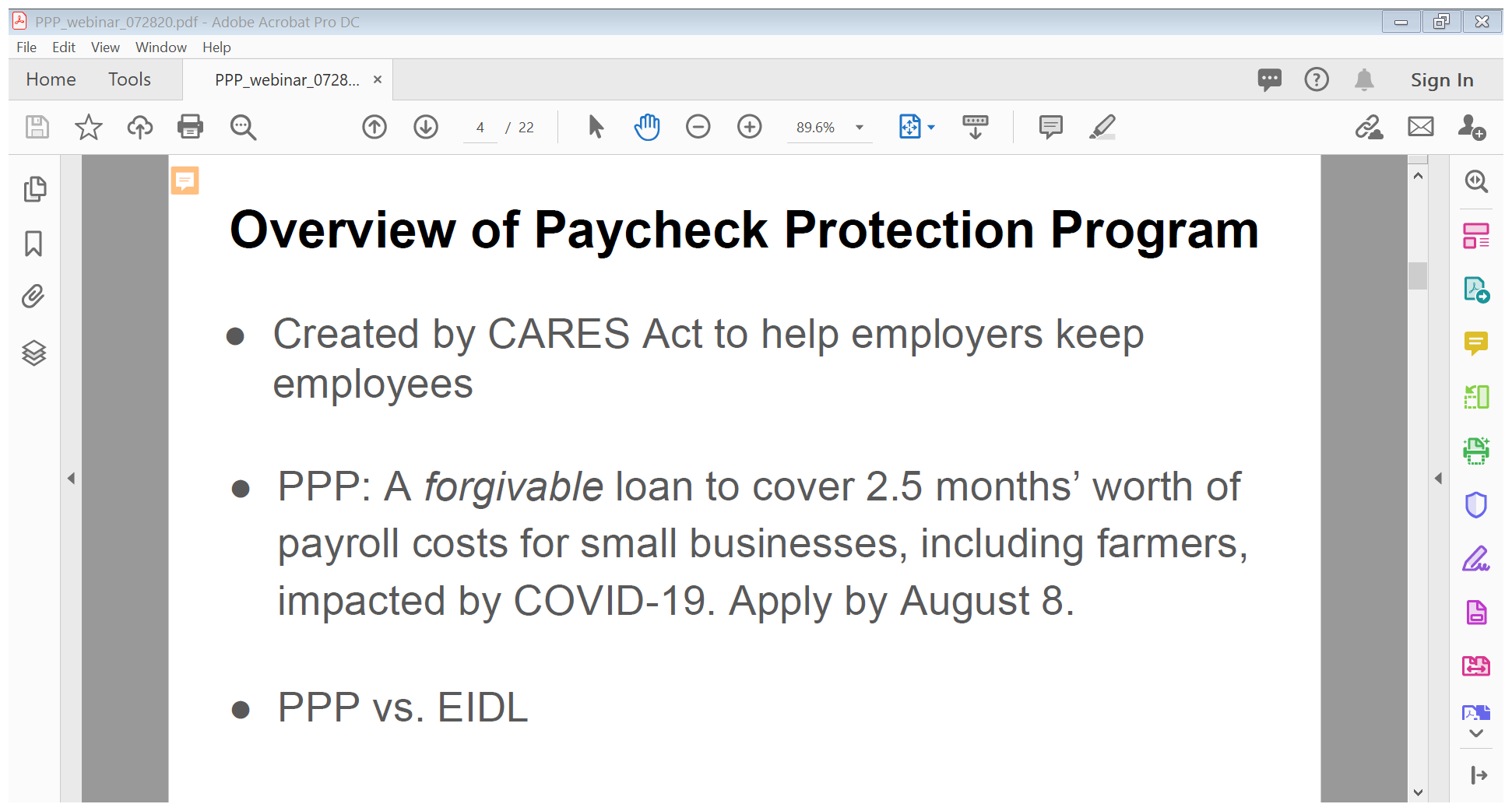 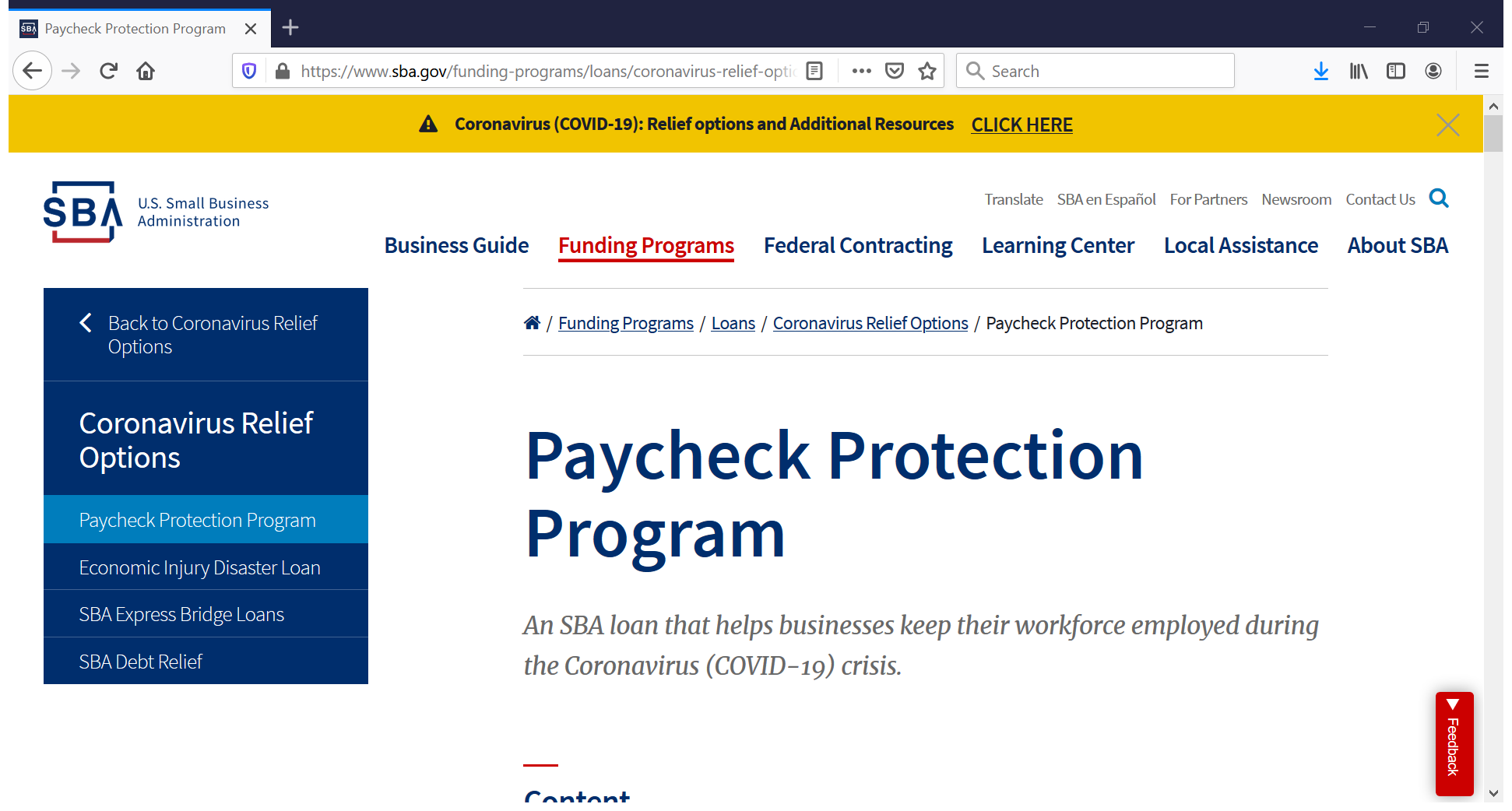 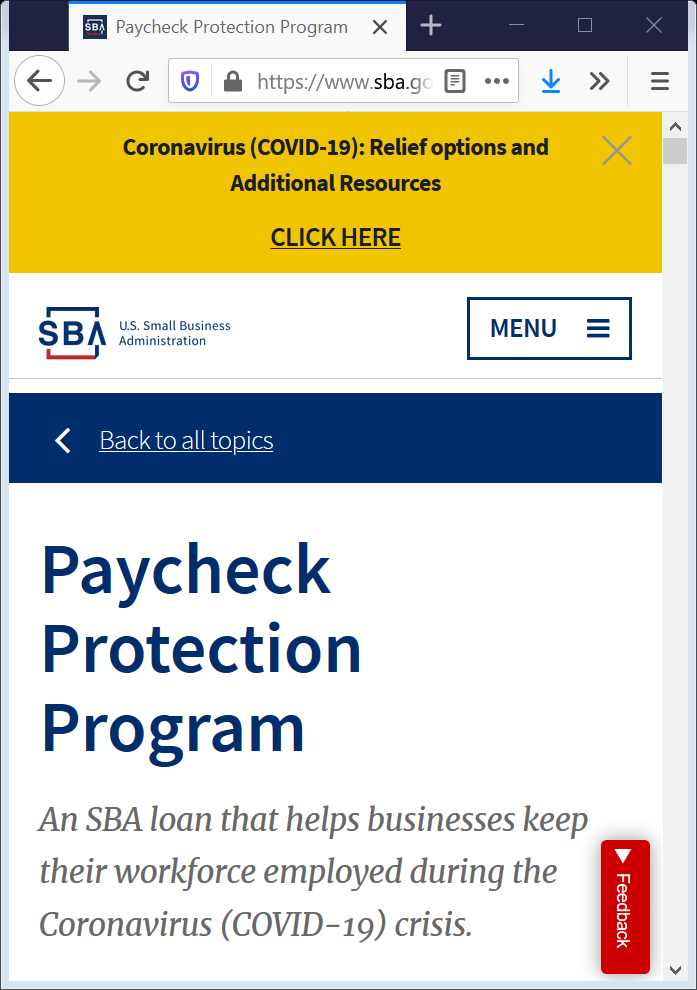 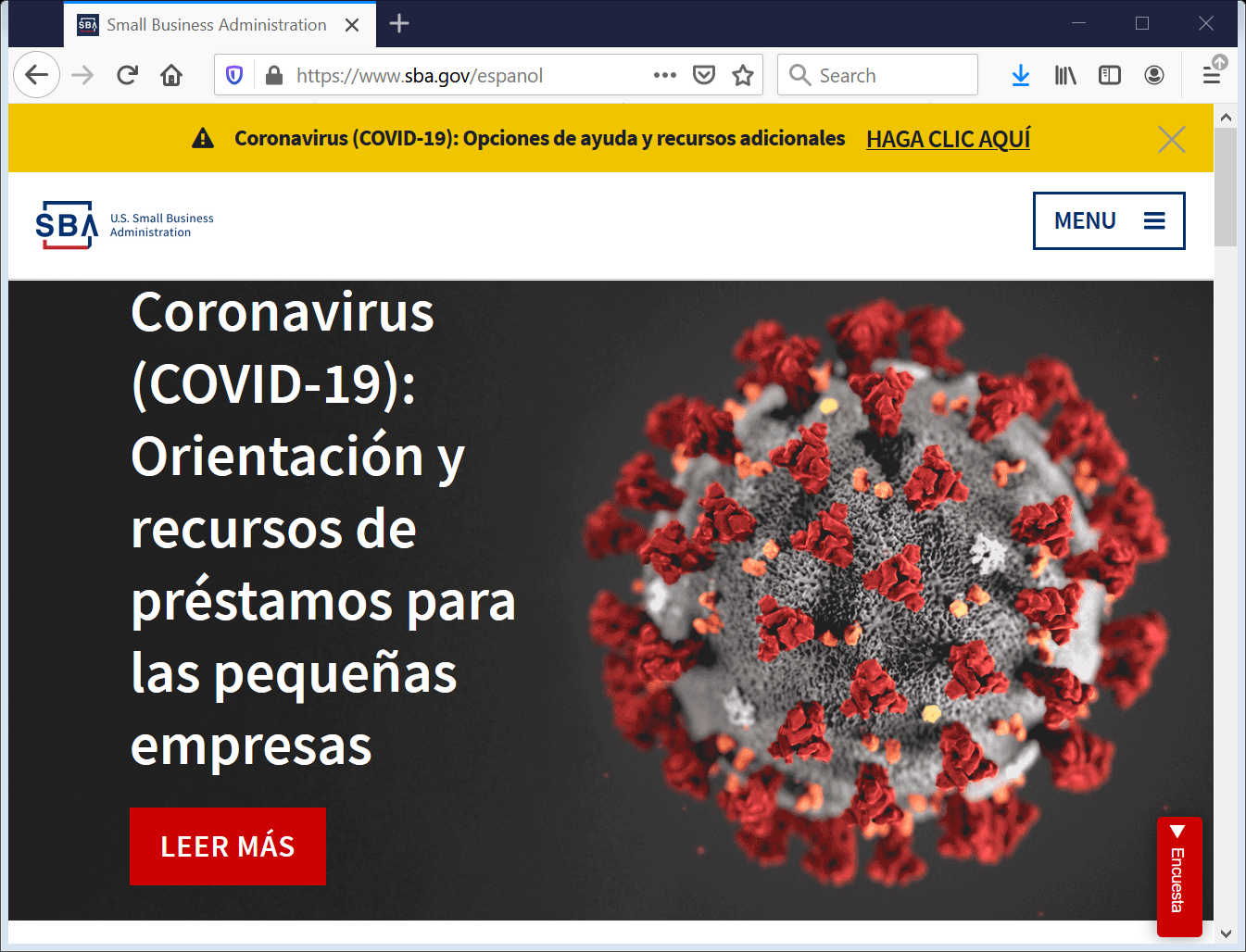 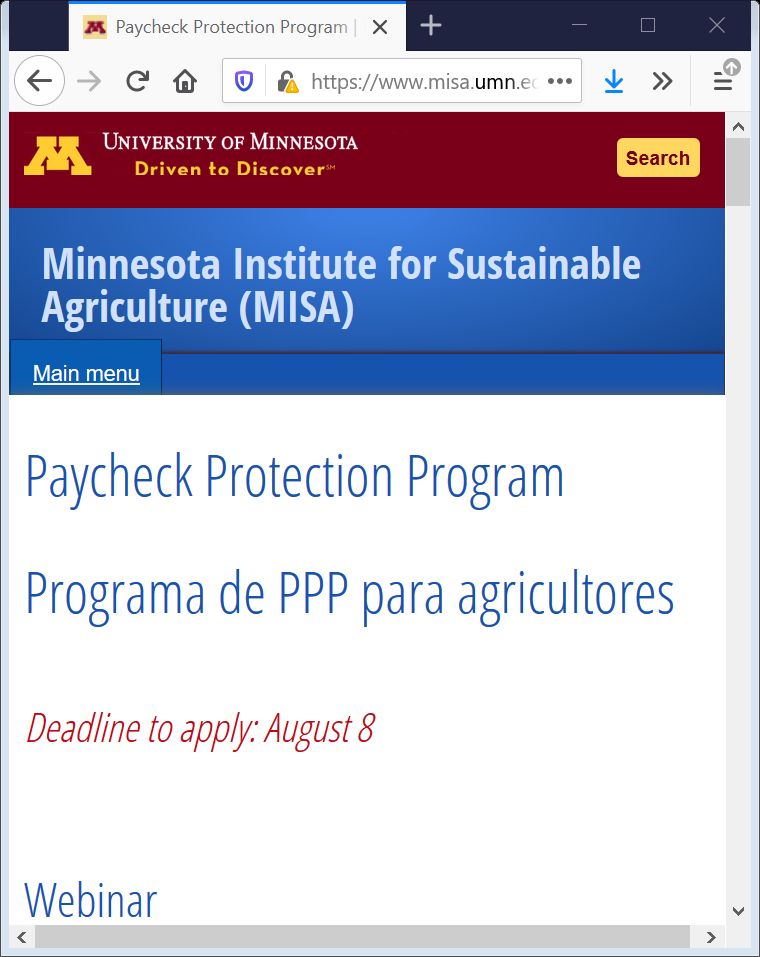 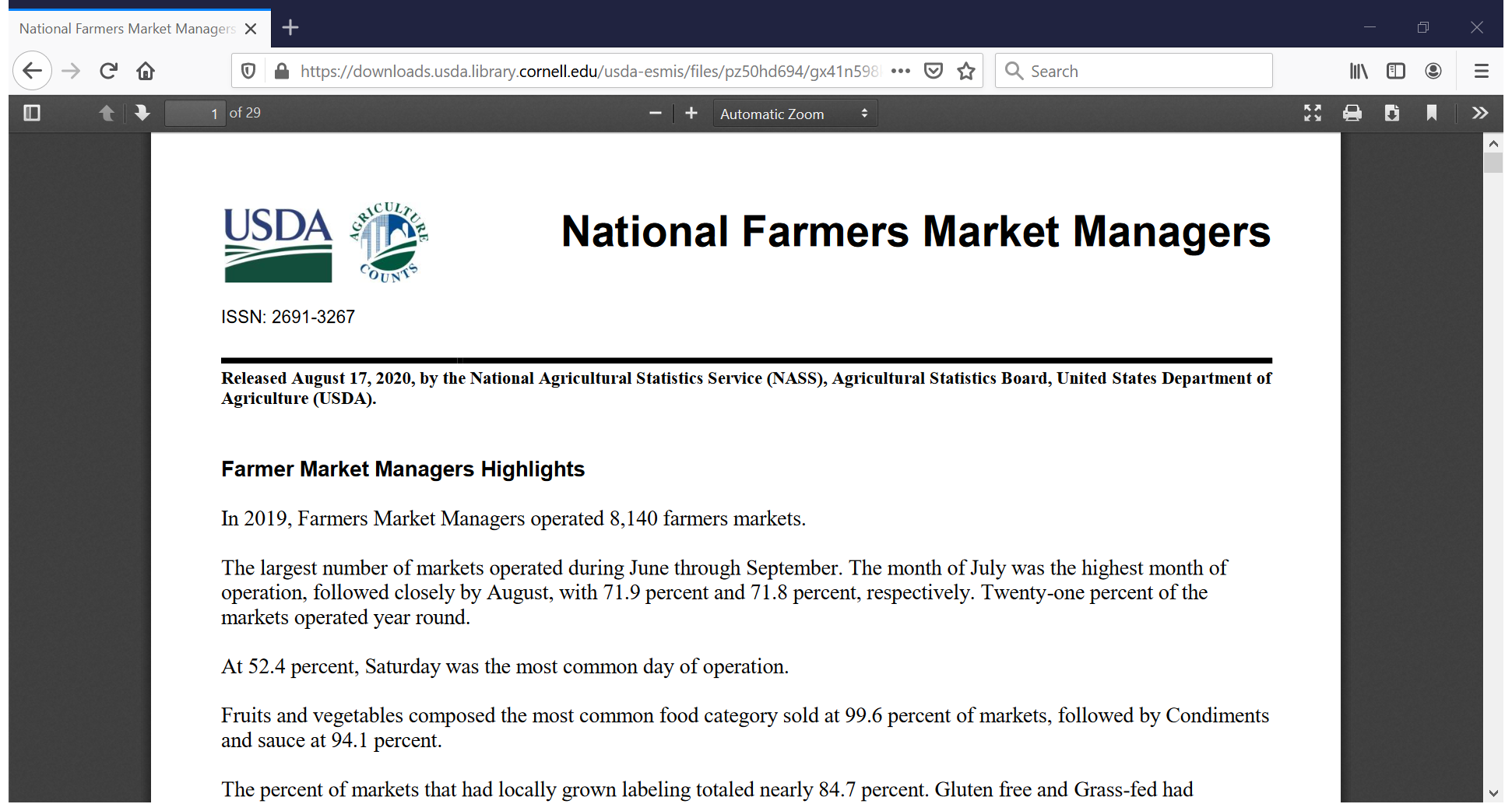 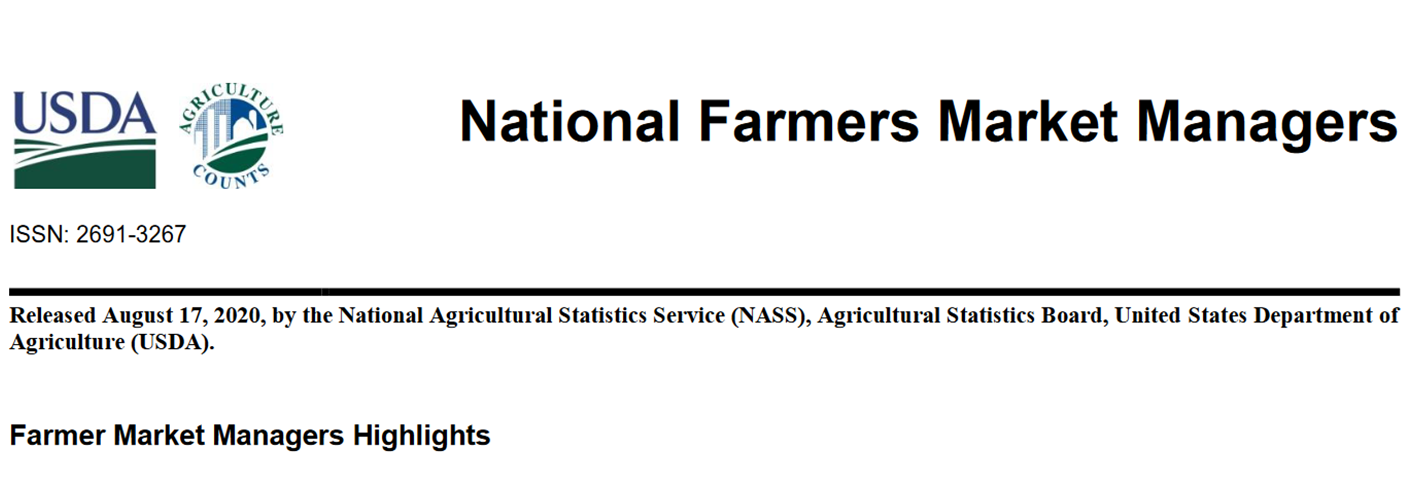 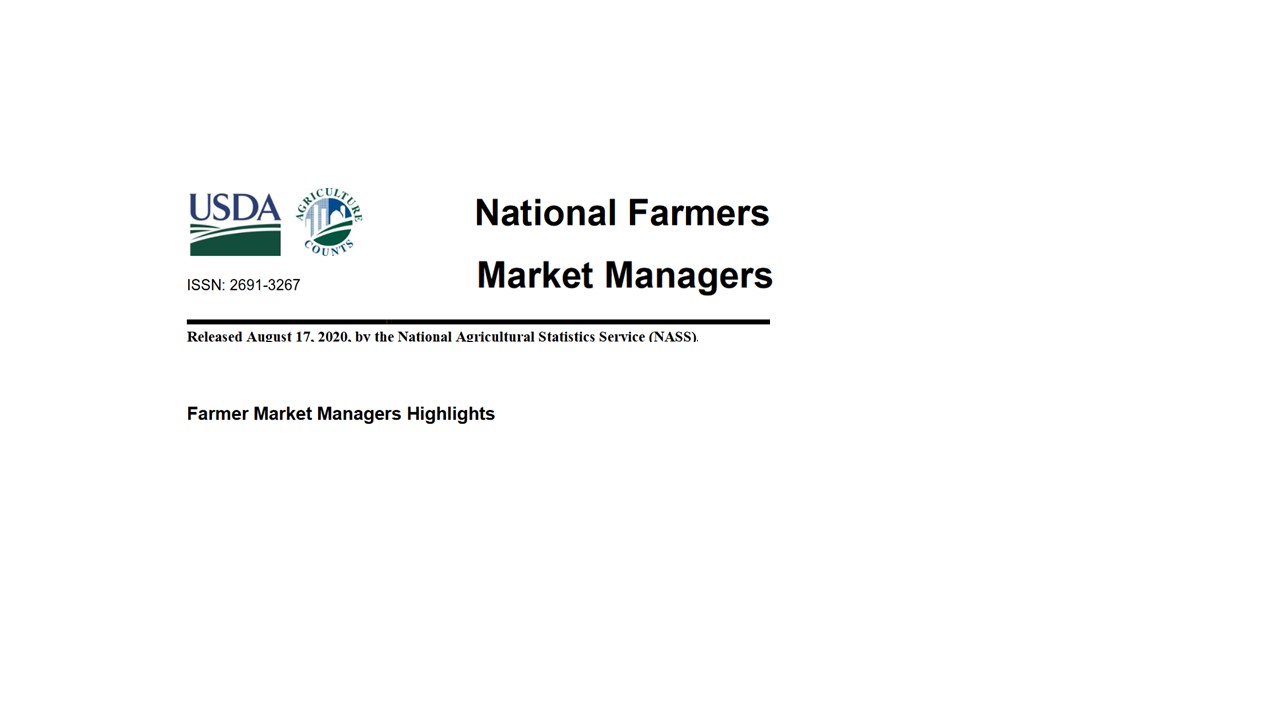 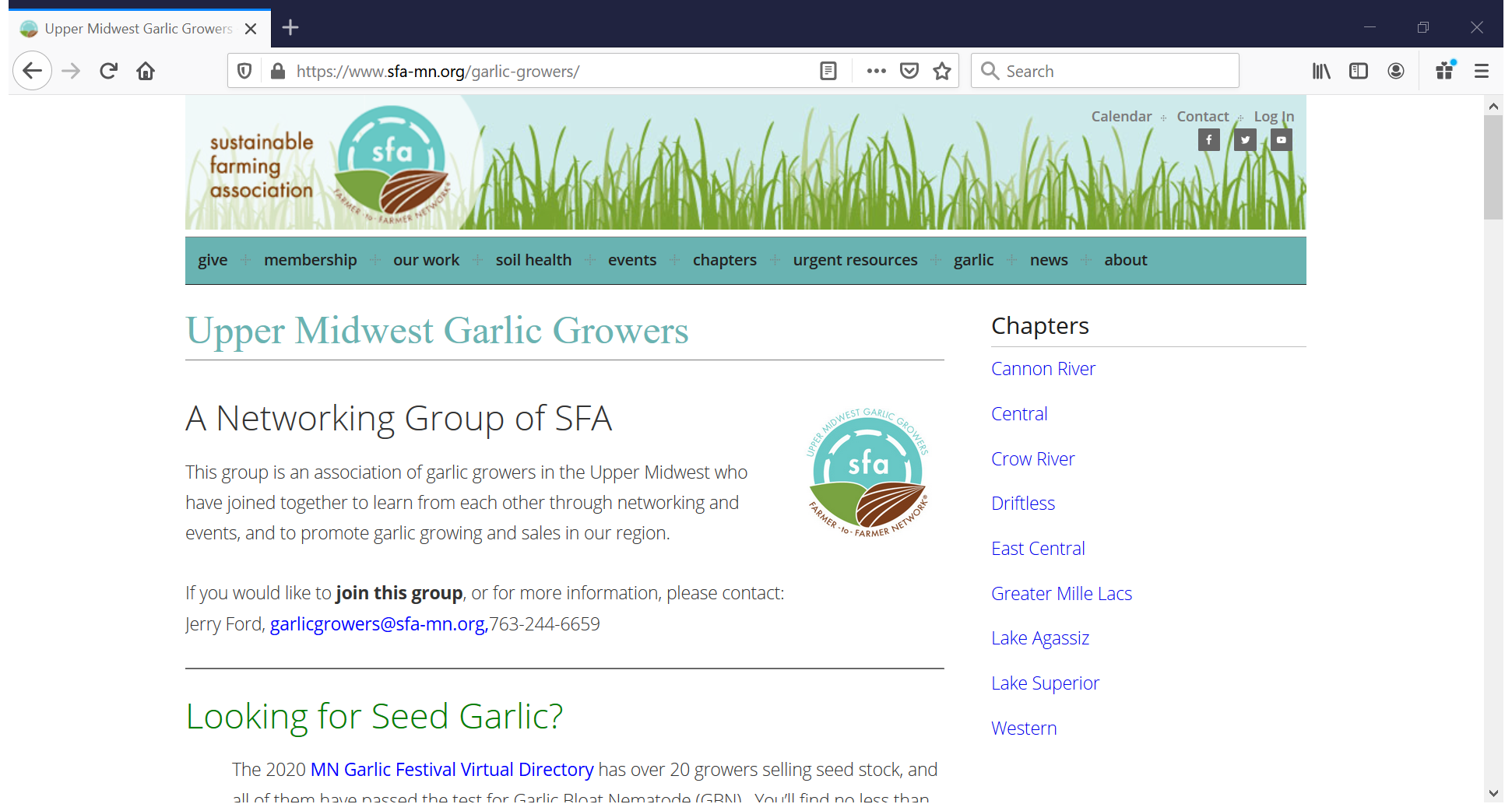 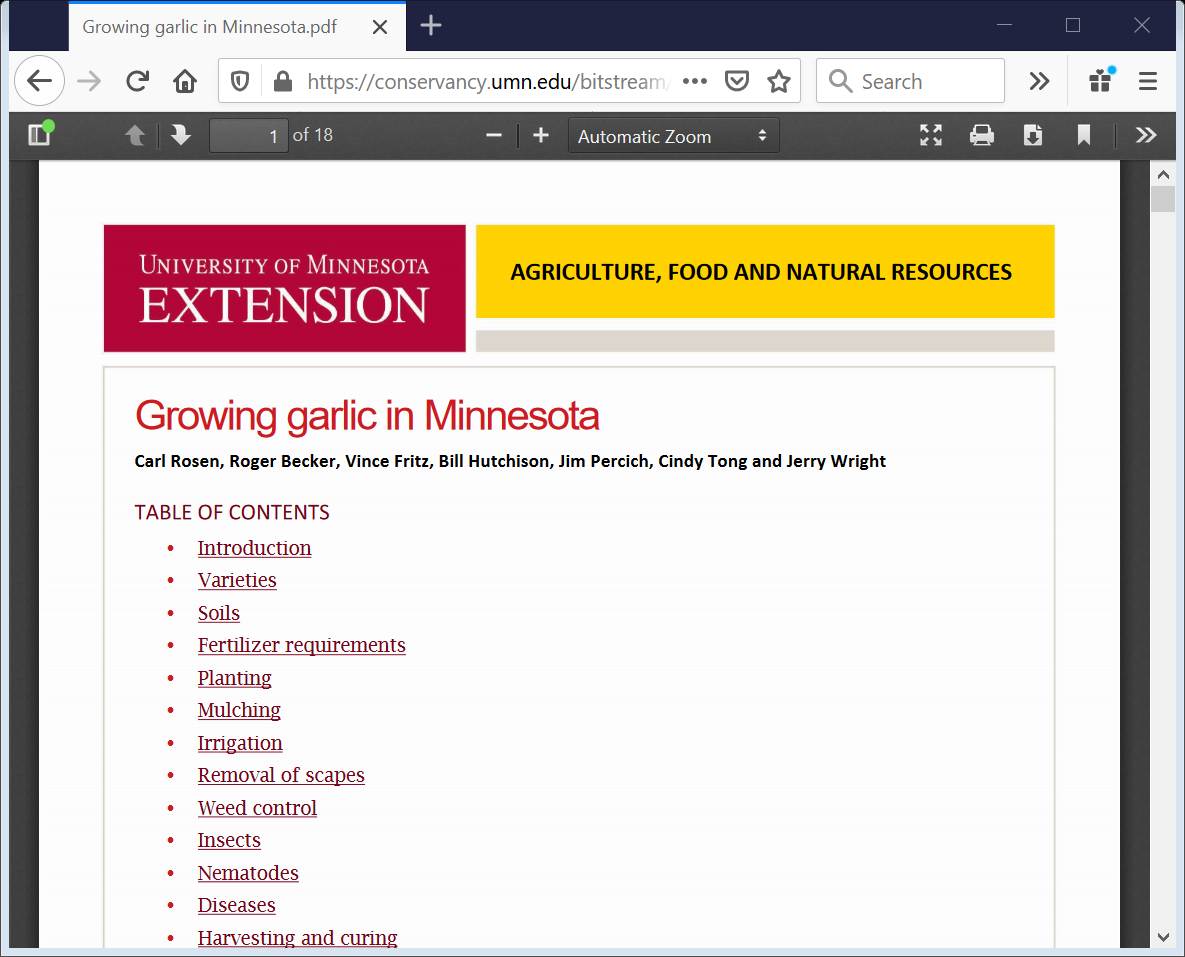 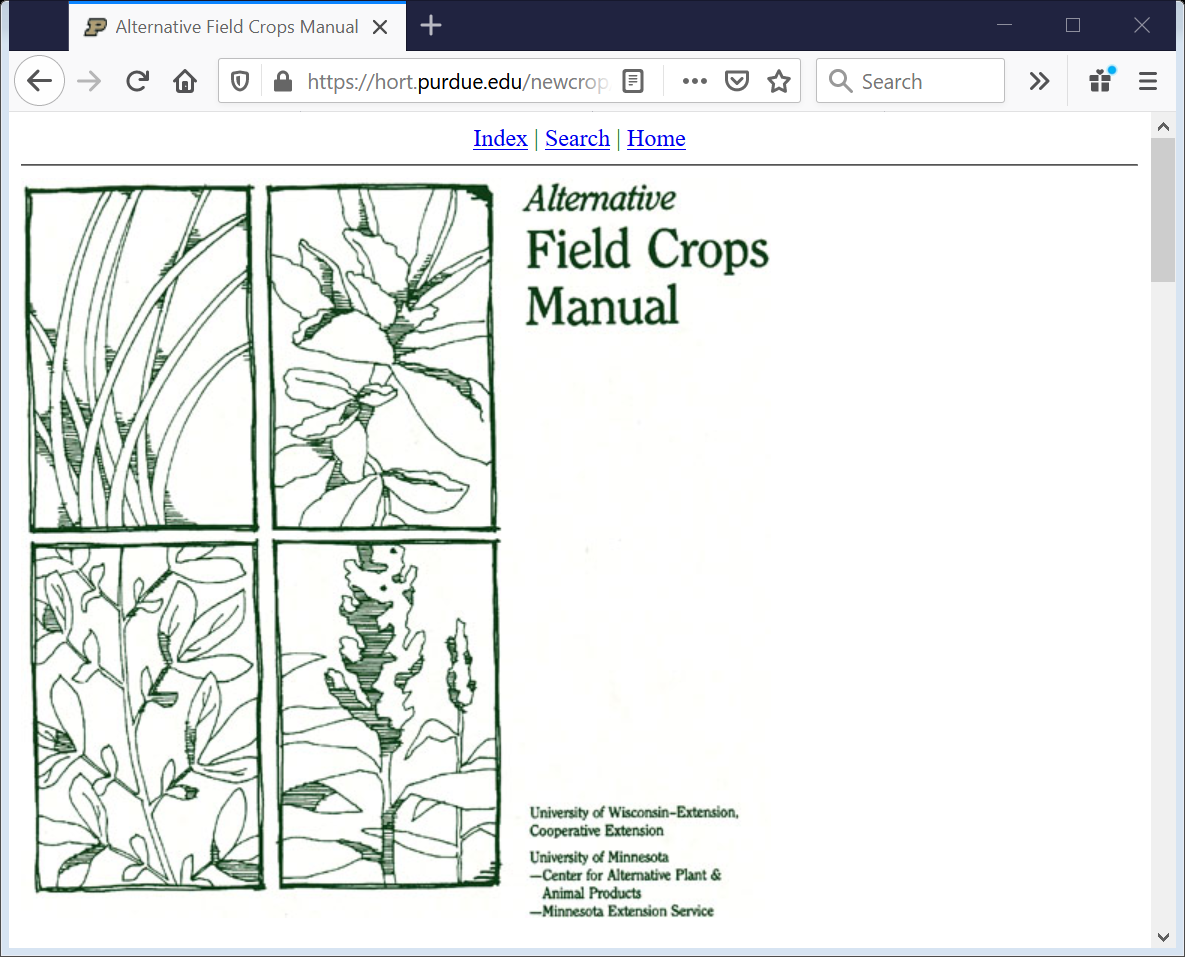 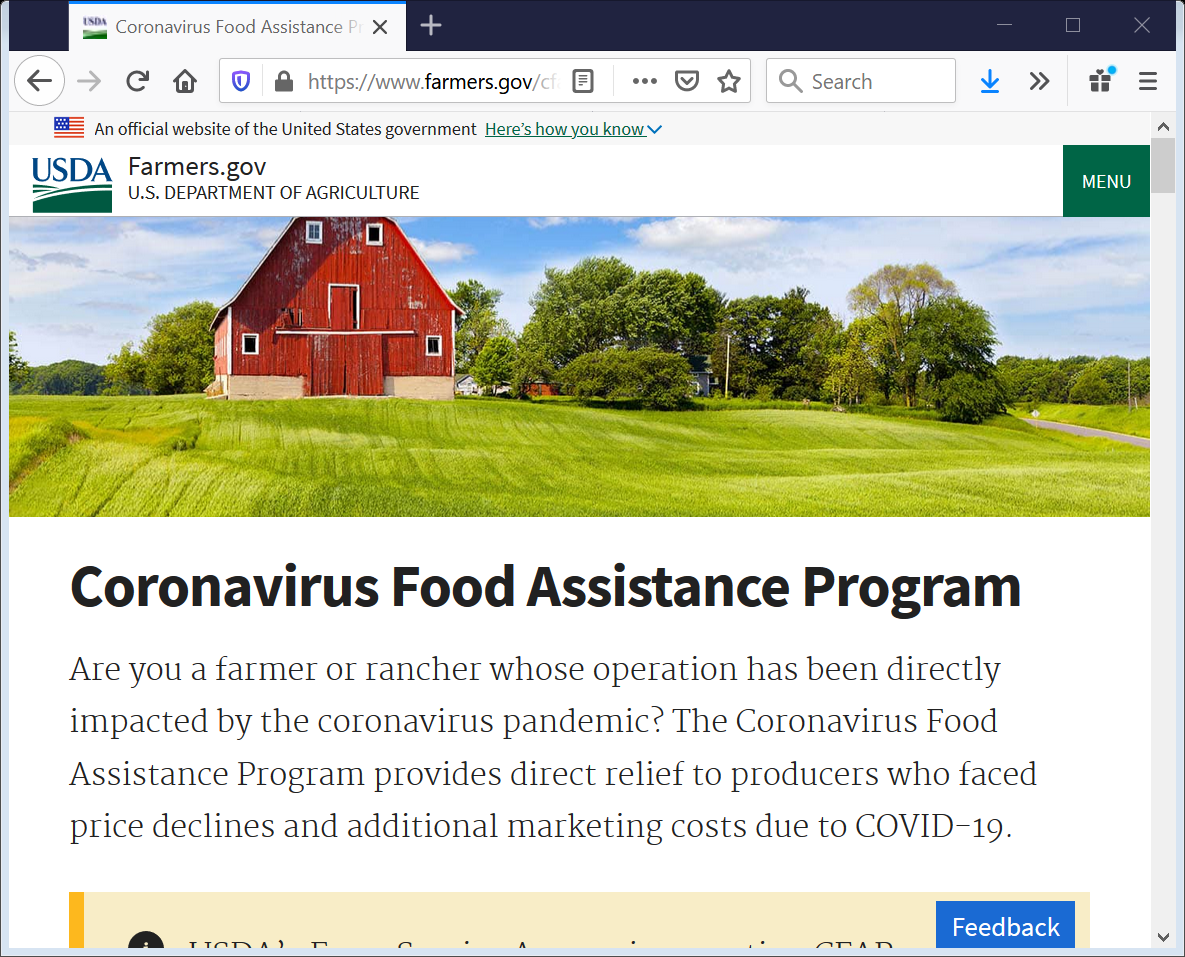 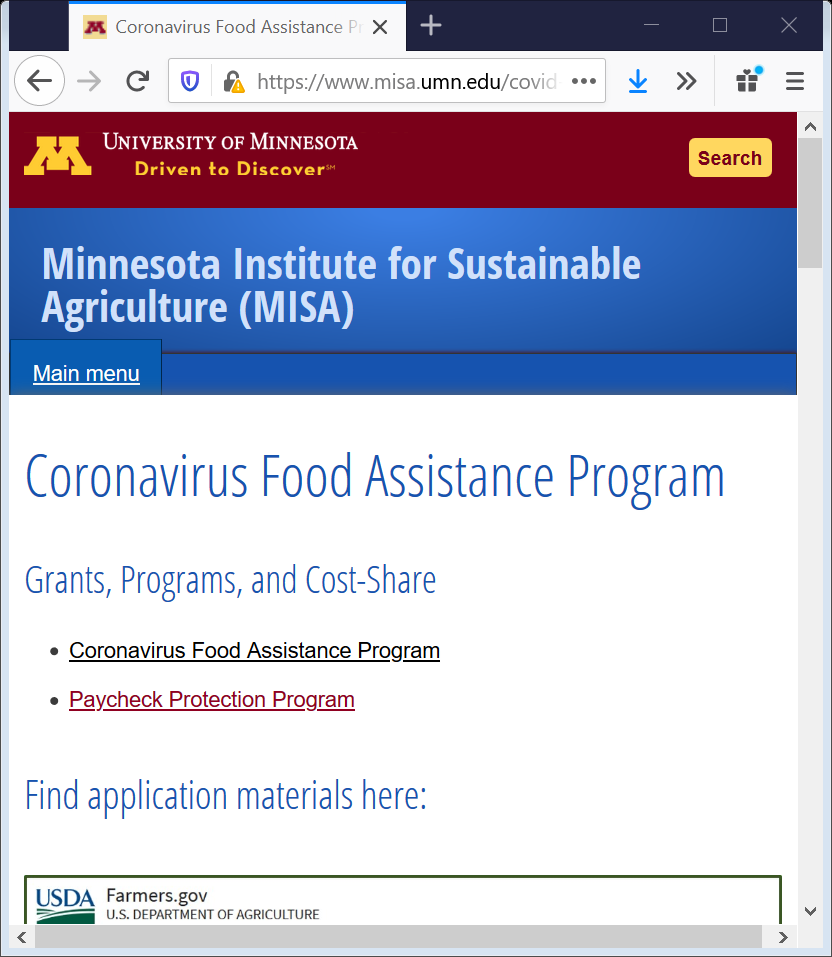 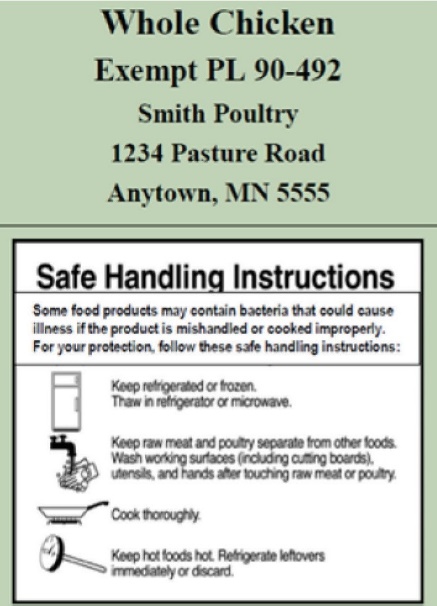 ExemptWhole Rabbit
Rush River Rabbitry
1234 Pasture Road
Anytown, MN 5555x
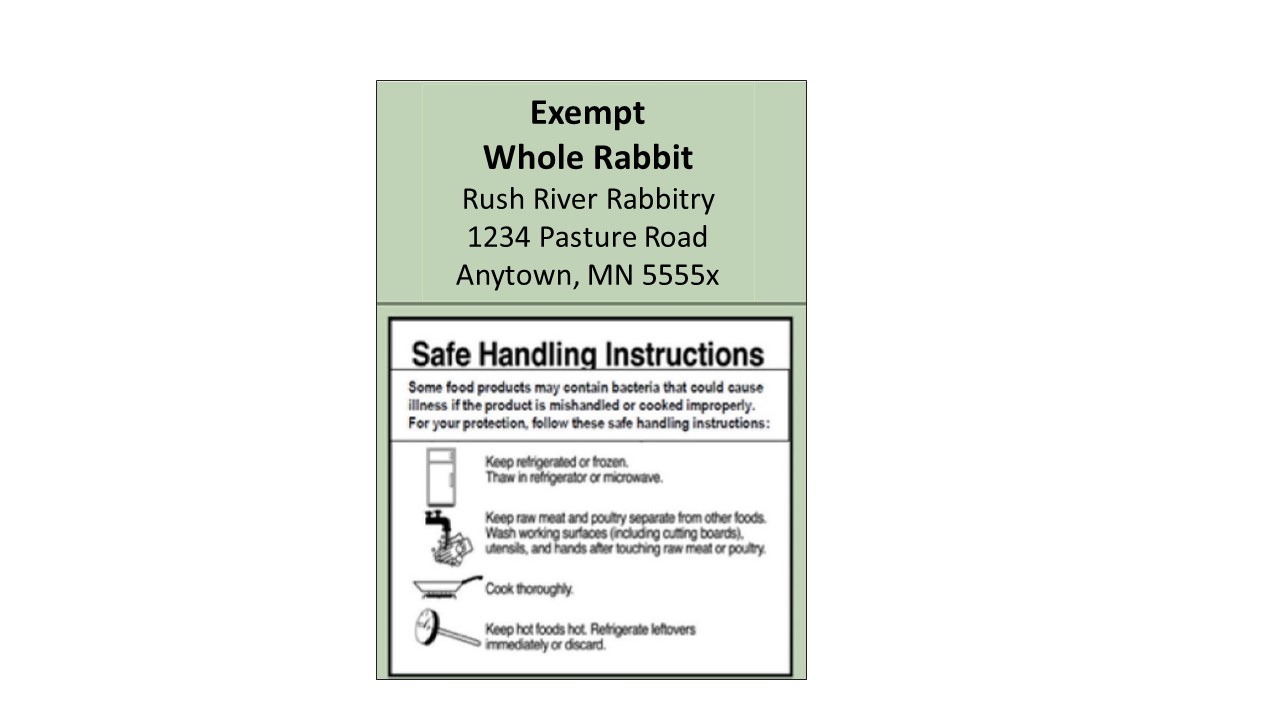 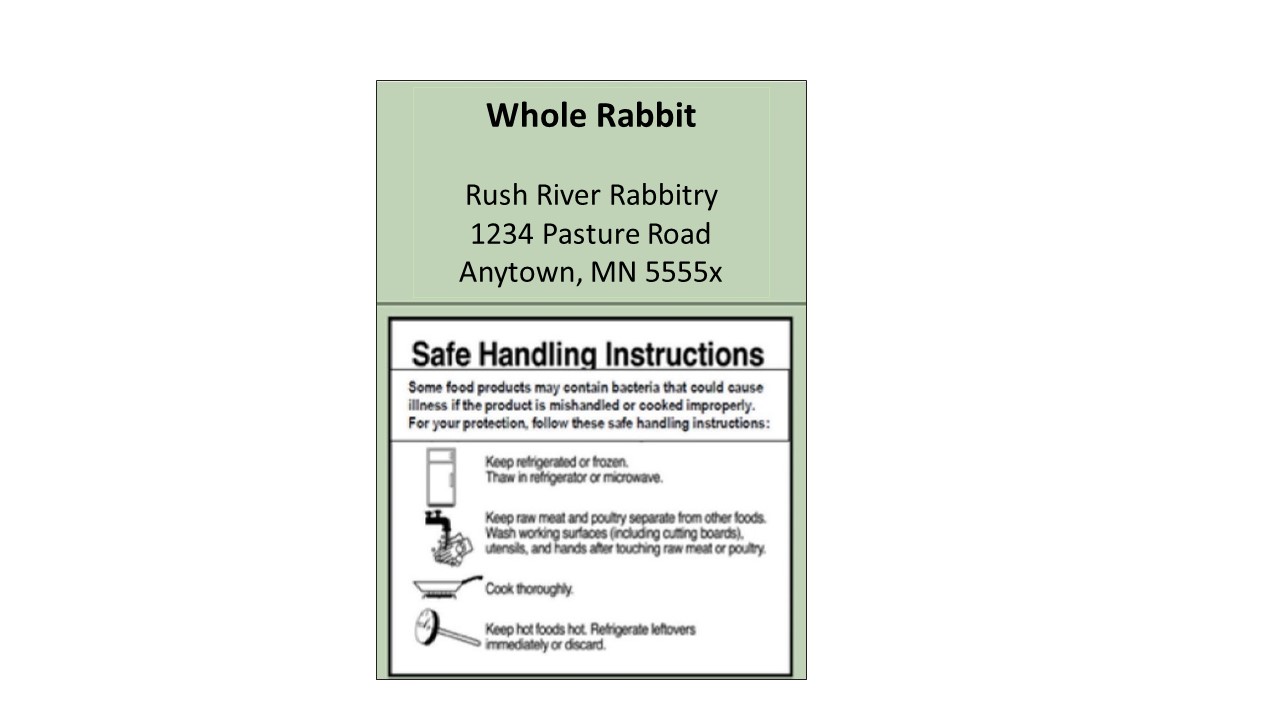 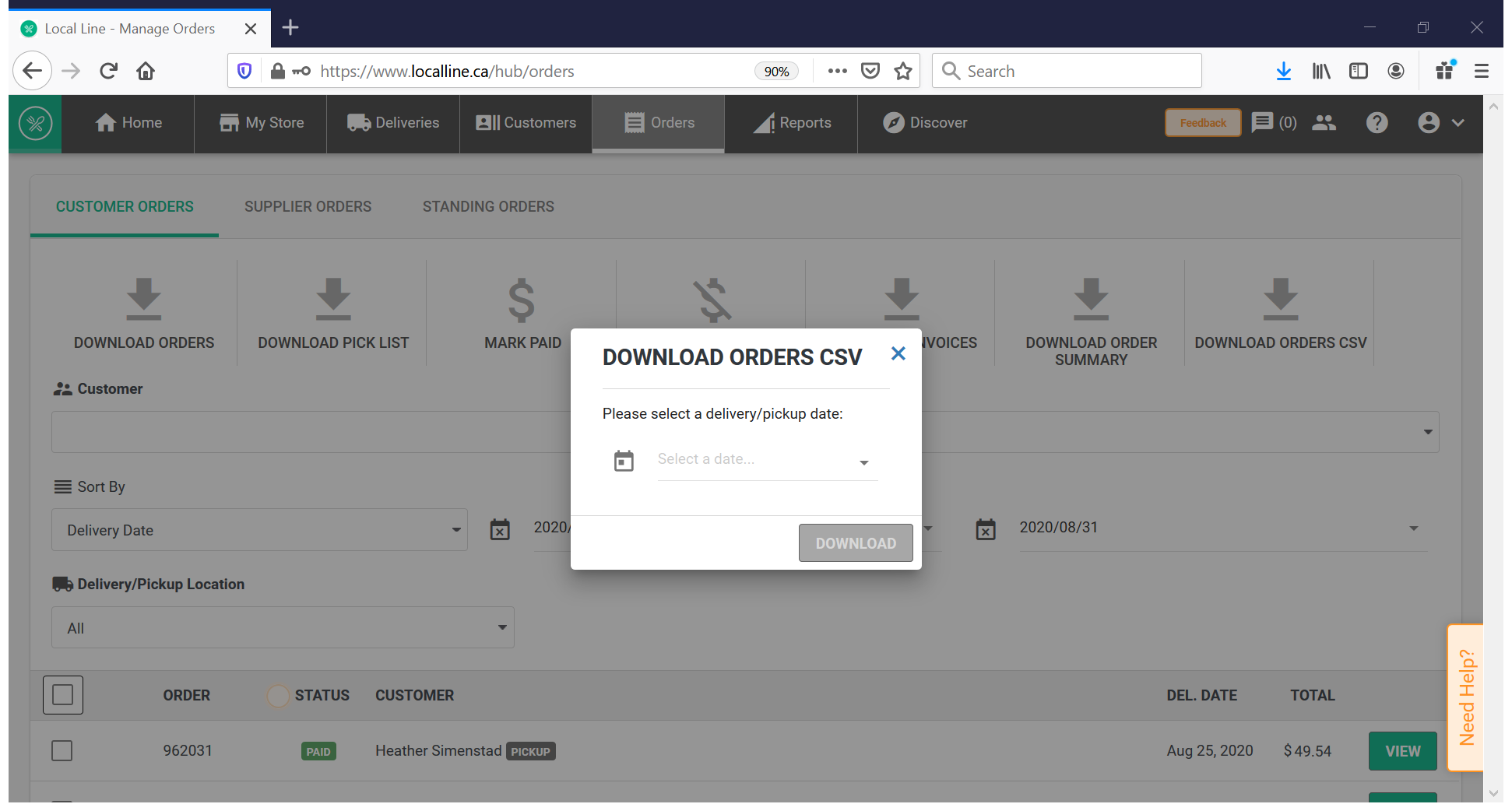 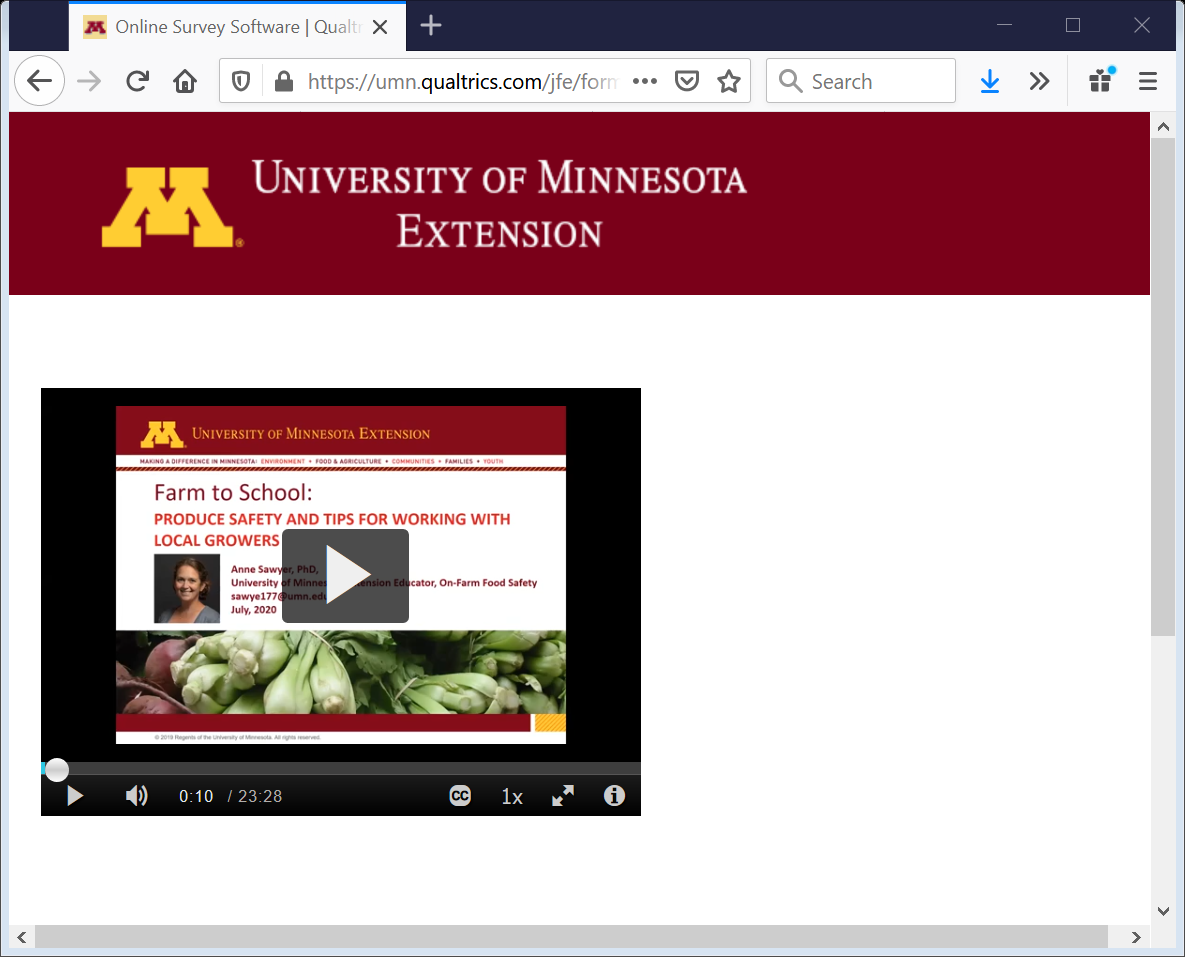 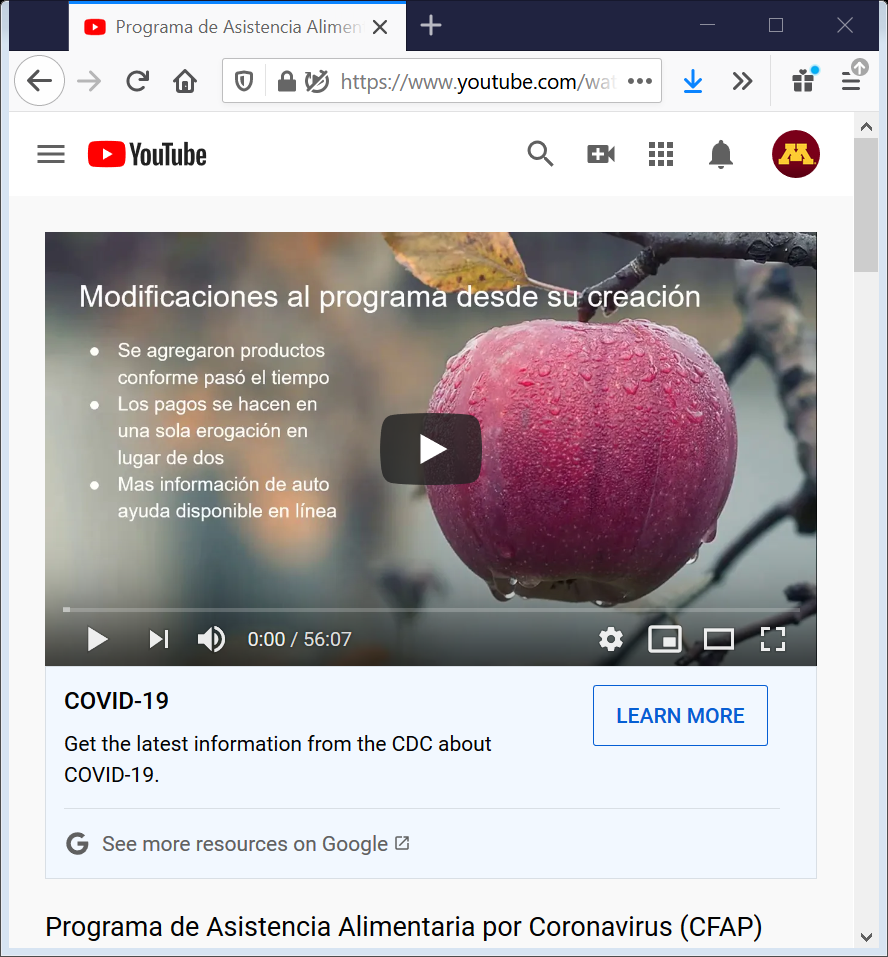 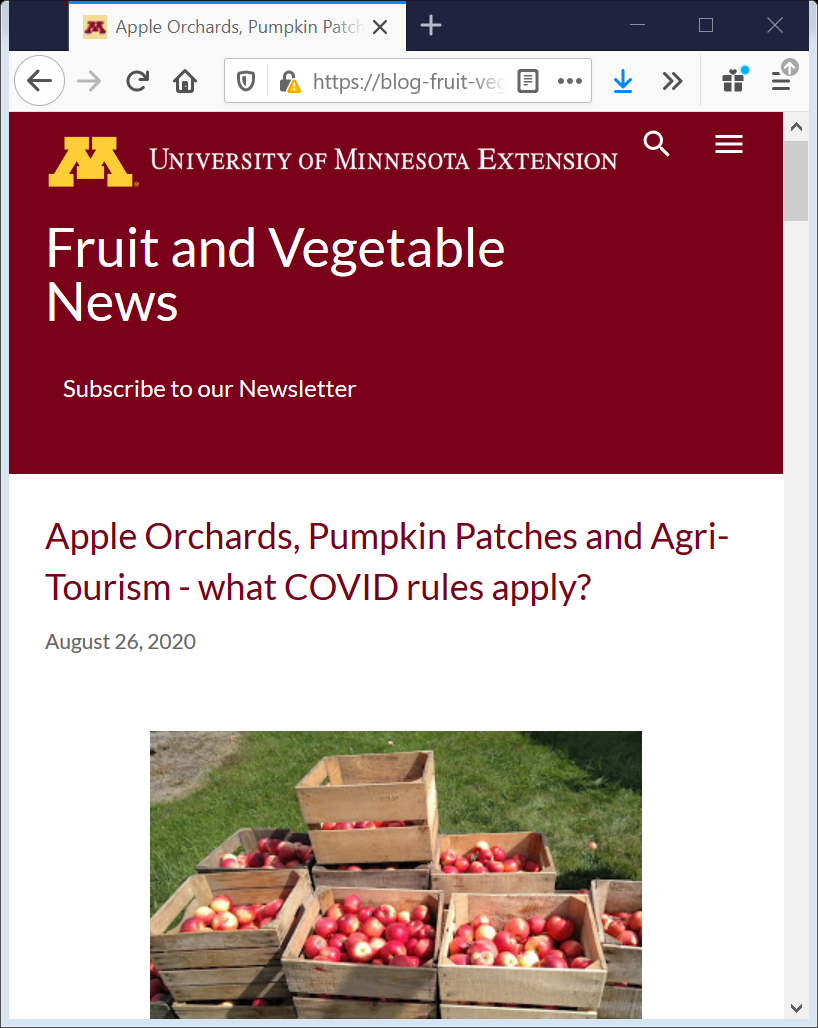 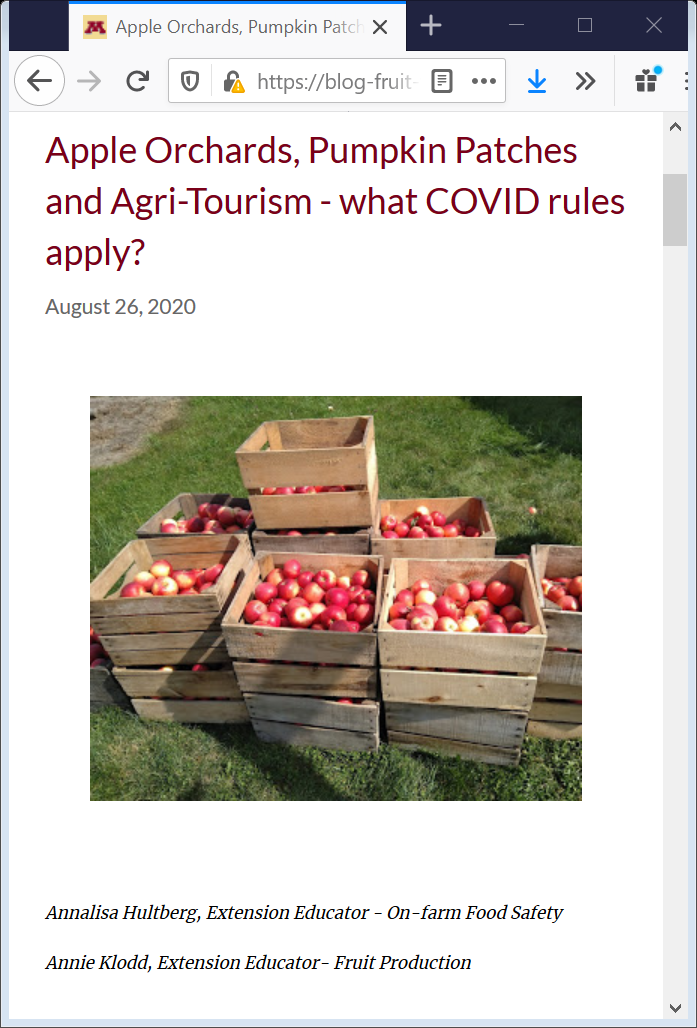 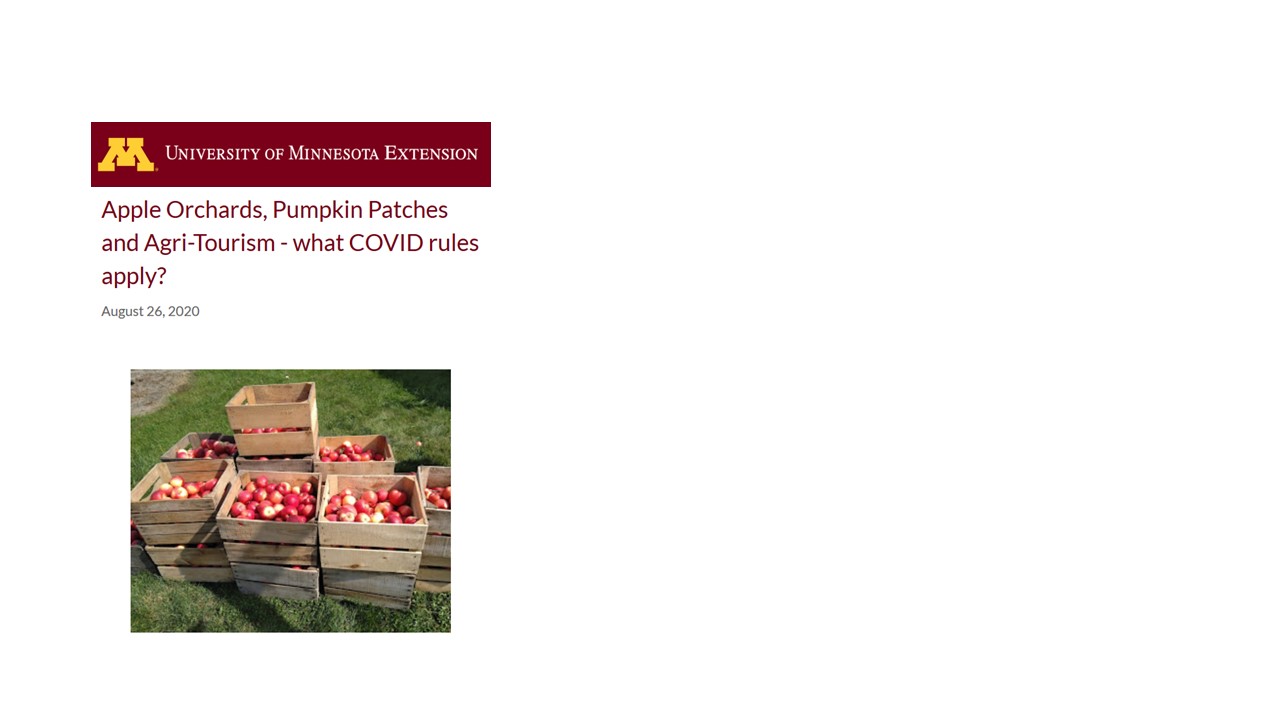 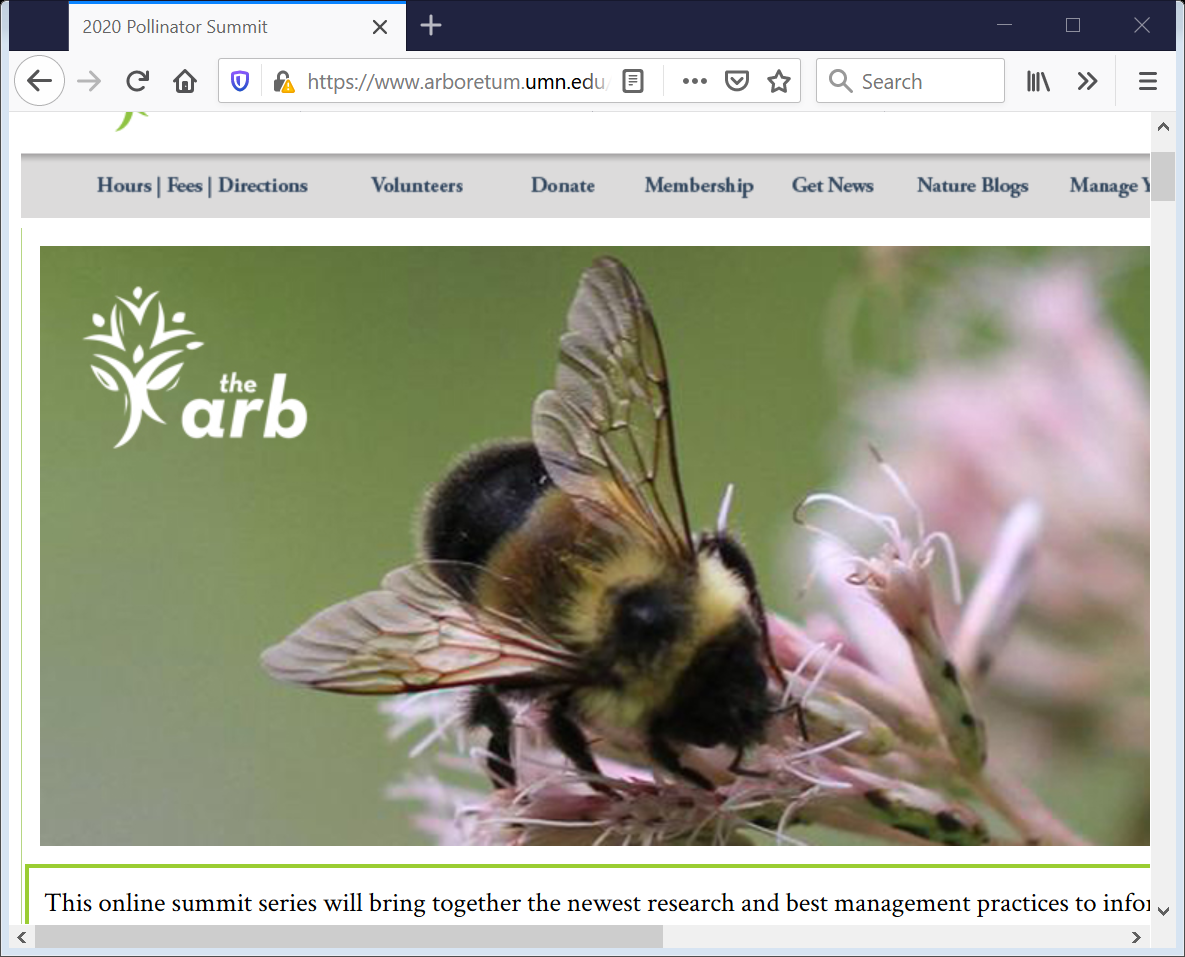 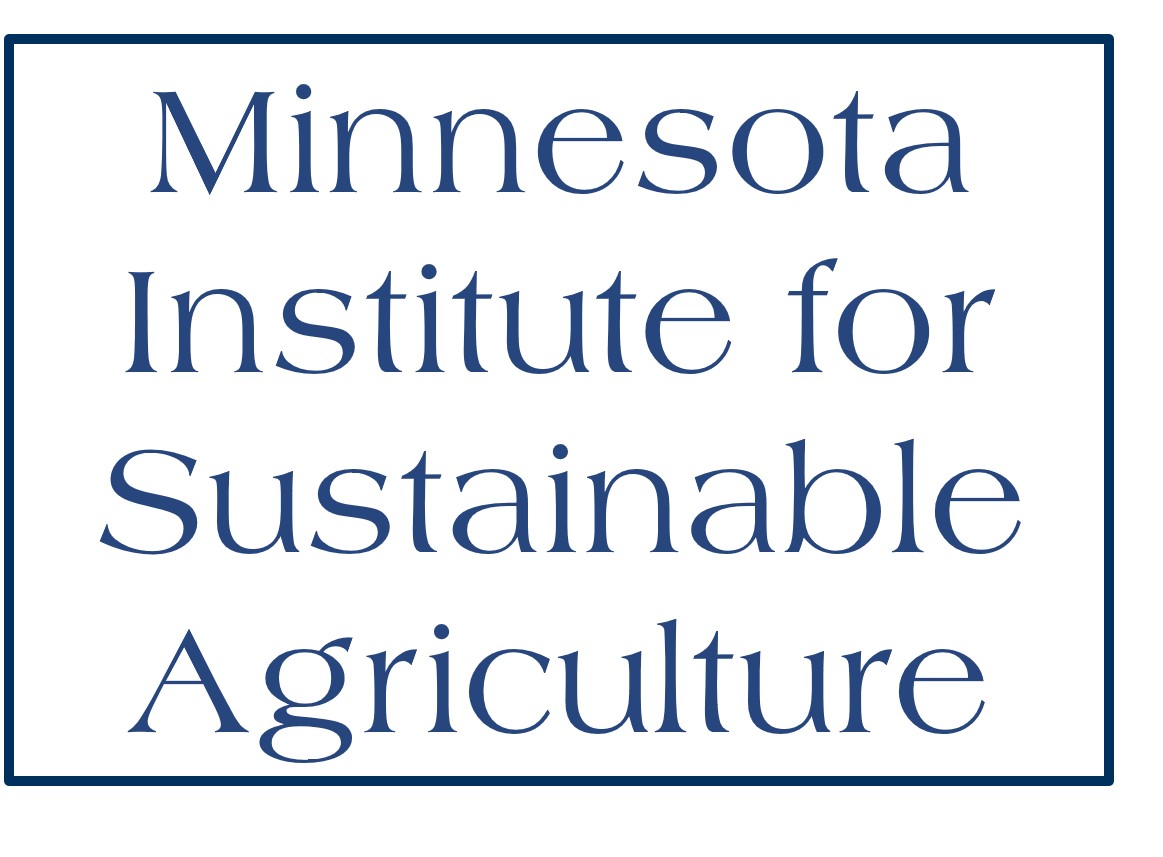 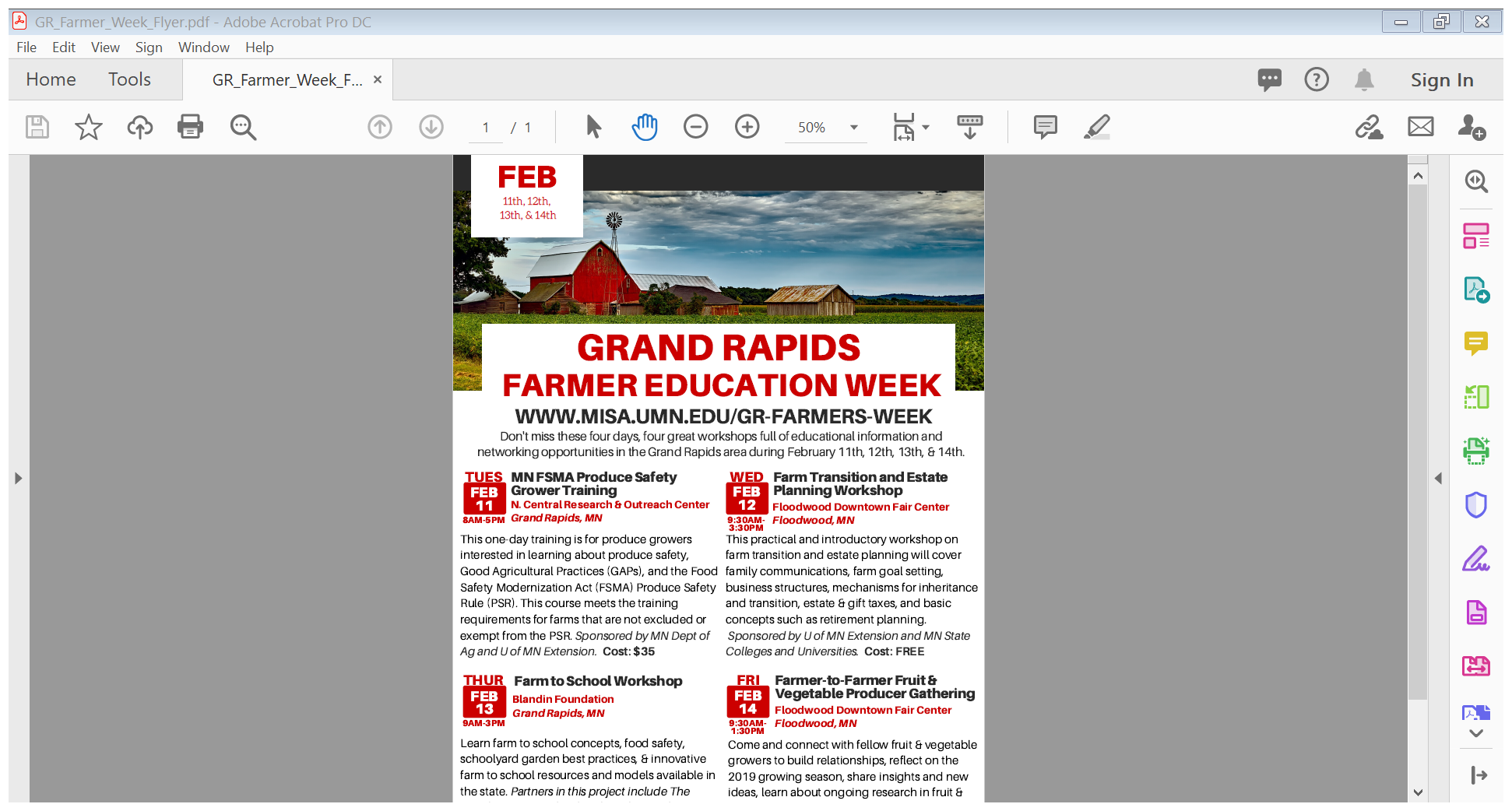 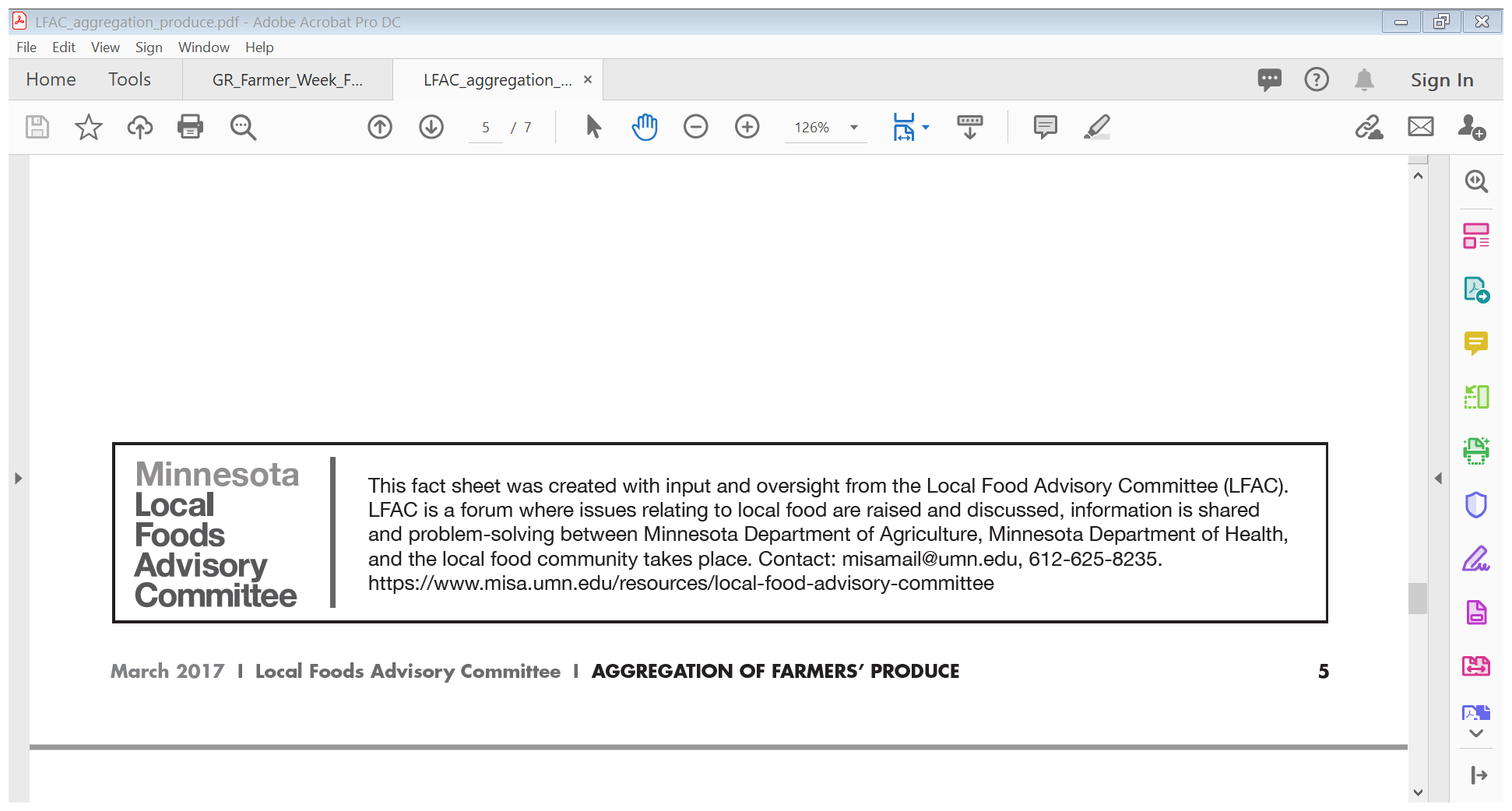 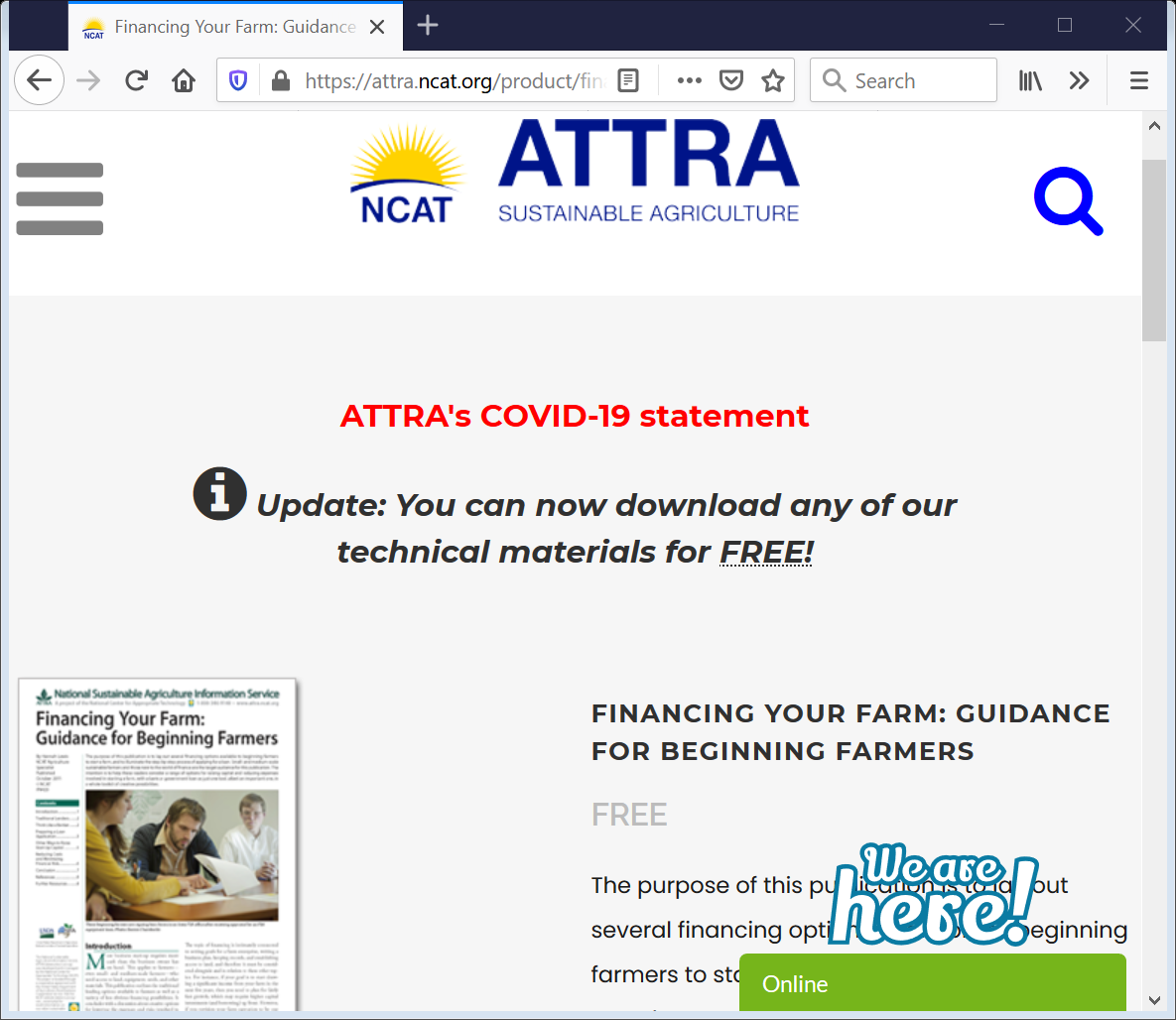 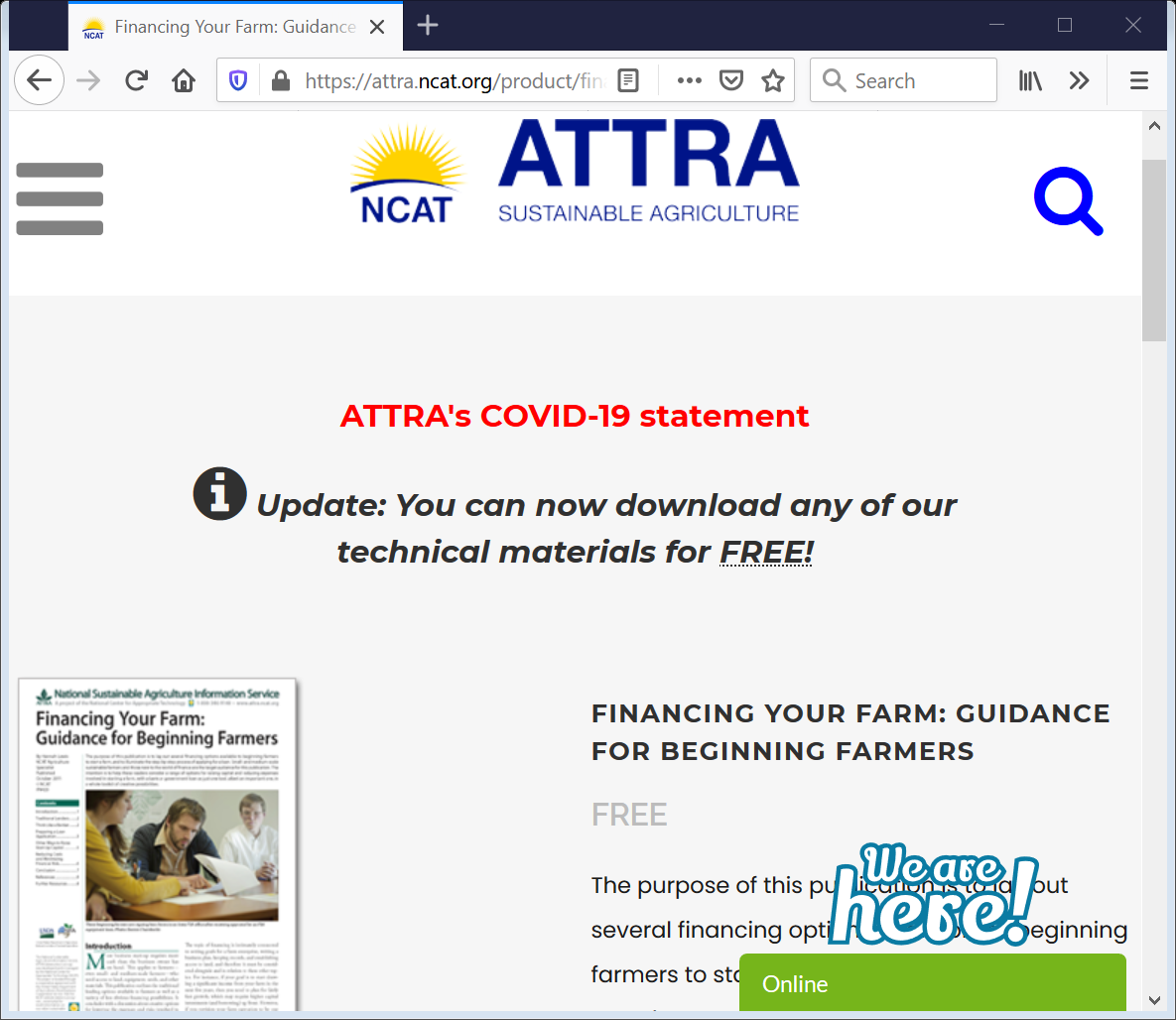 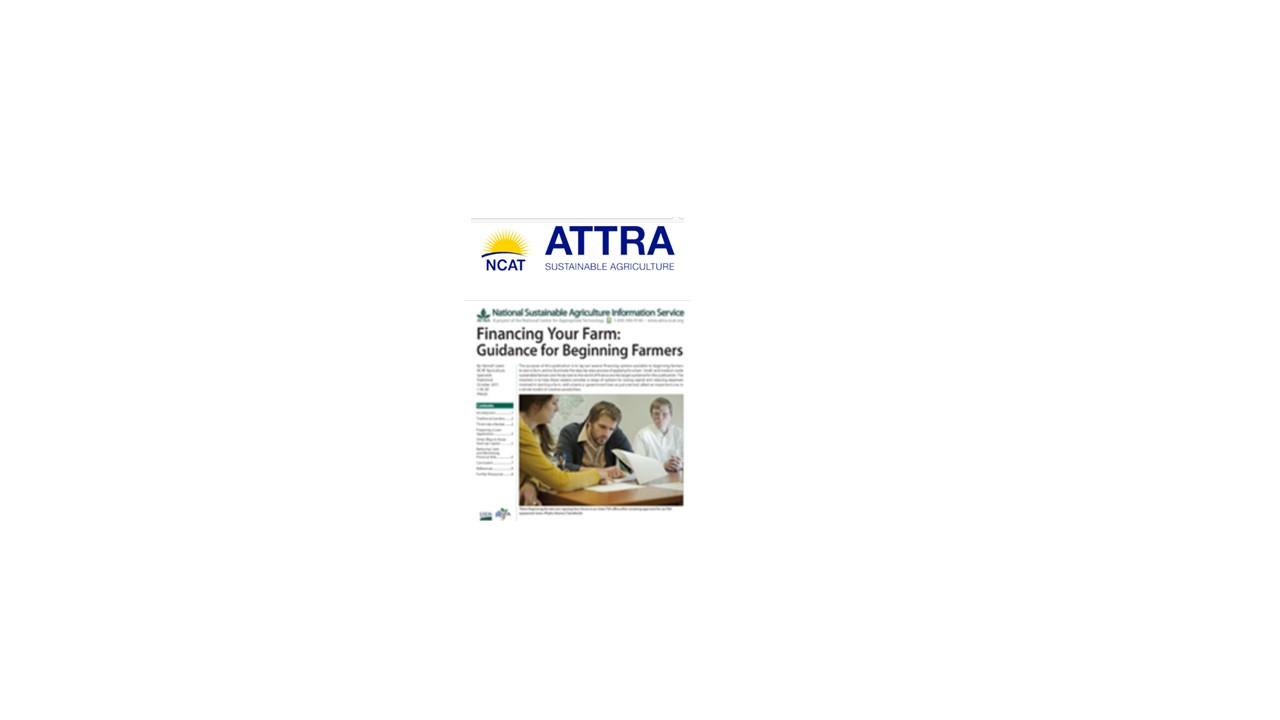 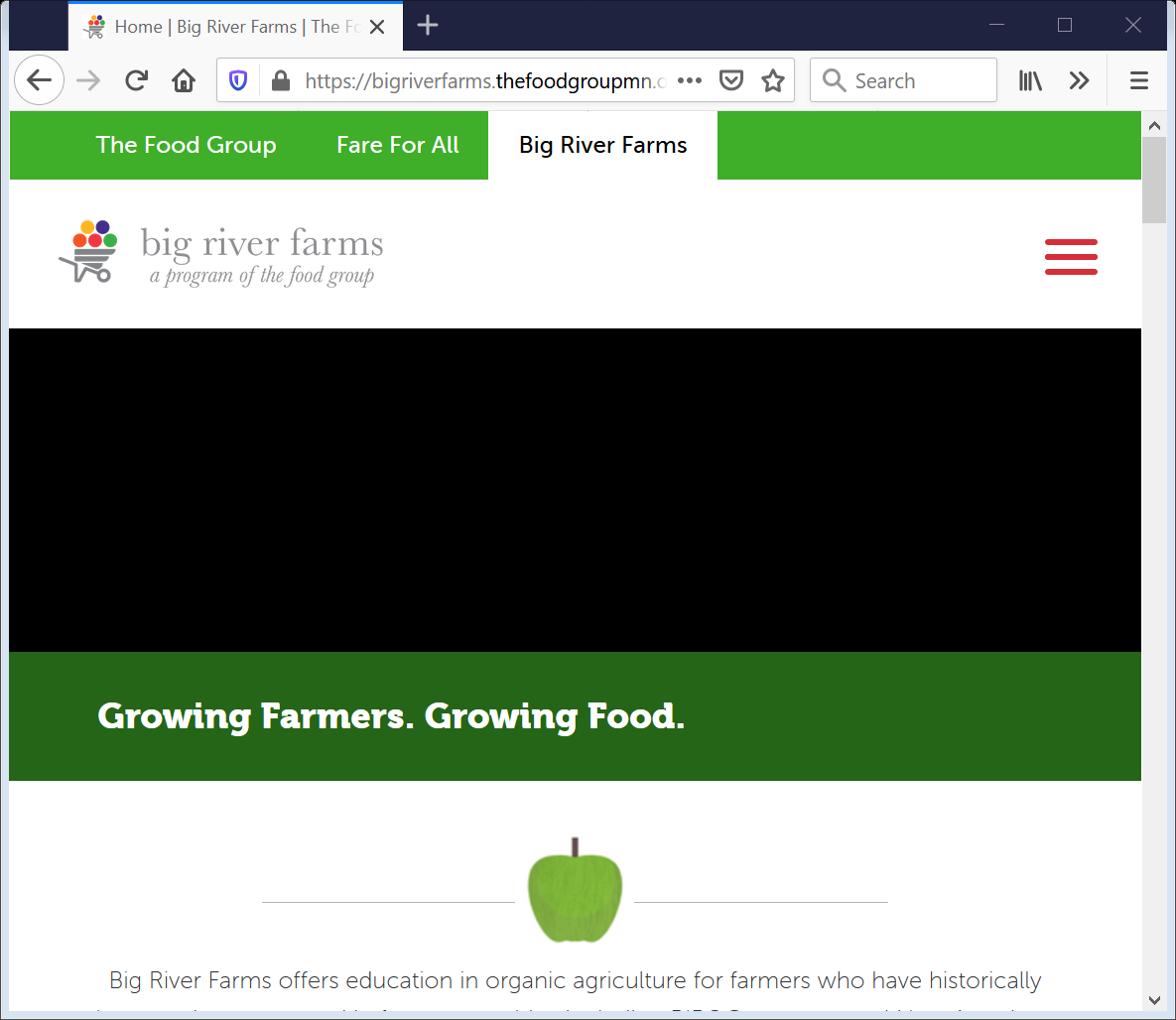 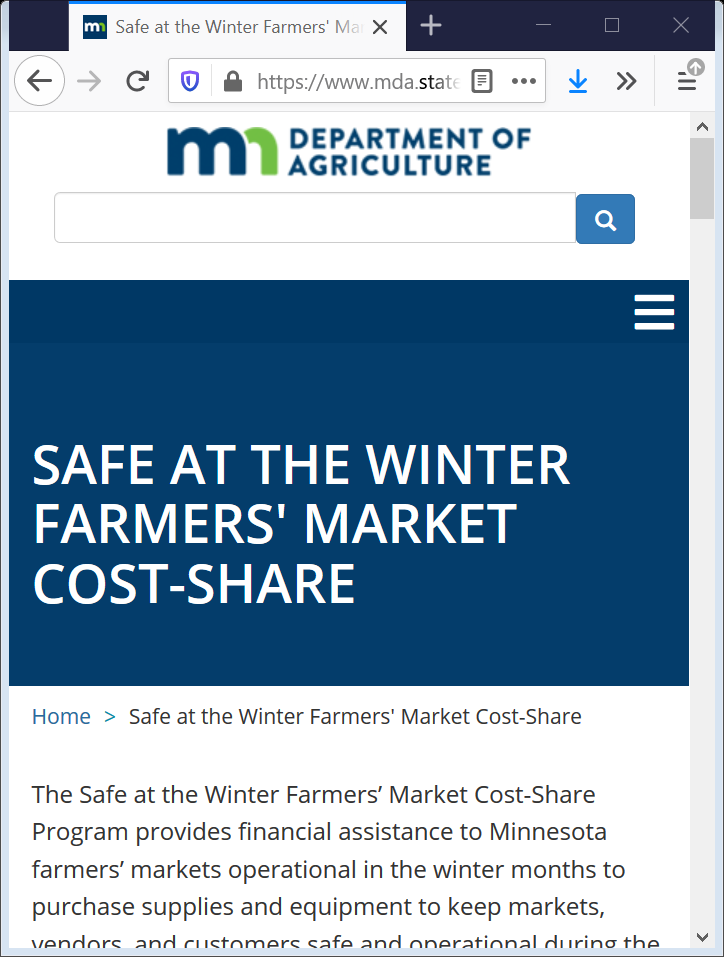 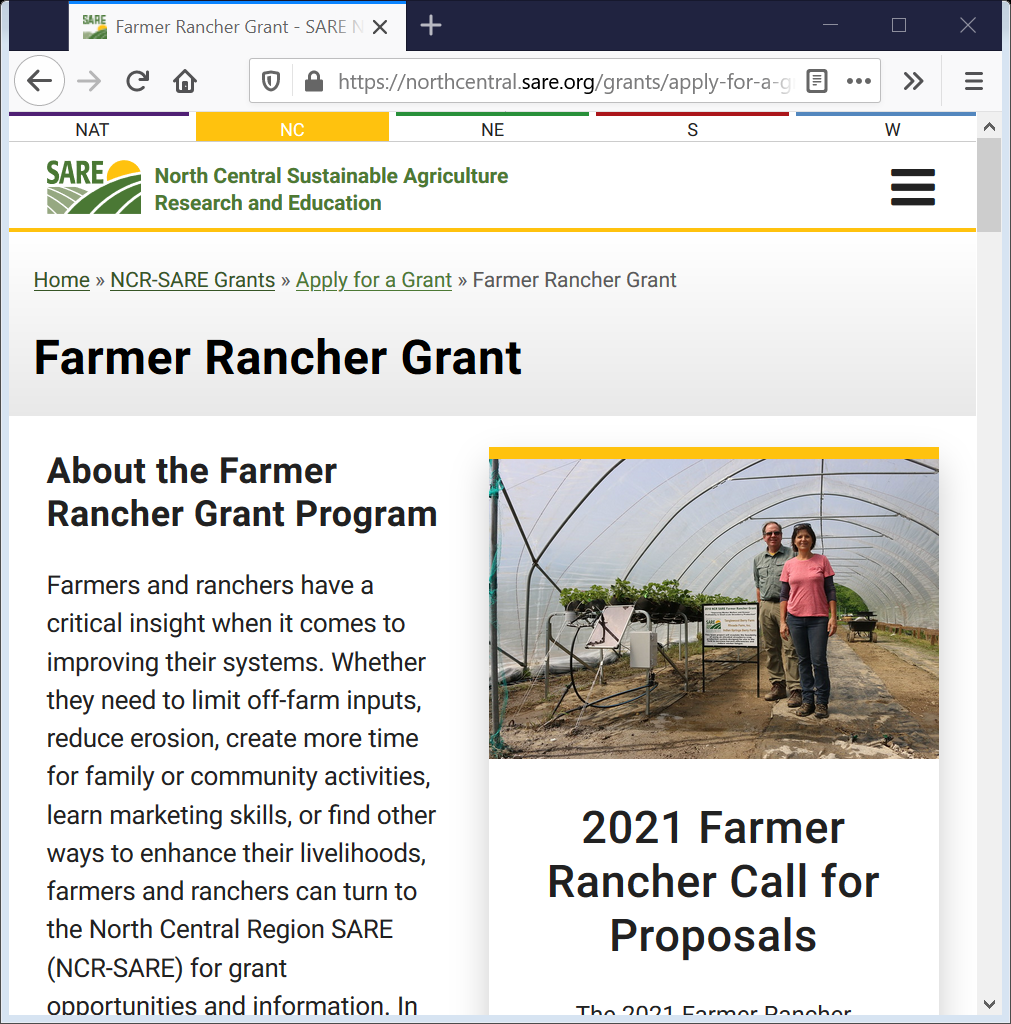 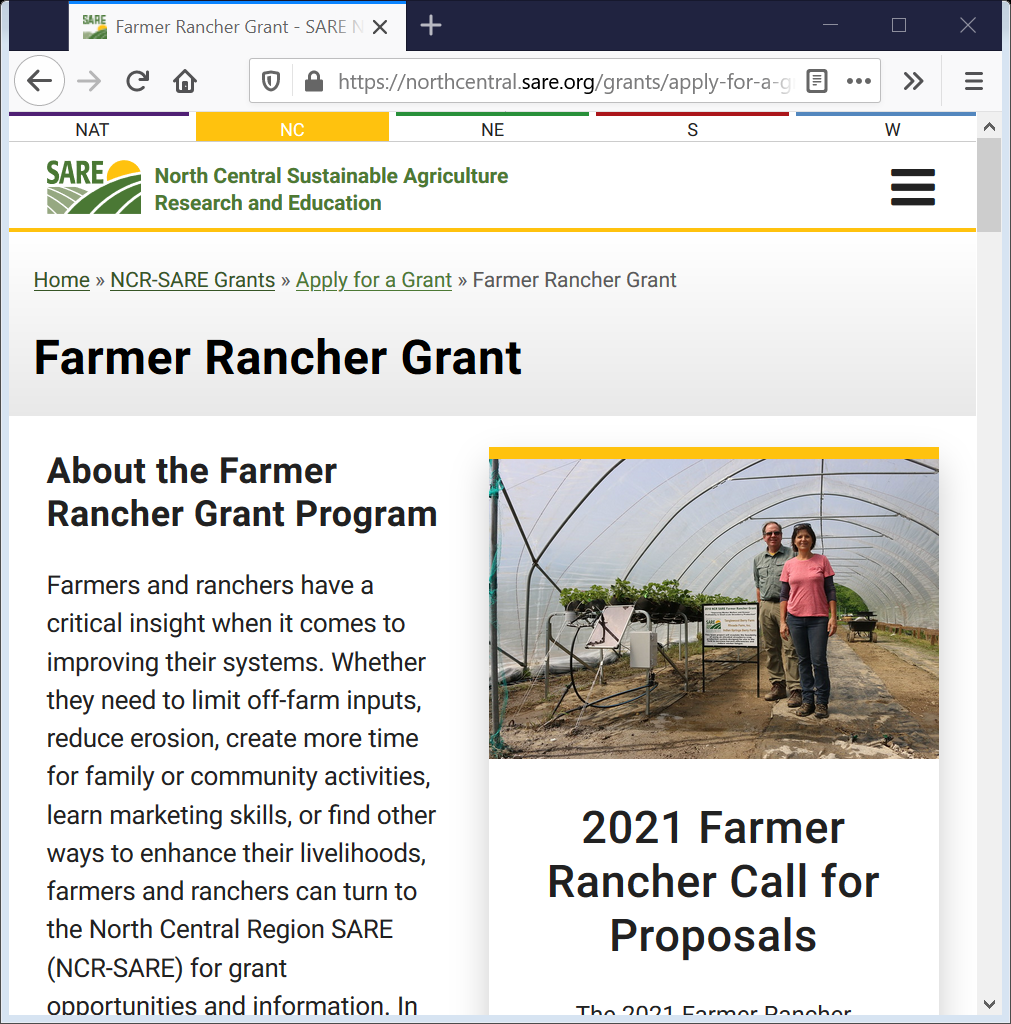 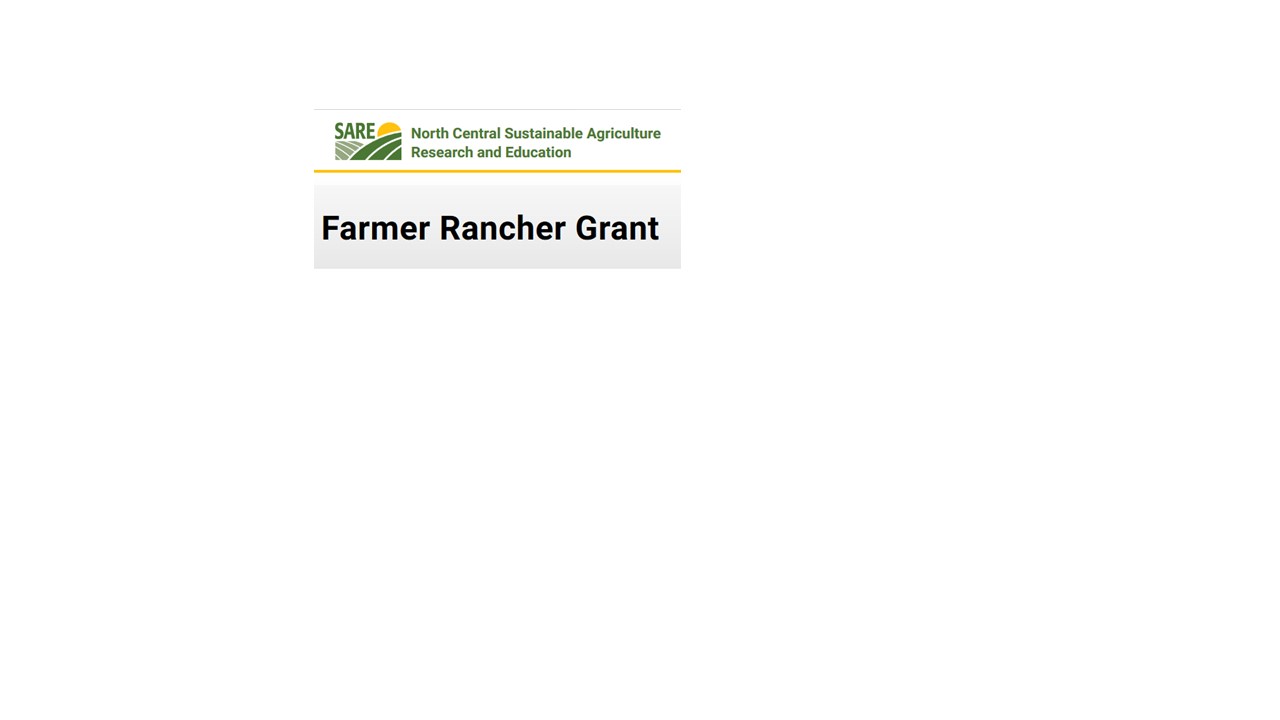 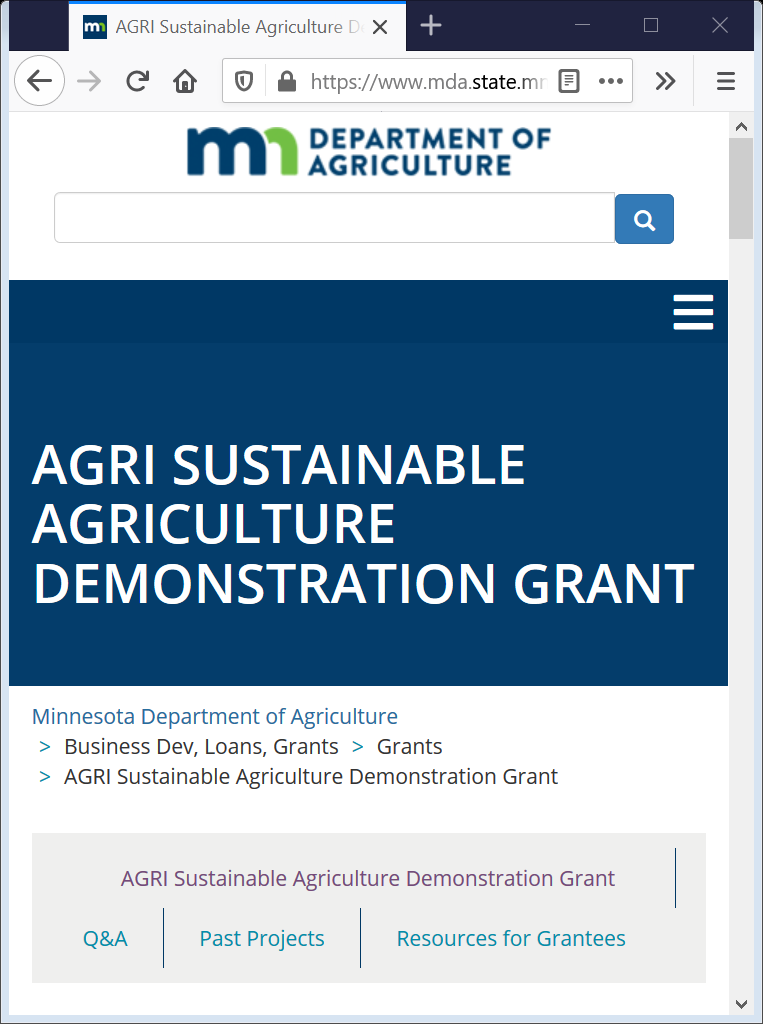 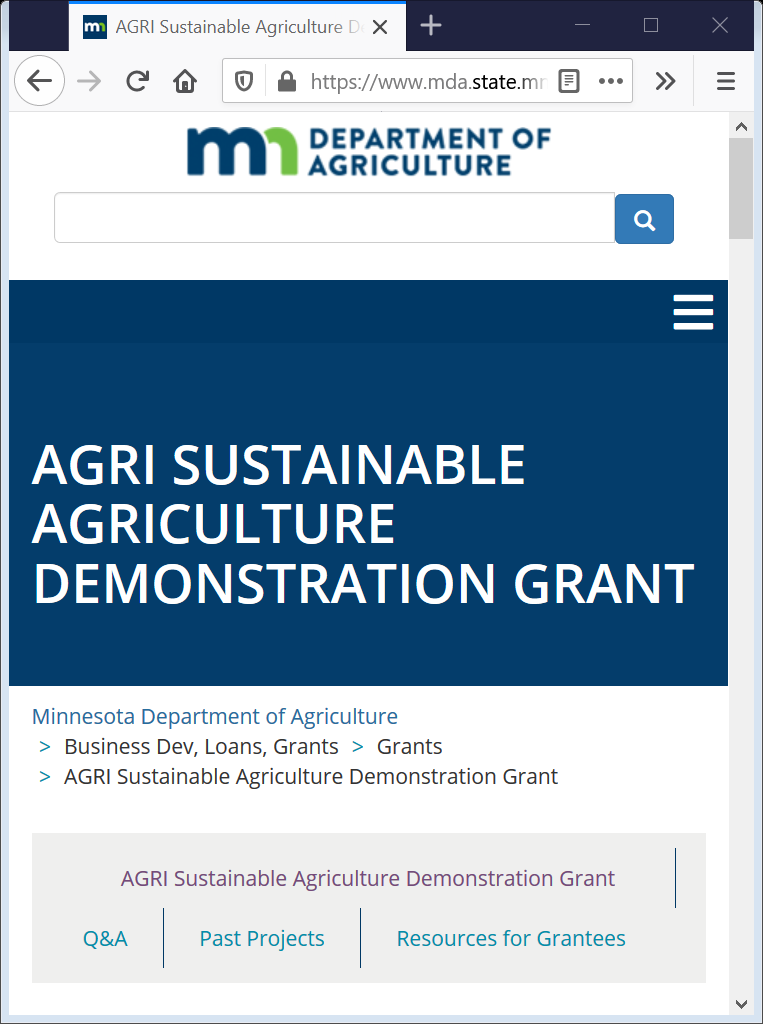 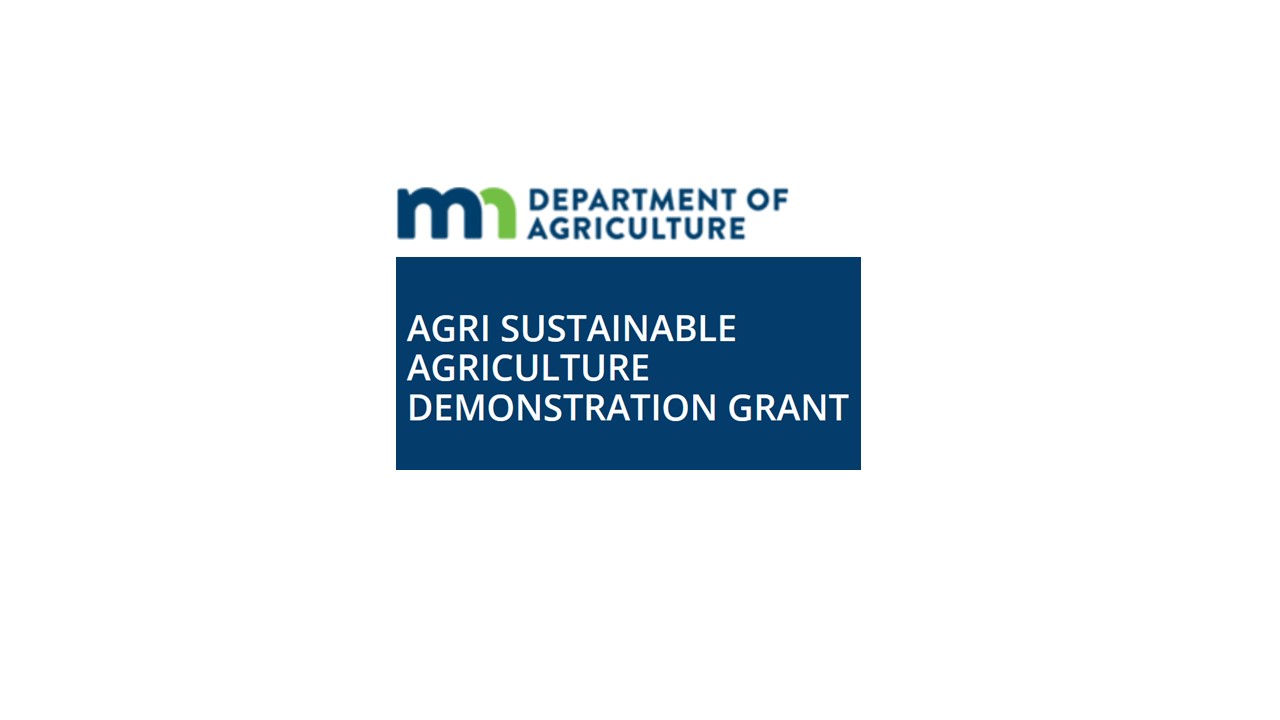 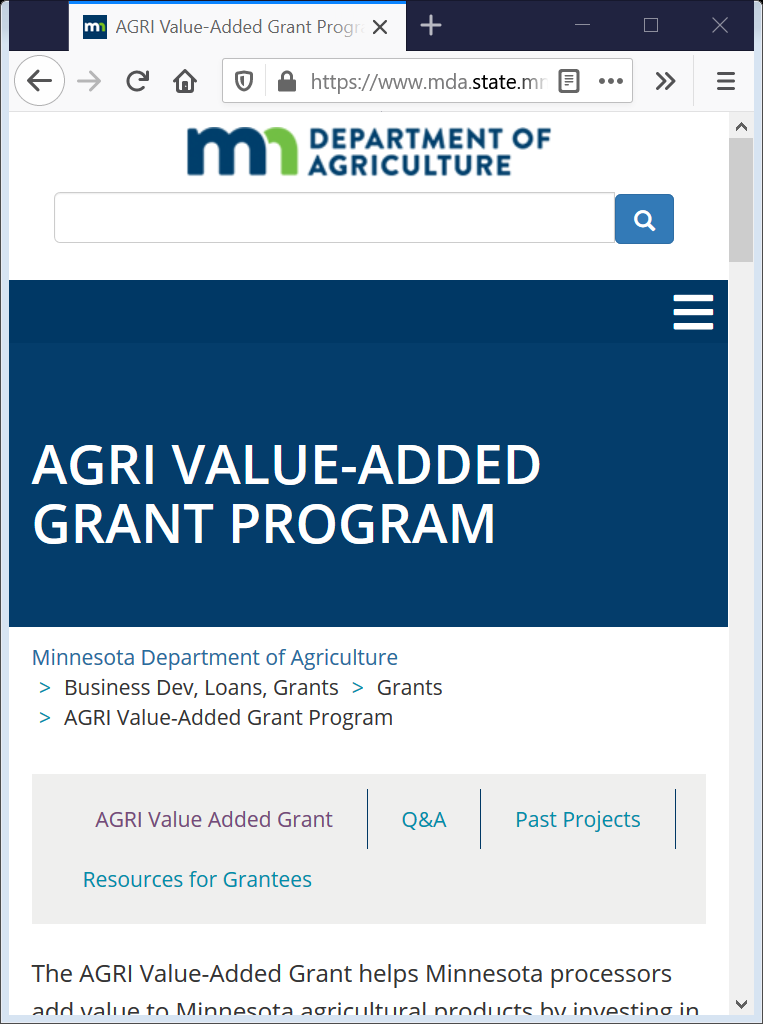 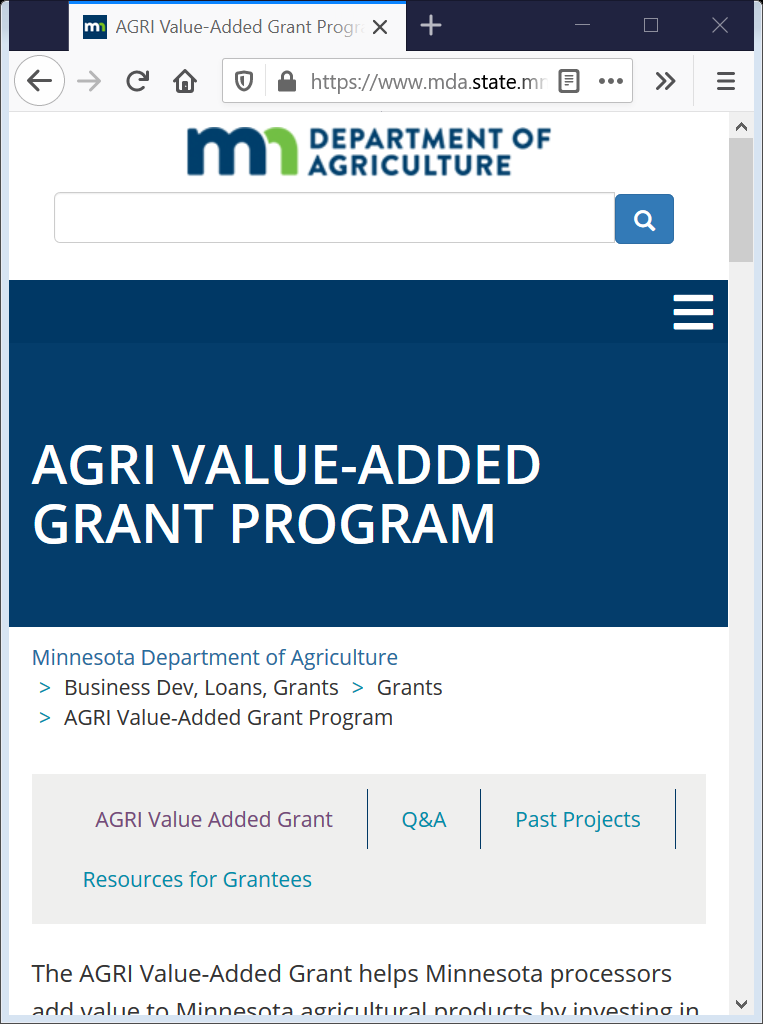 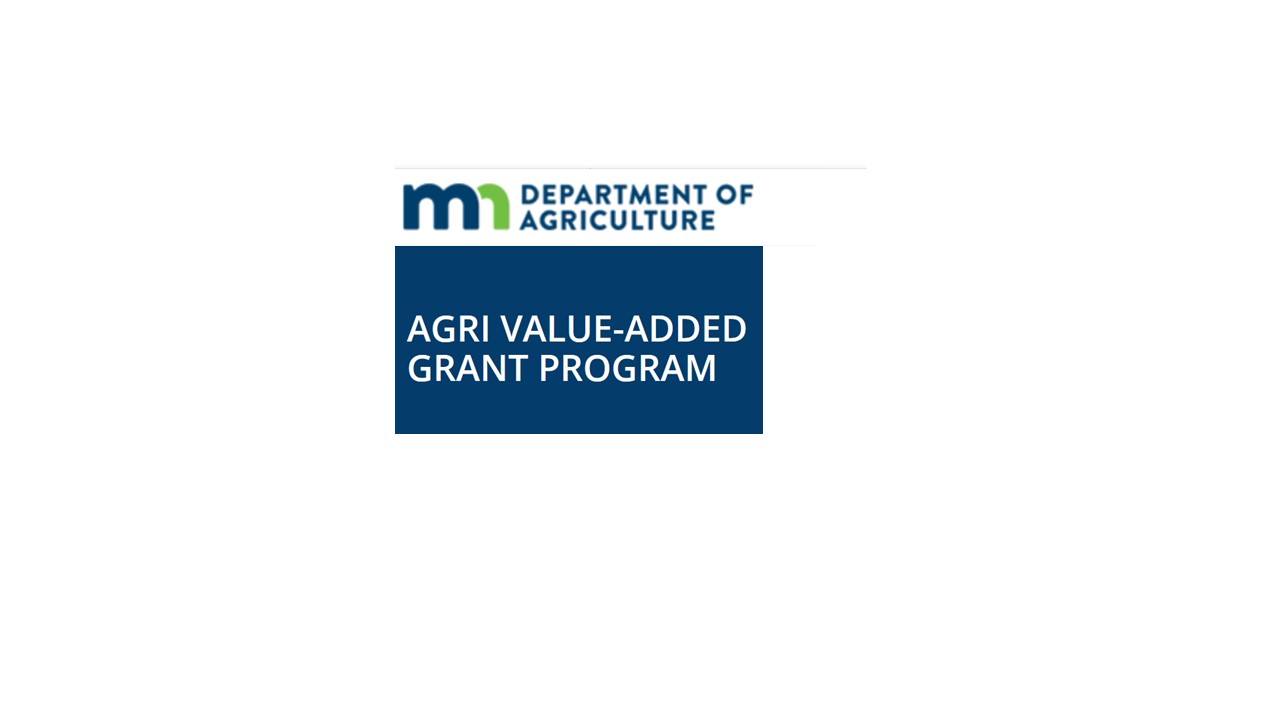 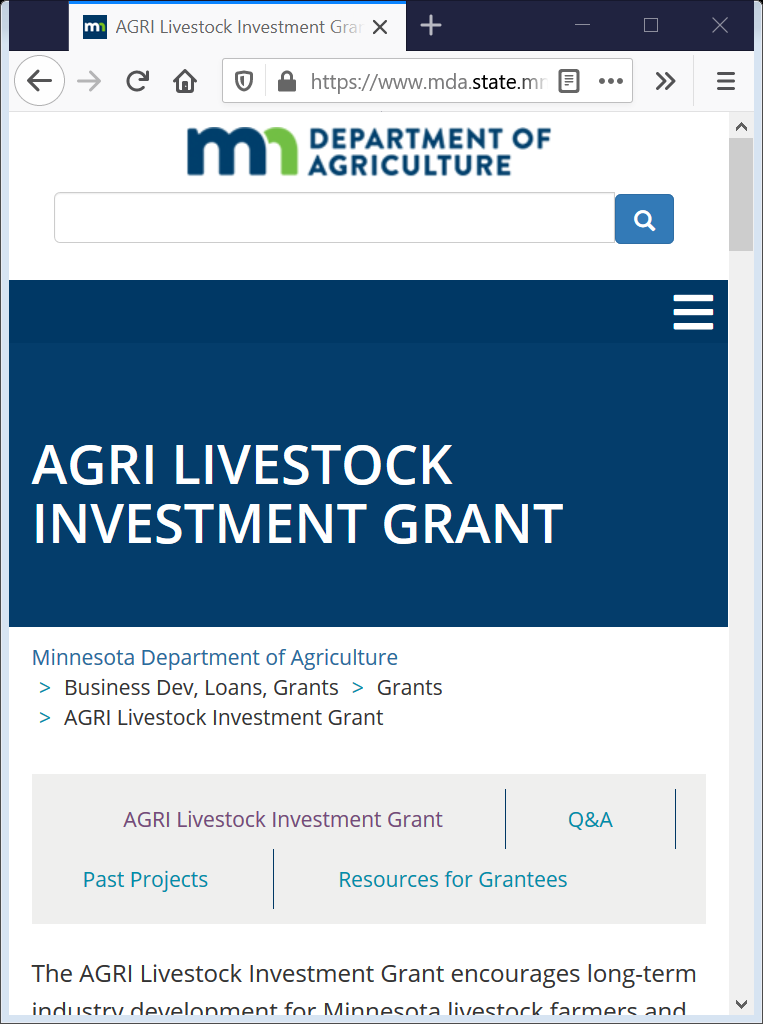 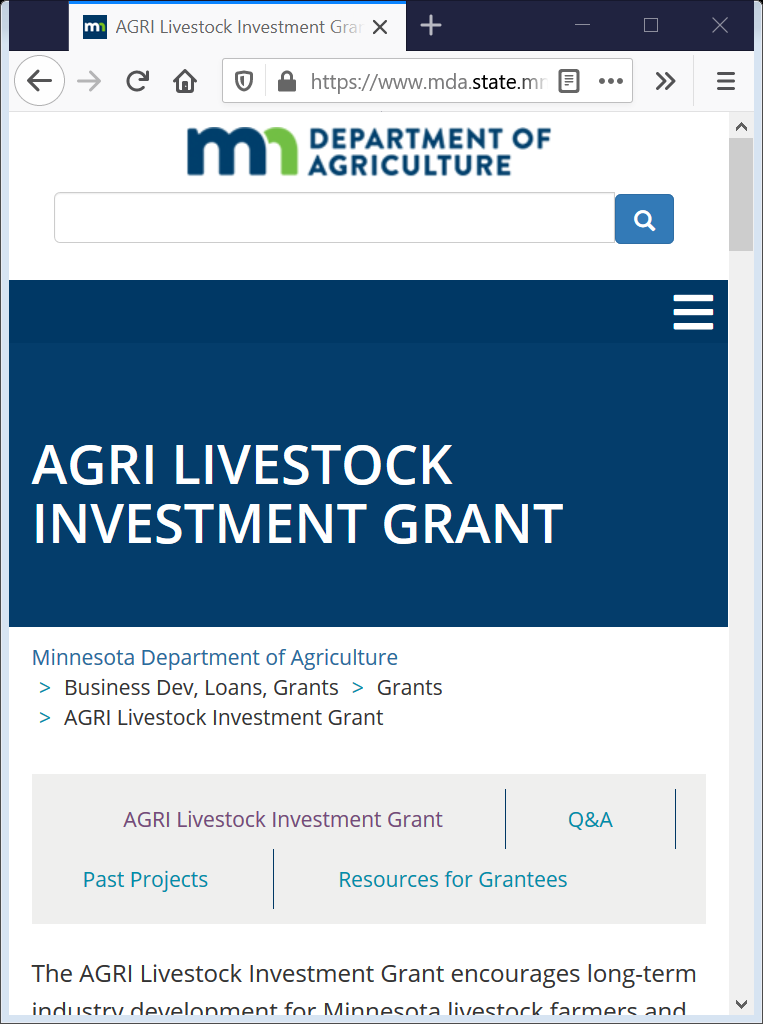 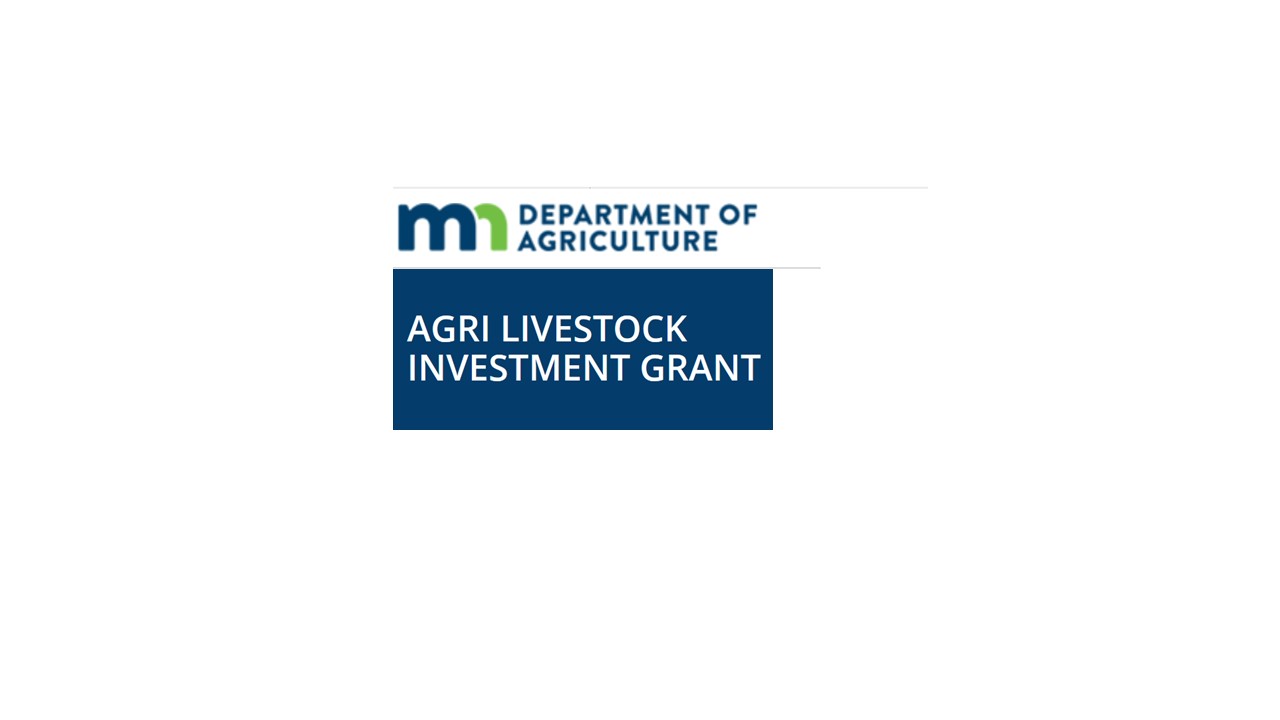 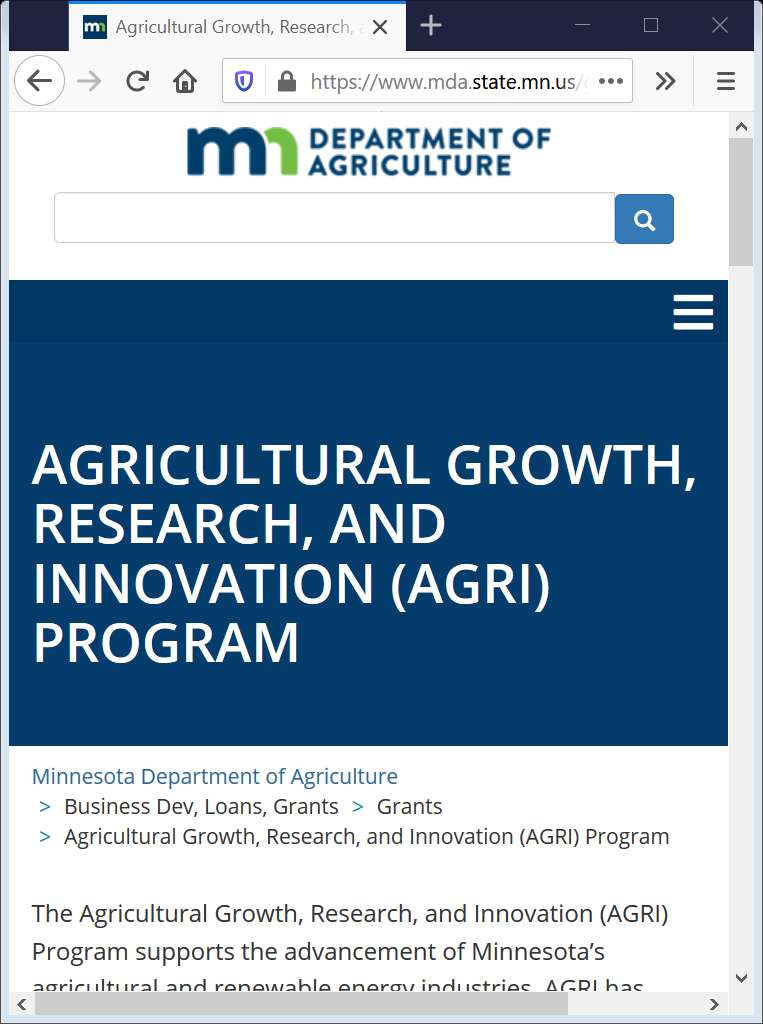 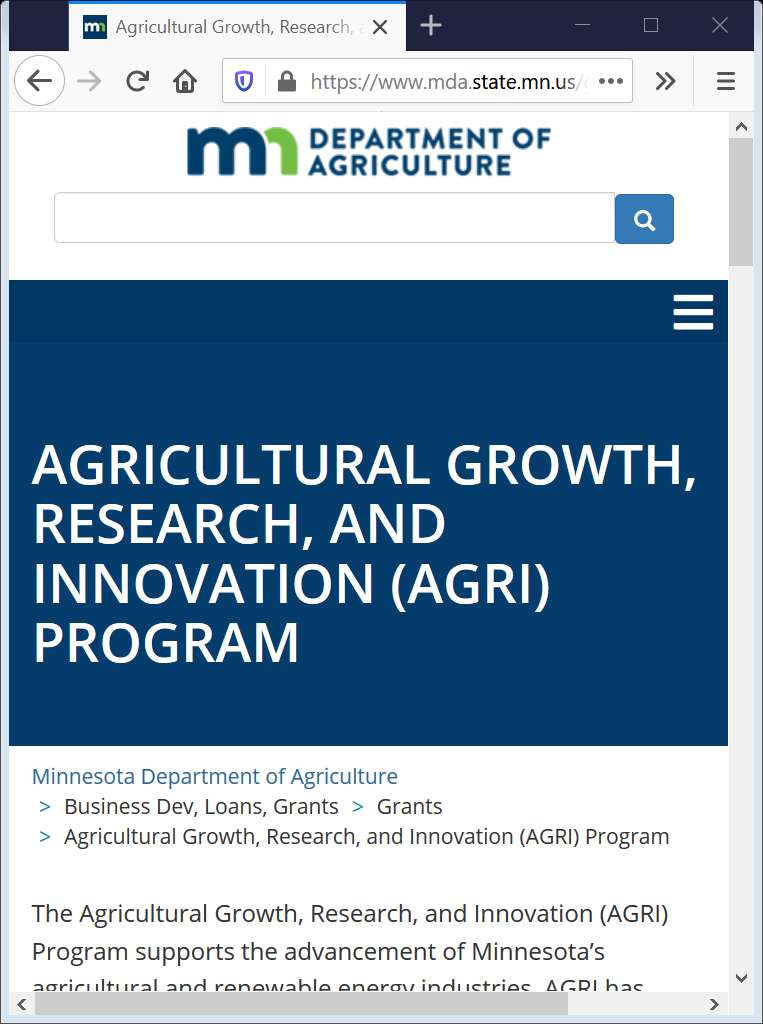 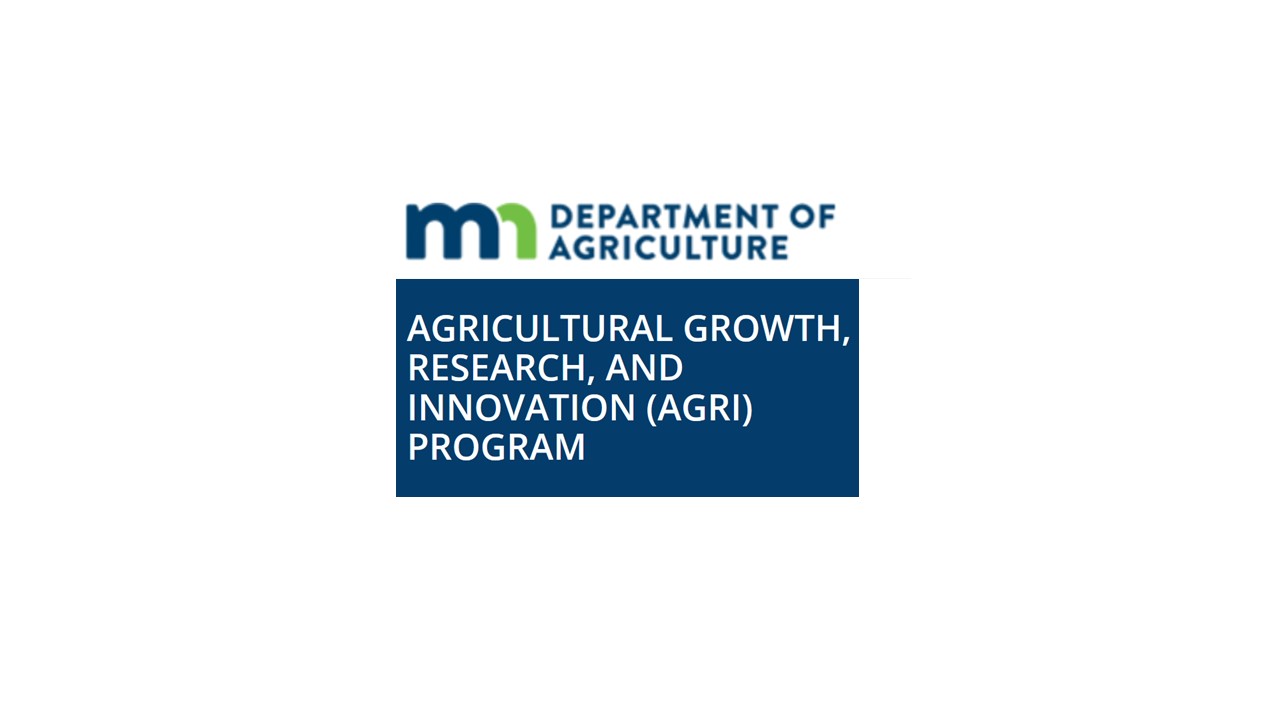 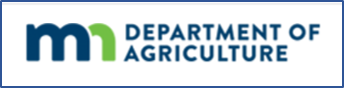 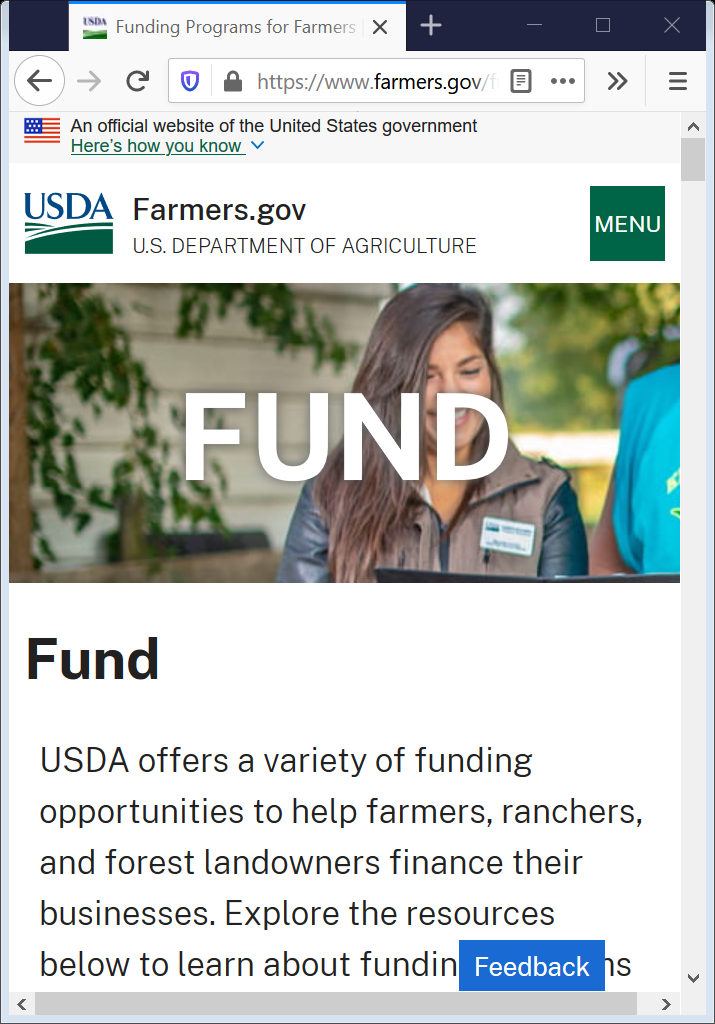 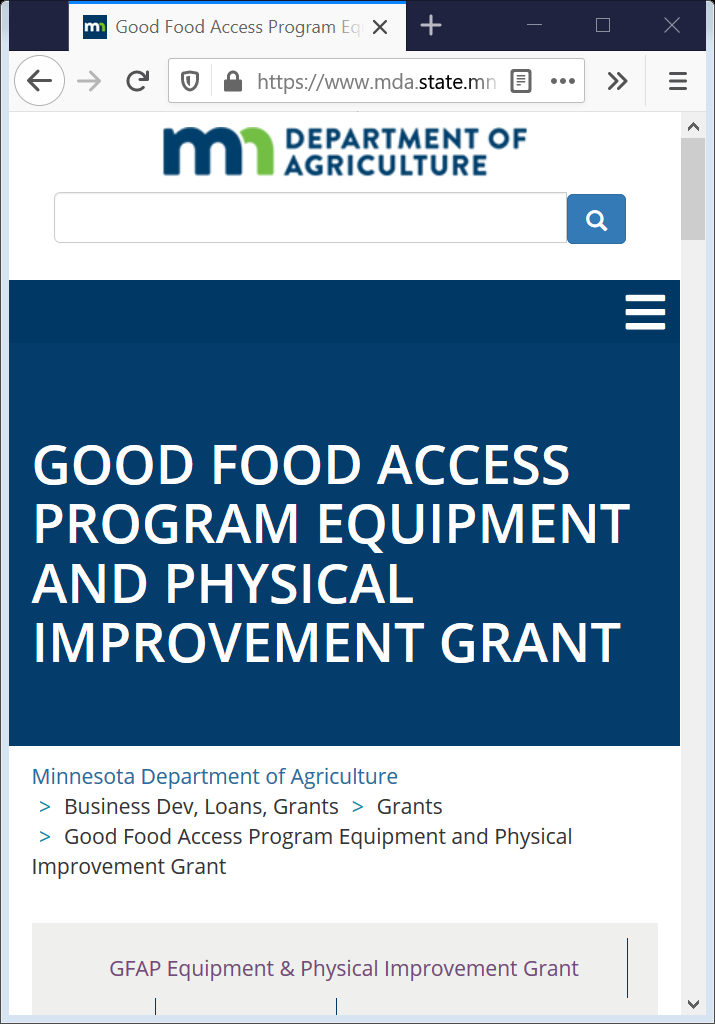 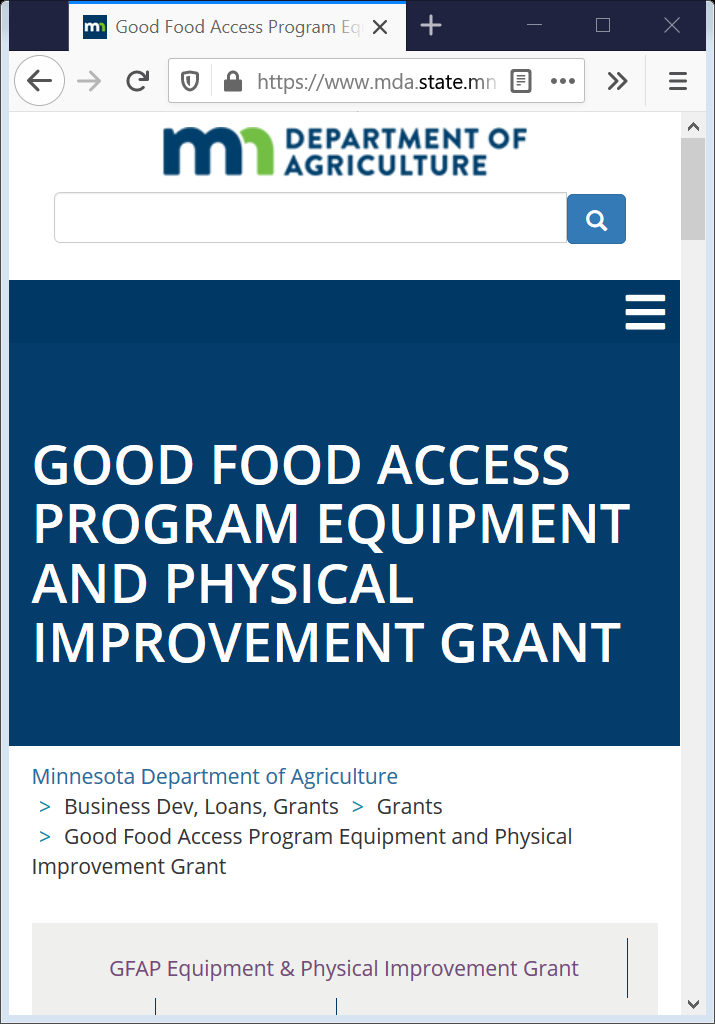 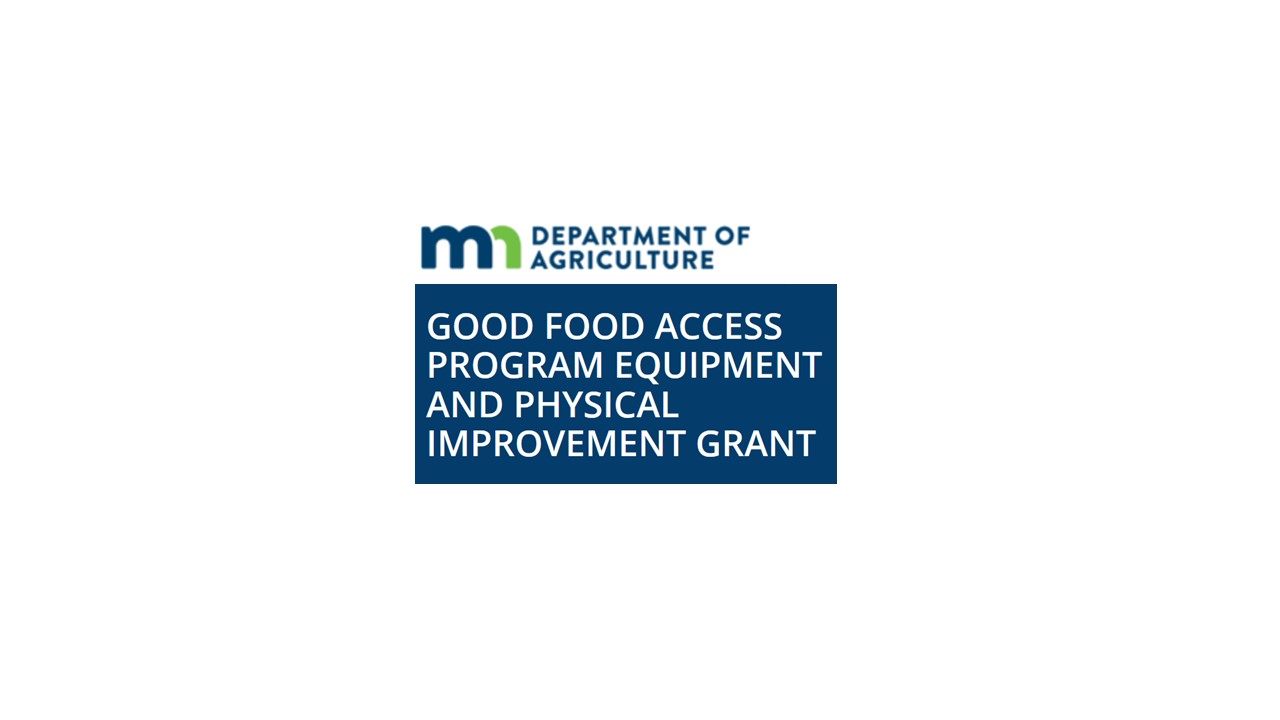 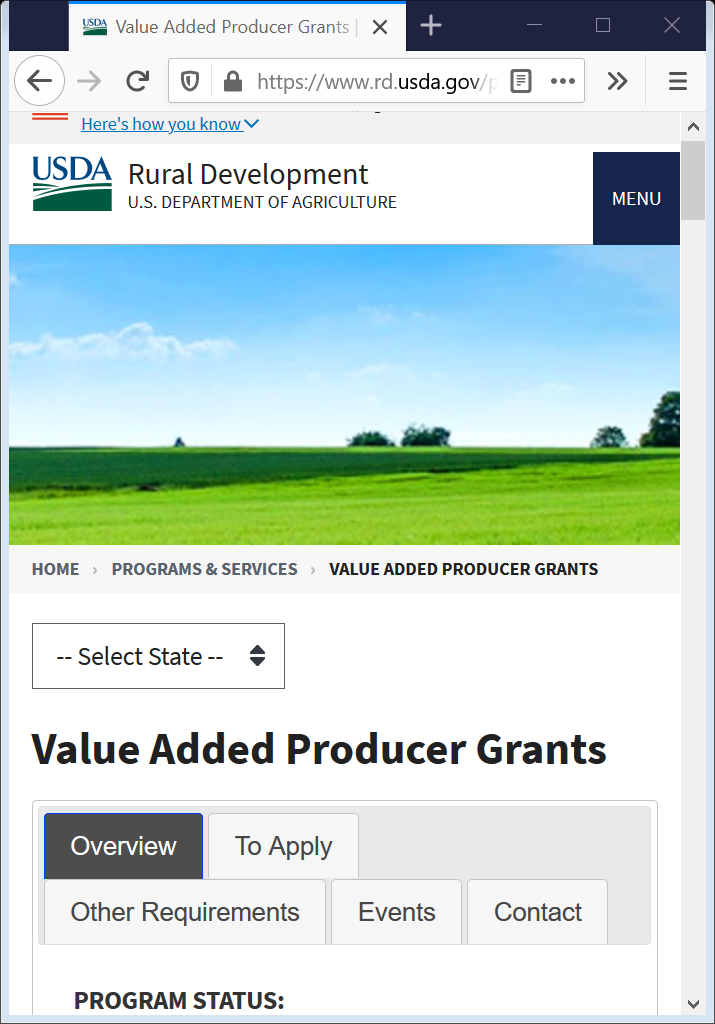 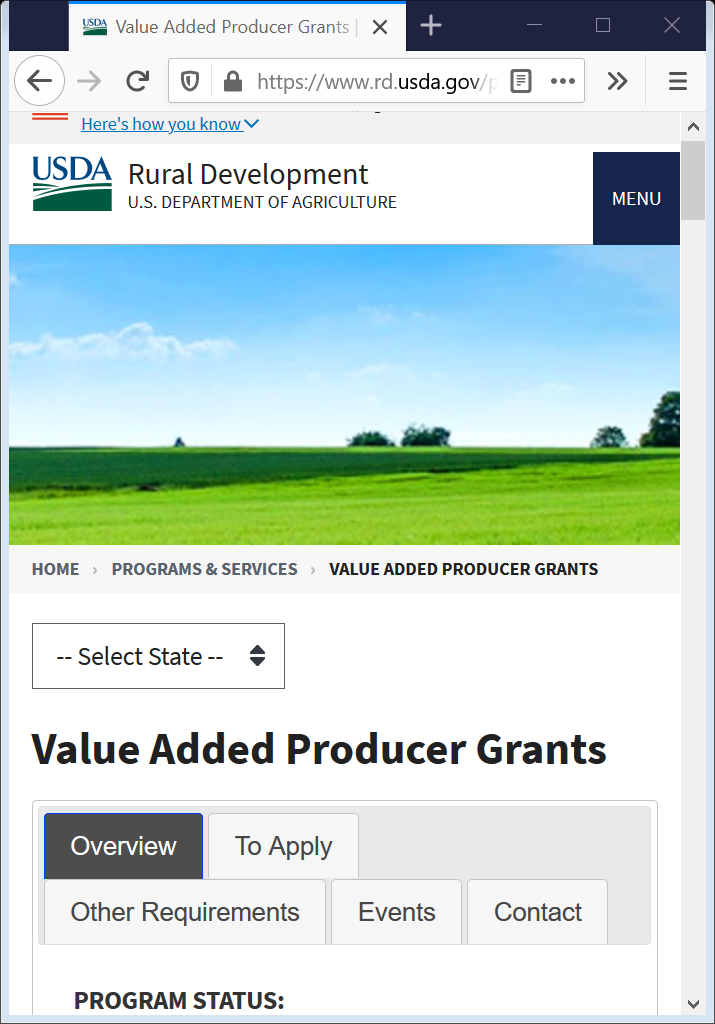 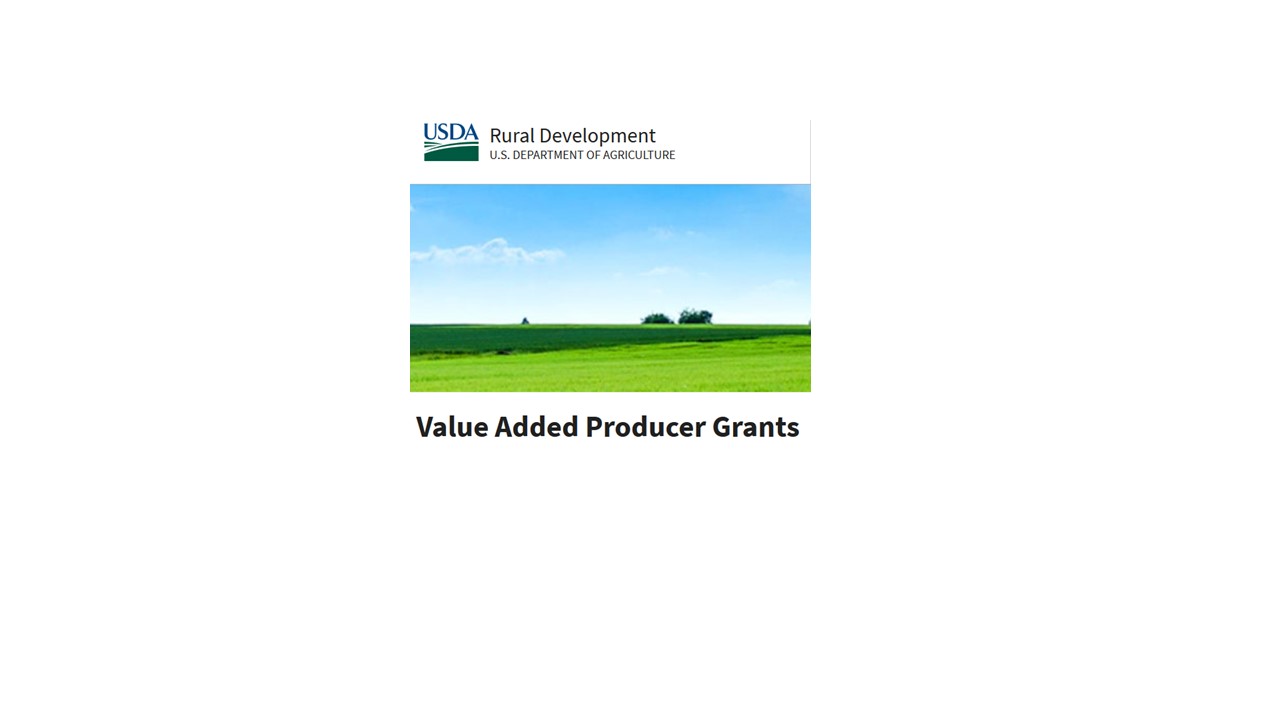 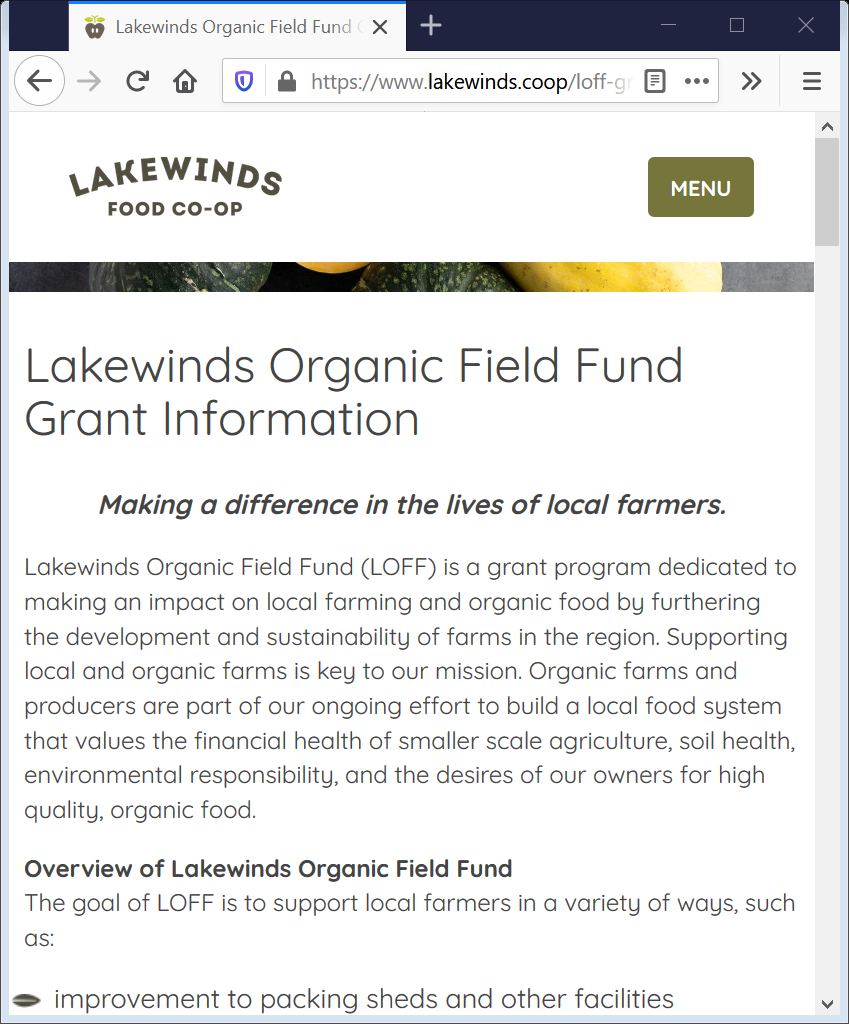 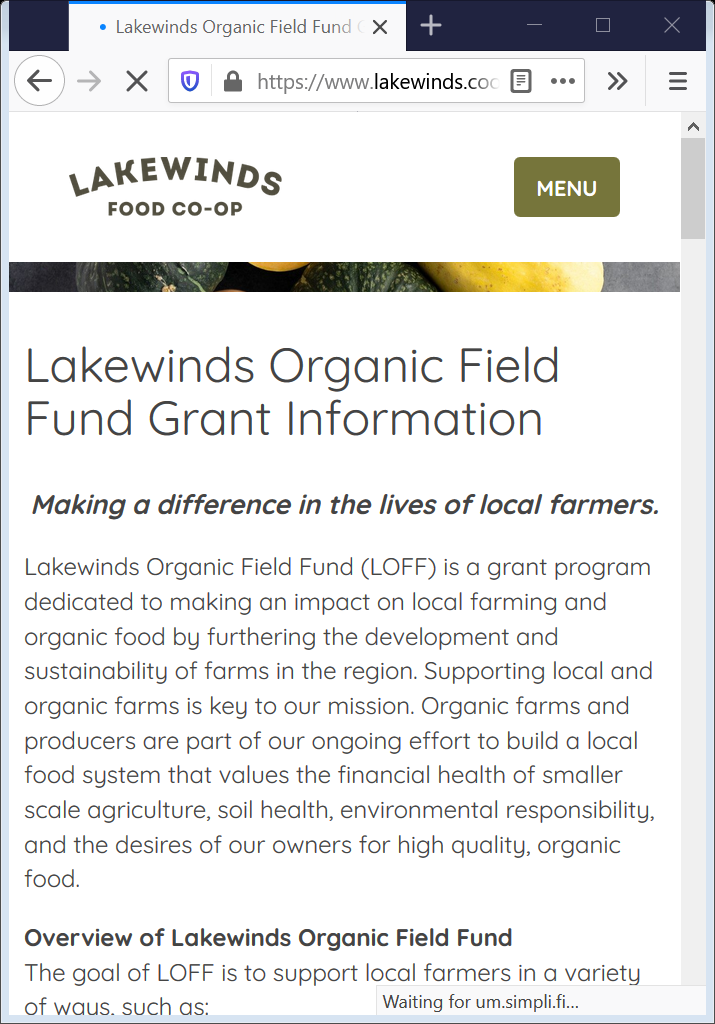 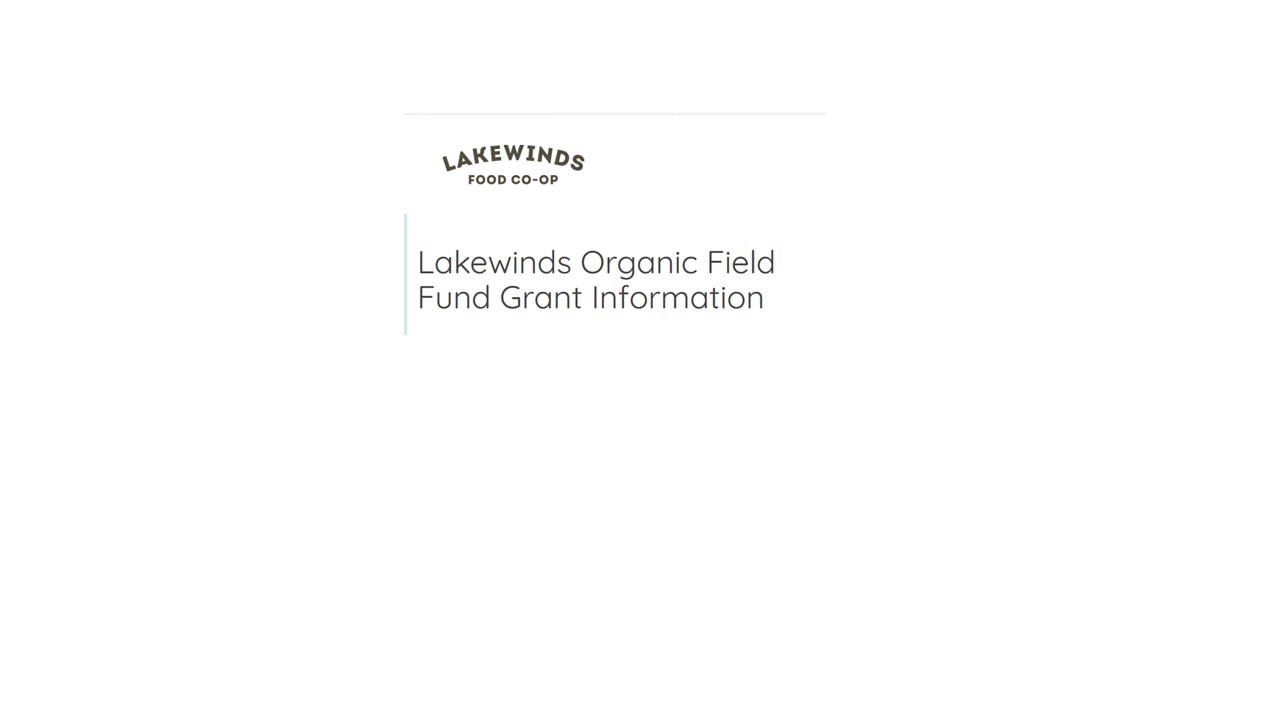 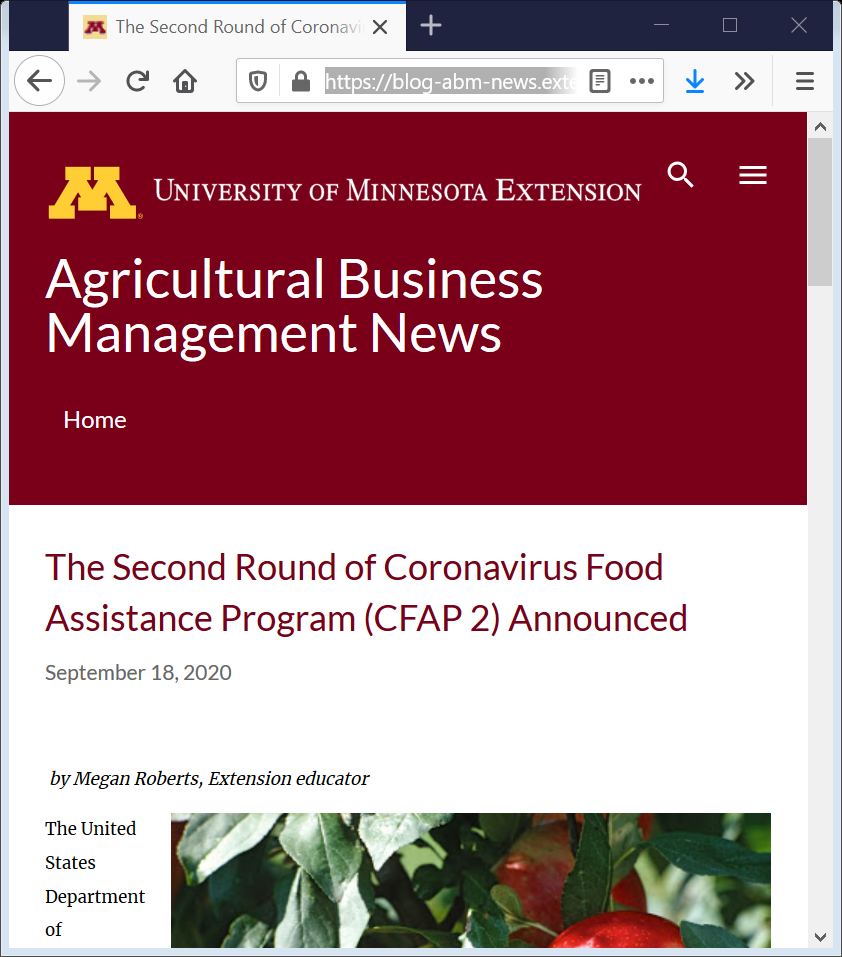 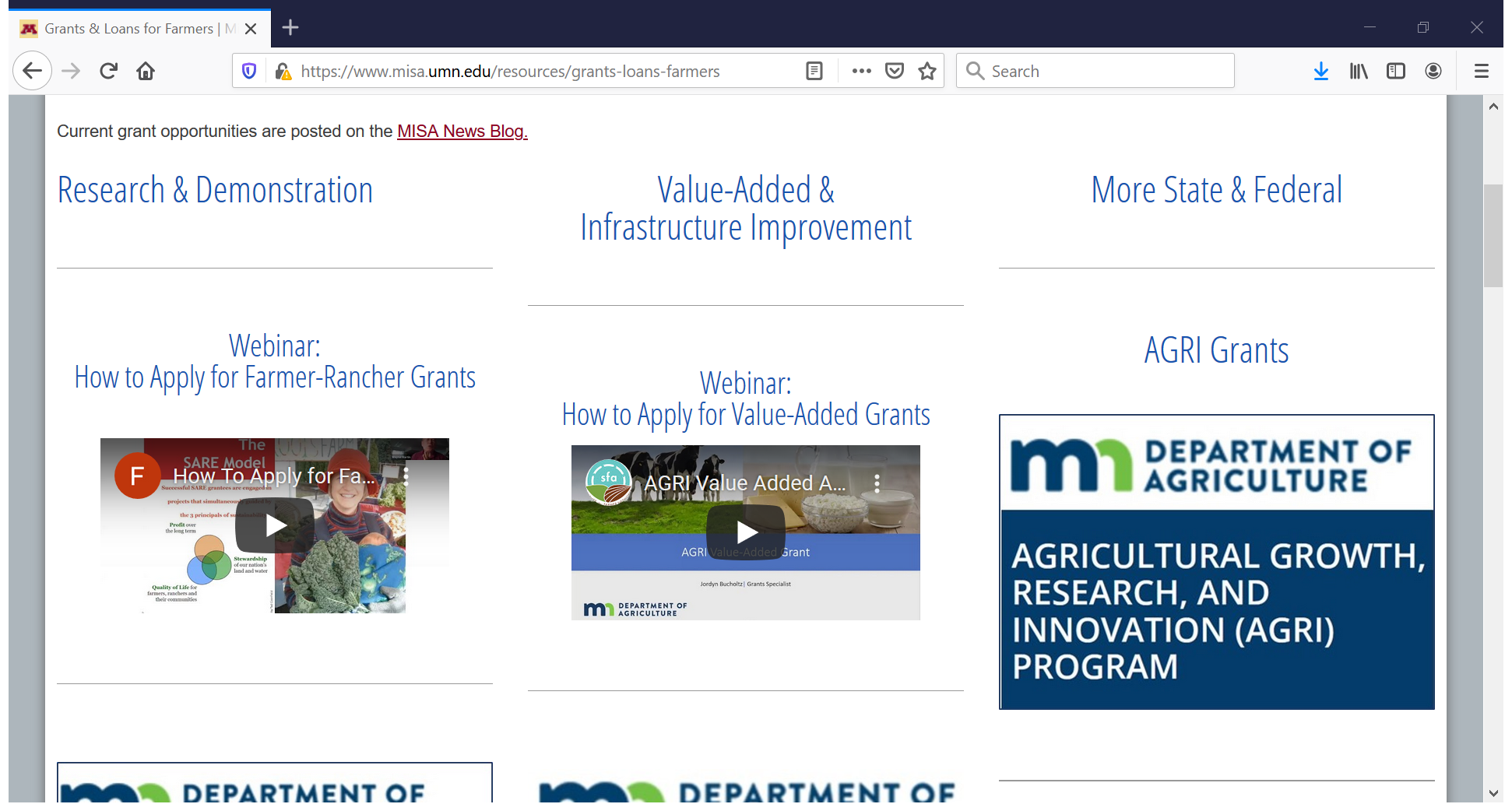 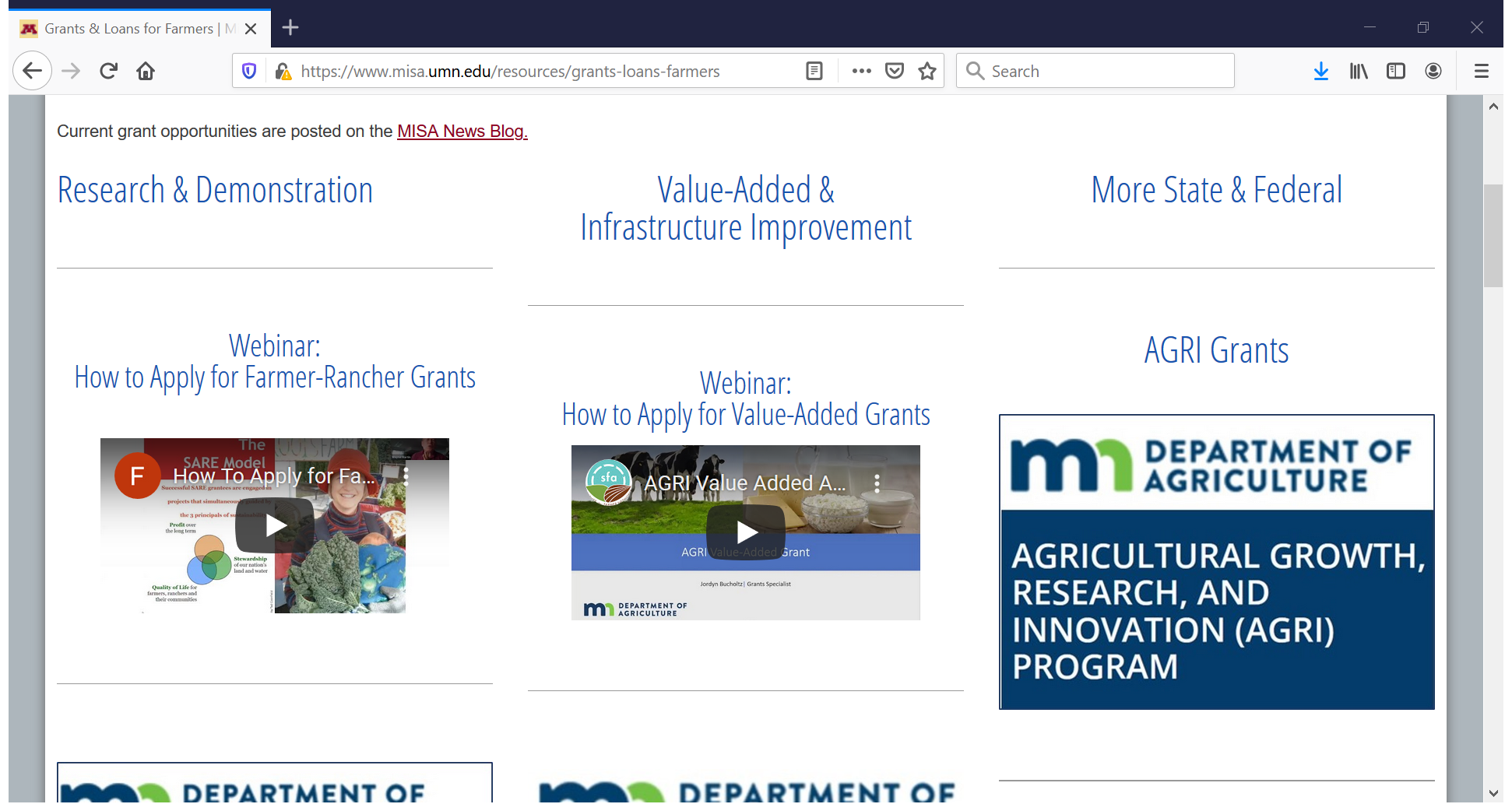 Cornercopia Student Farm
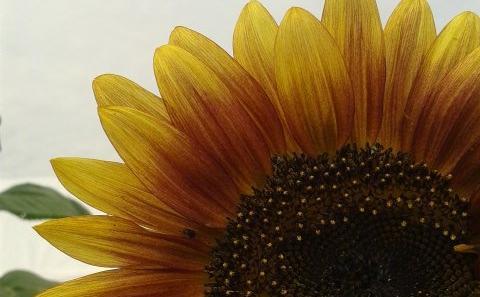 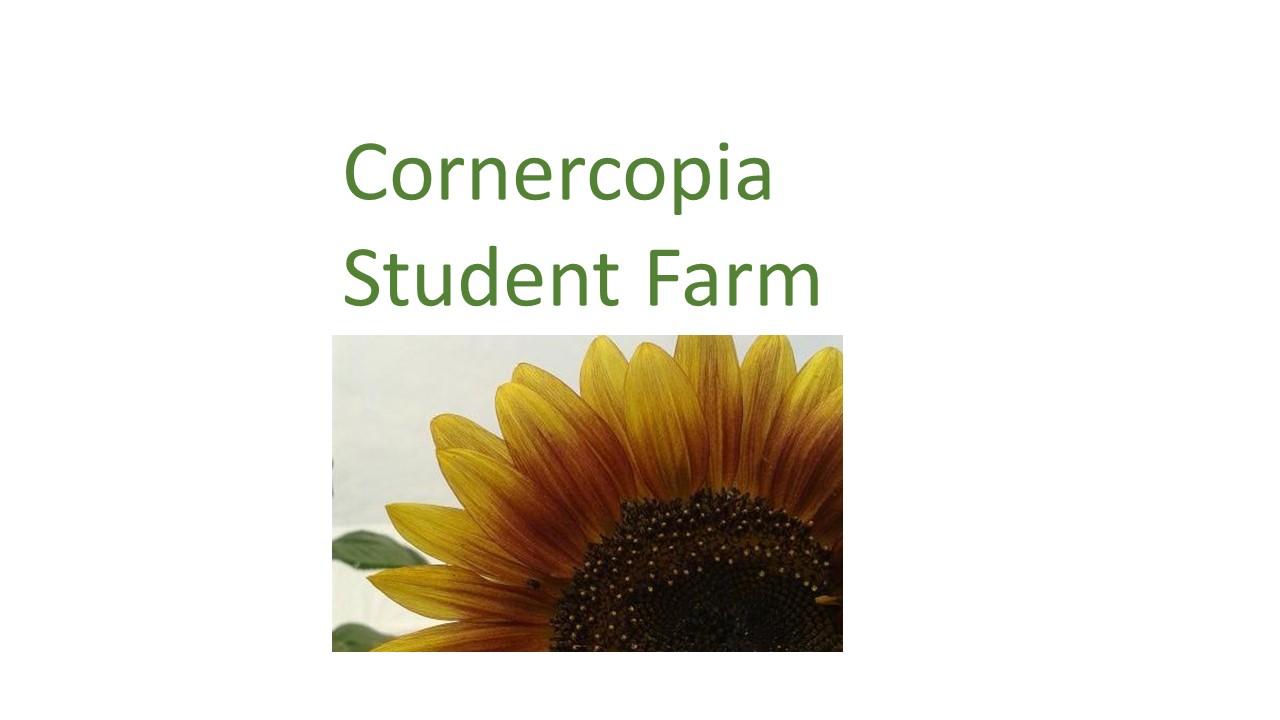 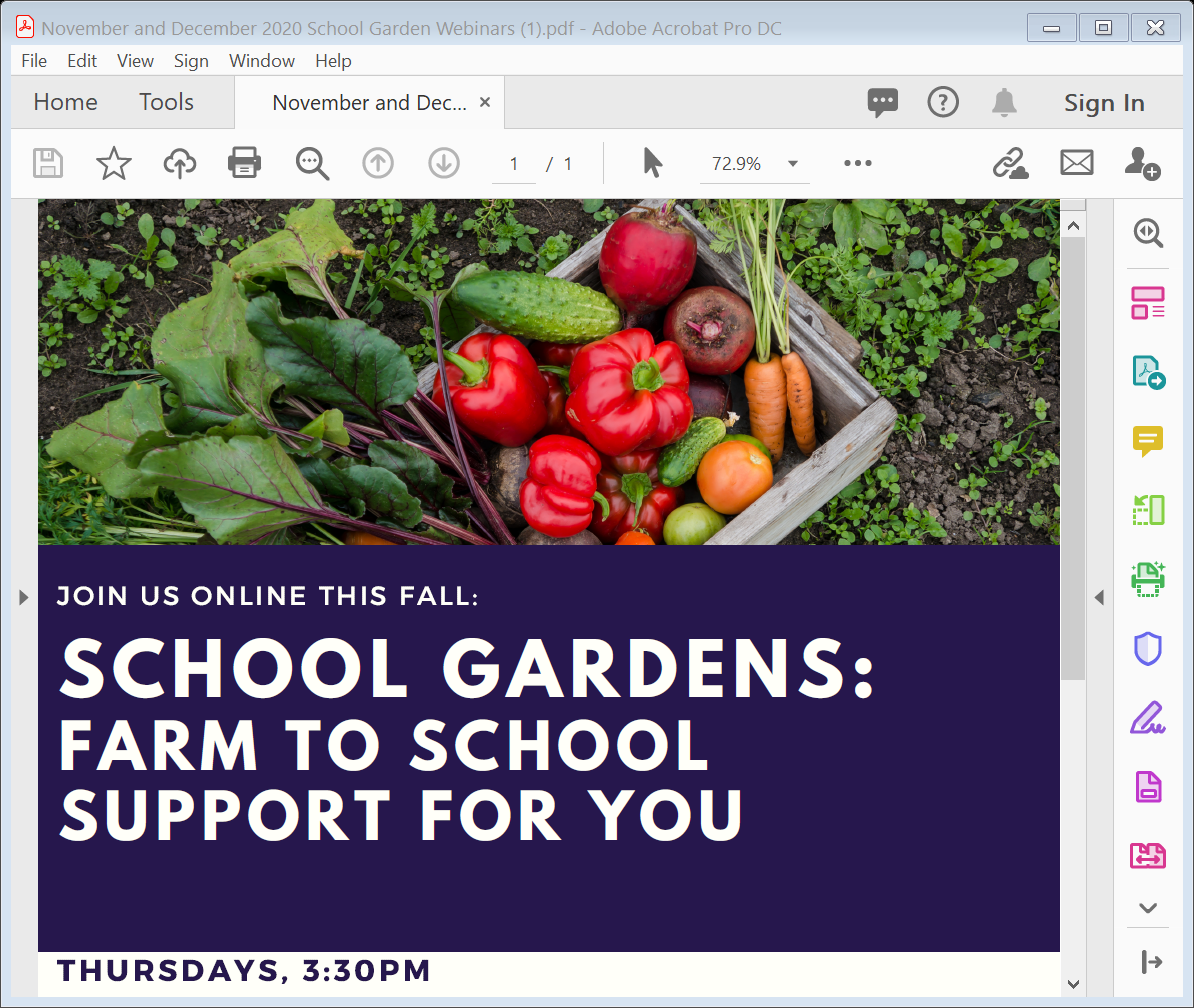 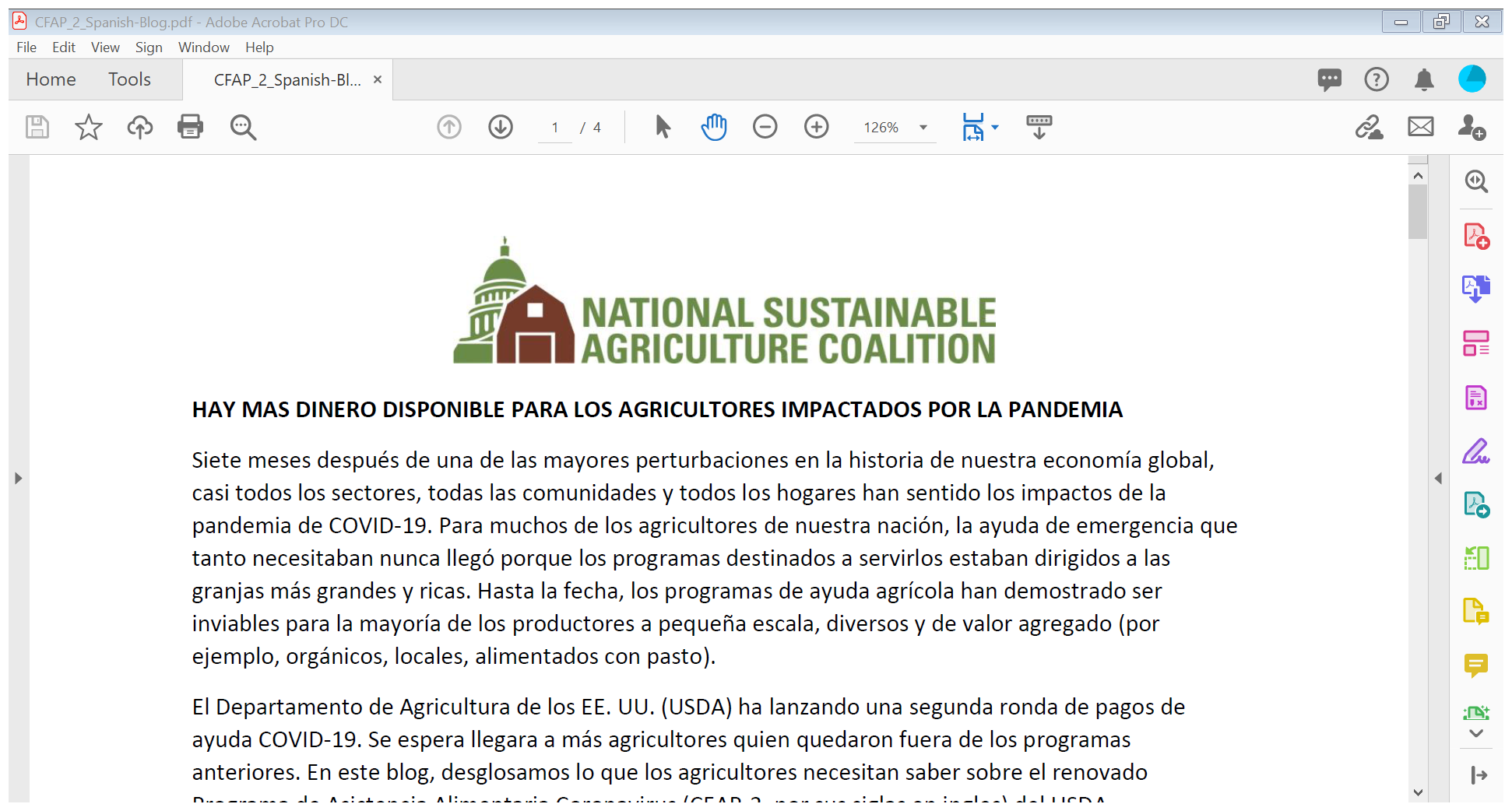 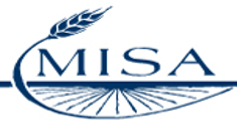 Grants for Farmers
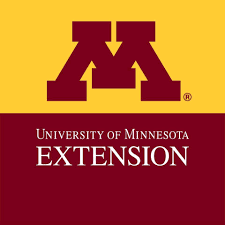 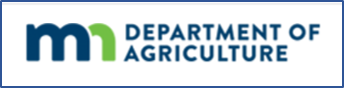